IX. Utánpótlás Sportolók vacsorája
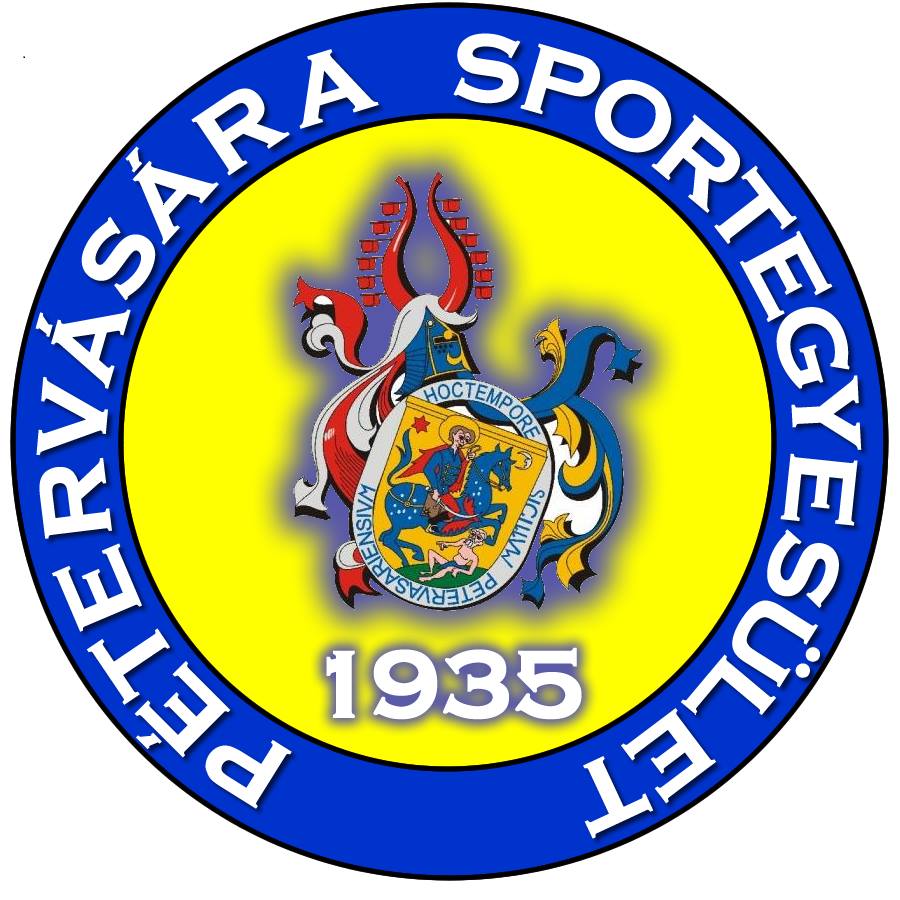 PÉTERVÁSÁRA SPORTEGYESÜLET
2015. December 17.
Támogatóink
Pétervására Város Önkormányzata
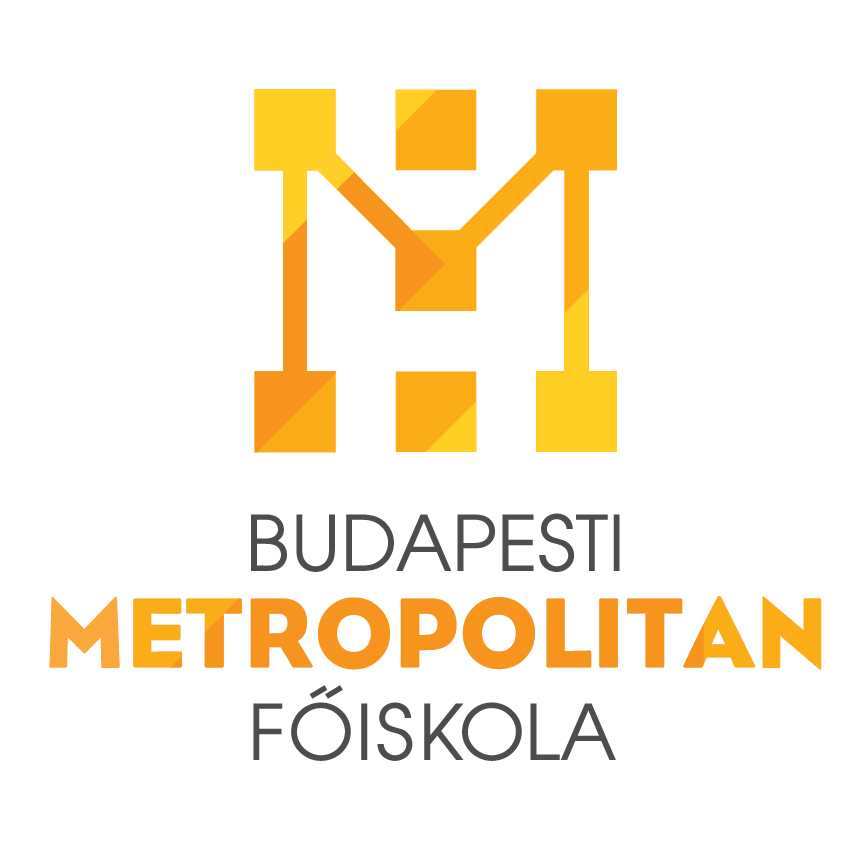 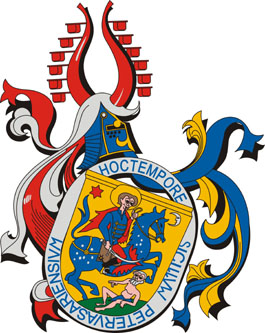 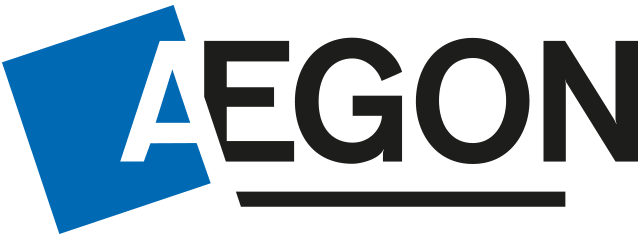 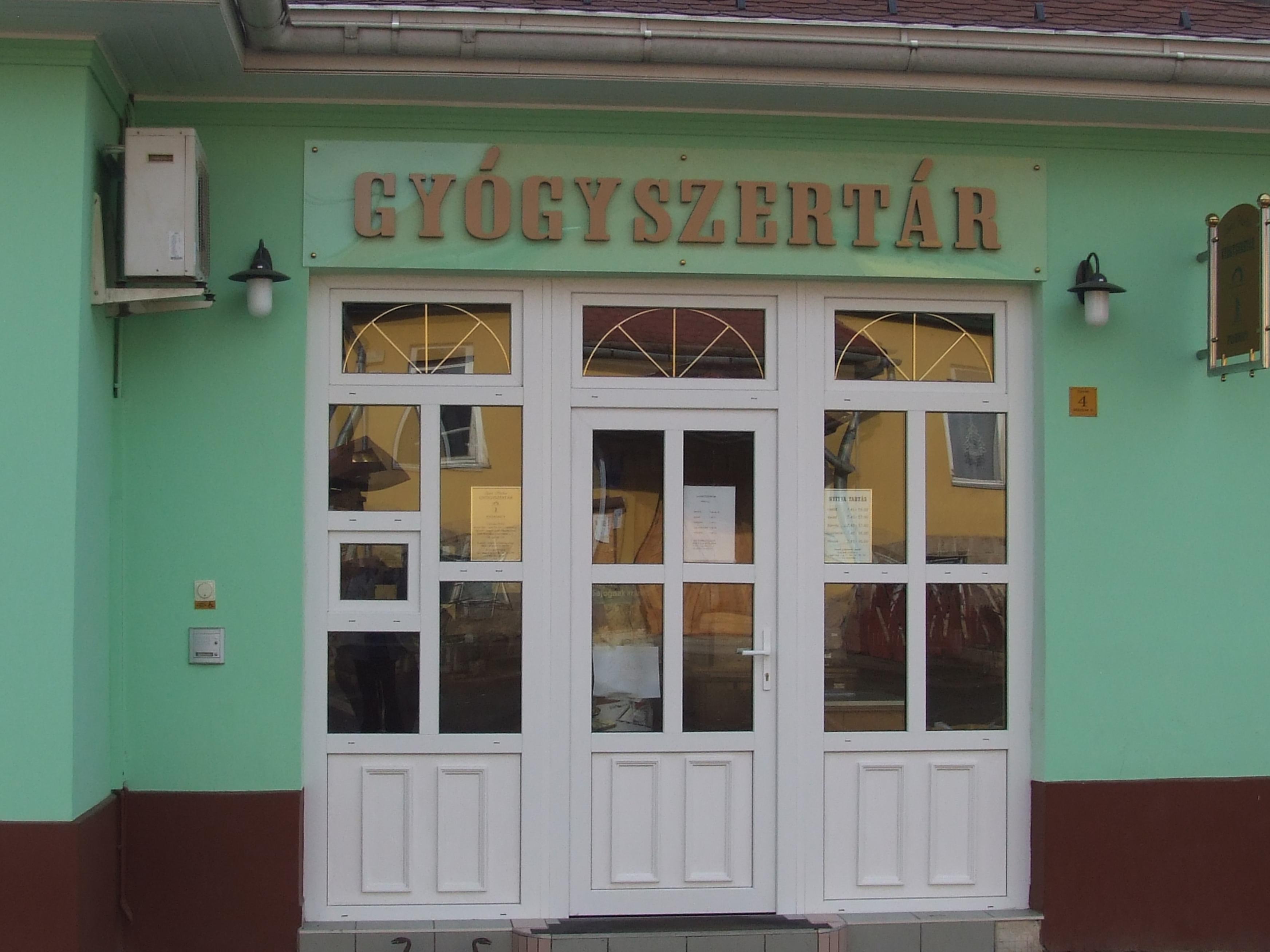 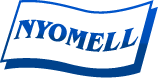 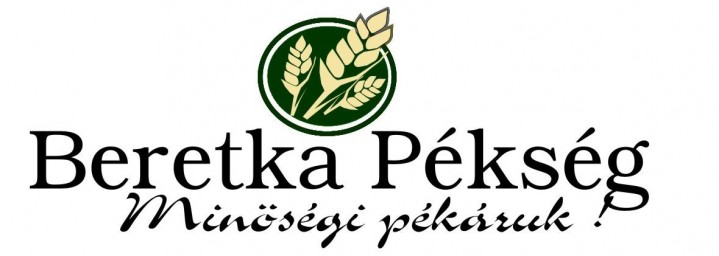 KÖSZÖNJÜK!
2015-ben történt velünk
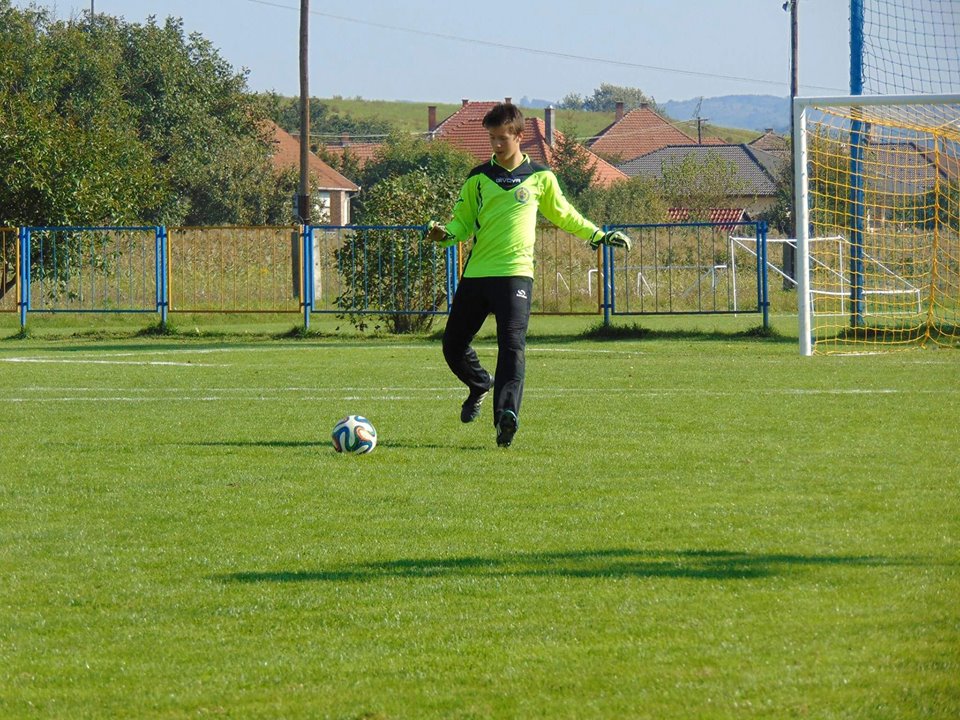 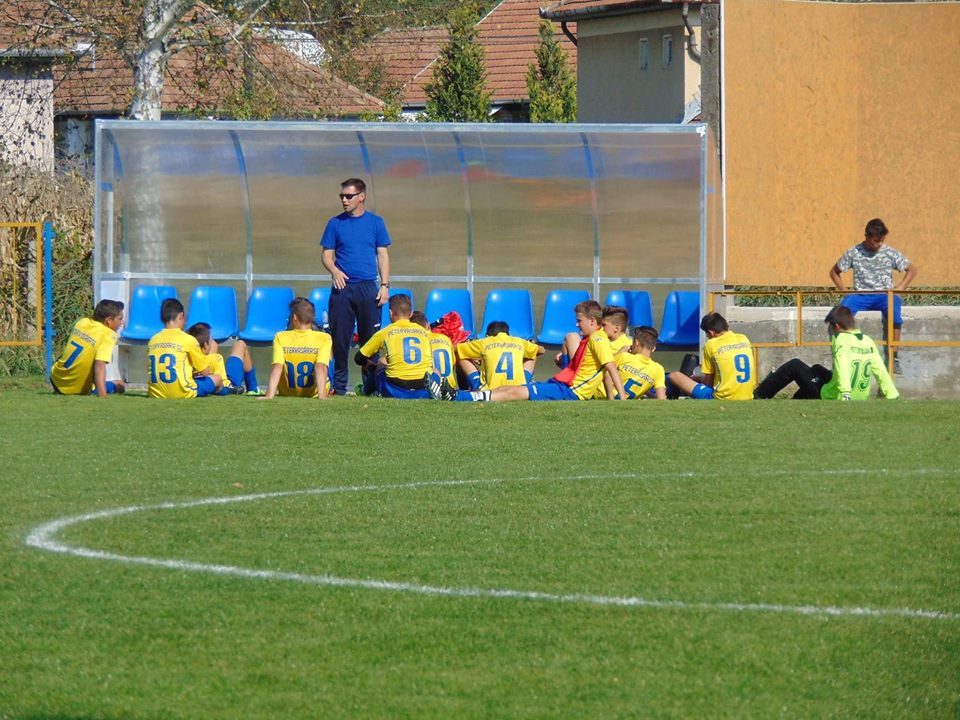 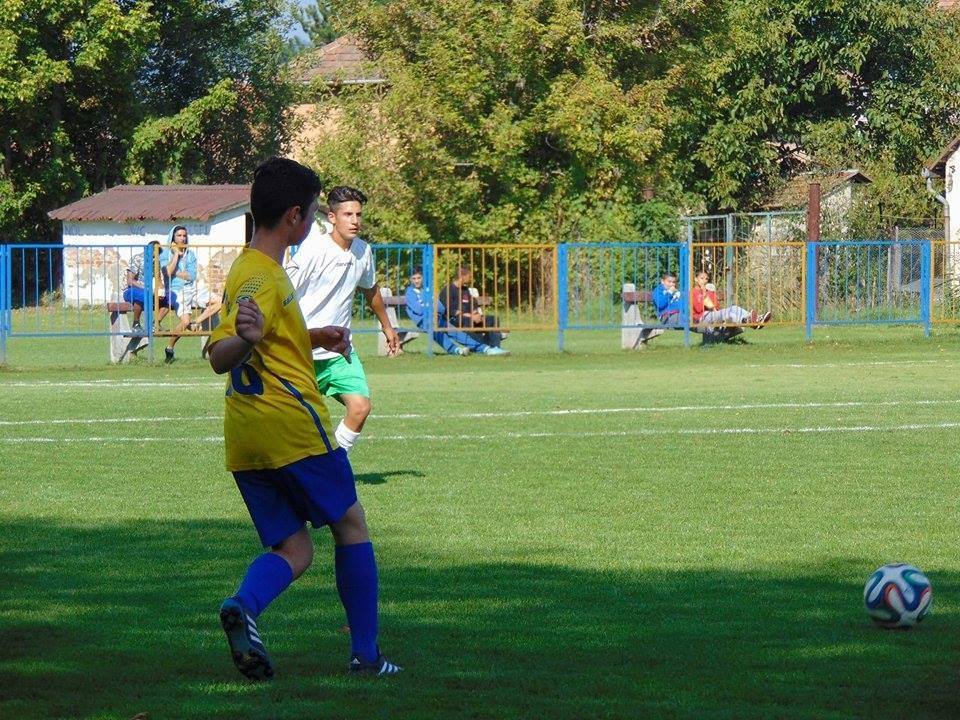 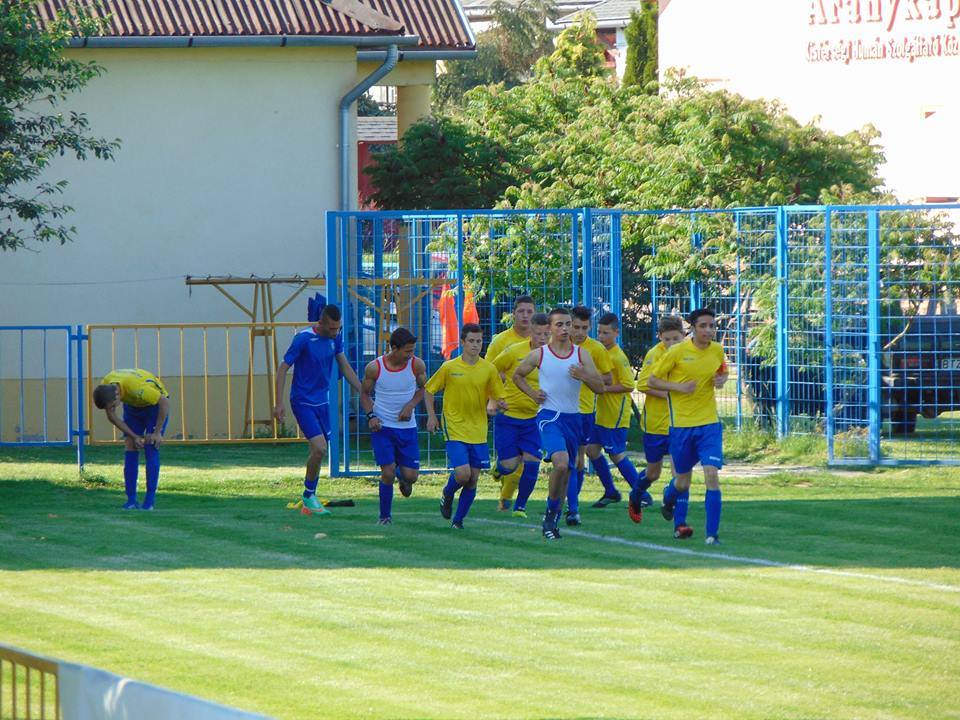 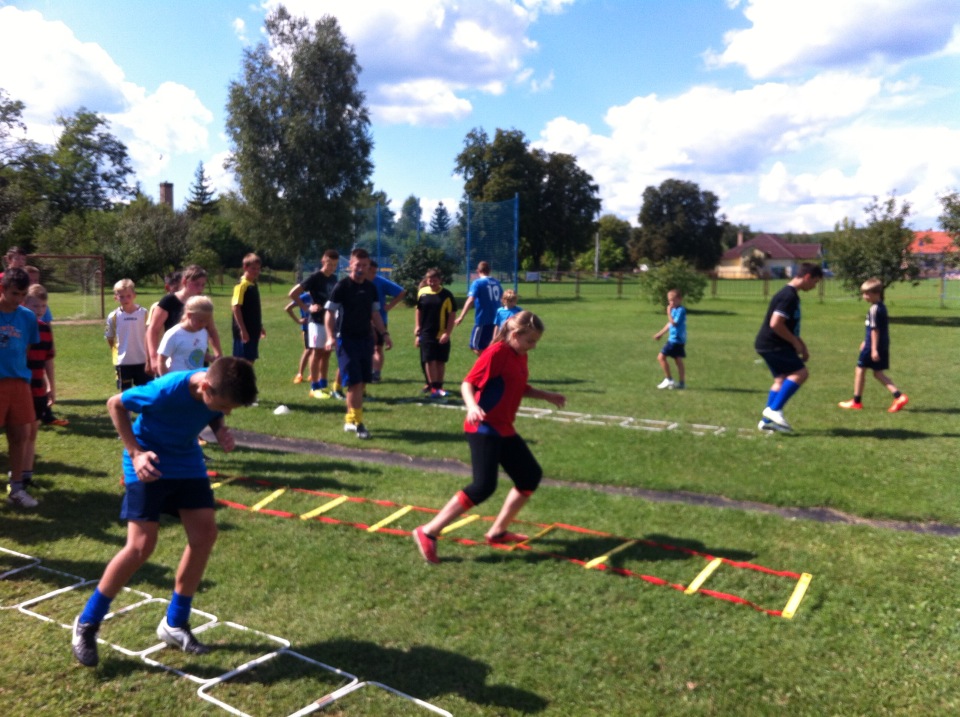 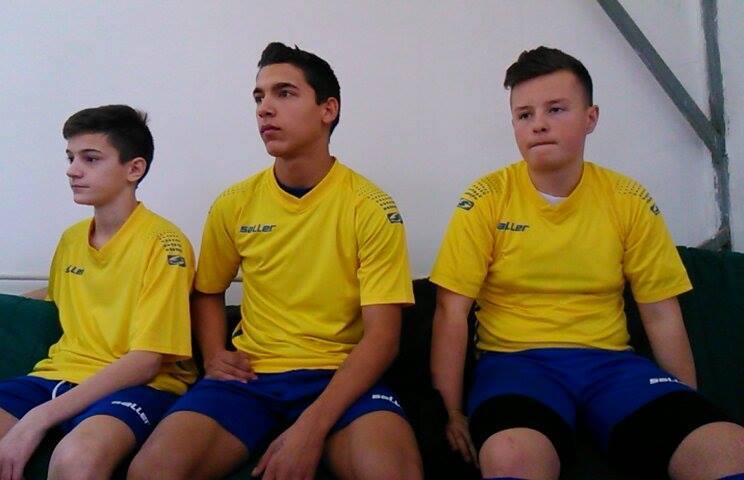 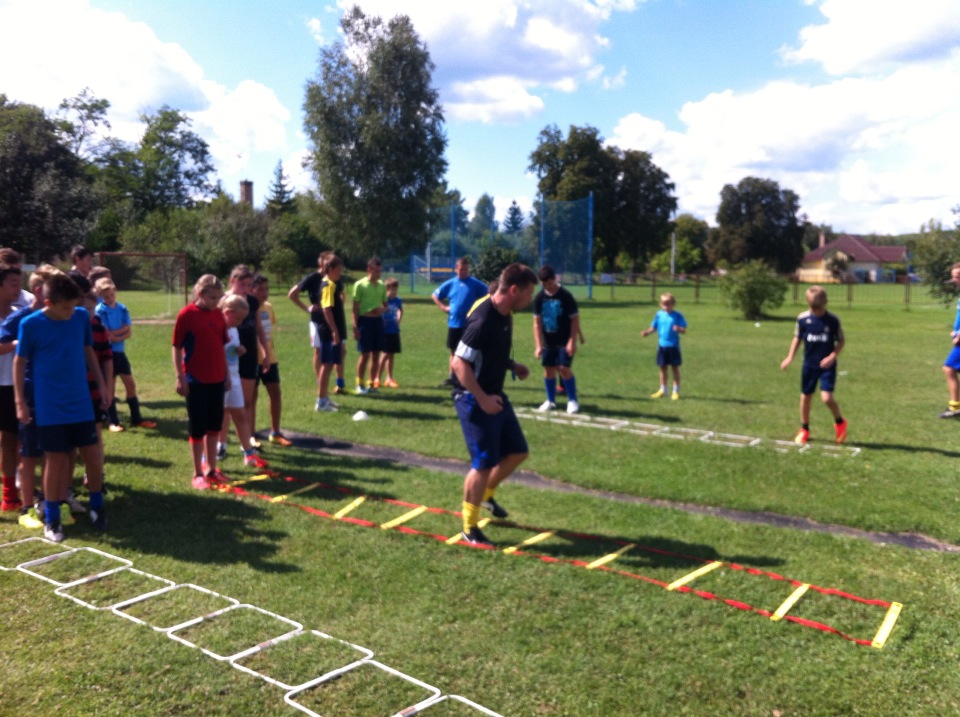 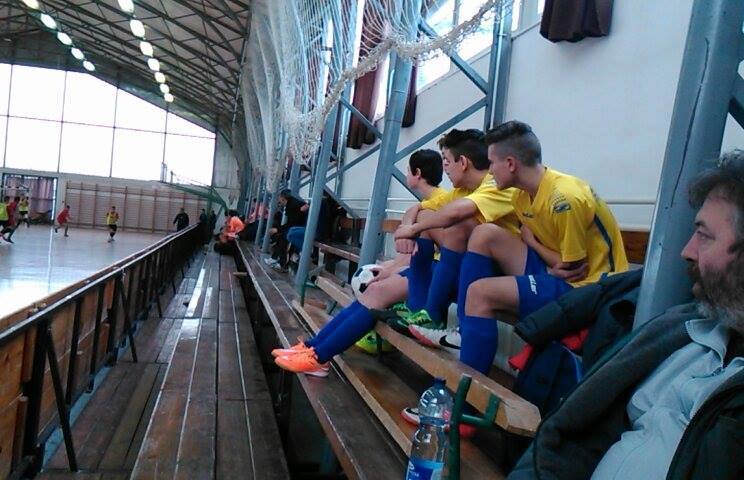 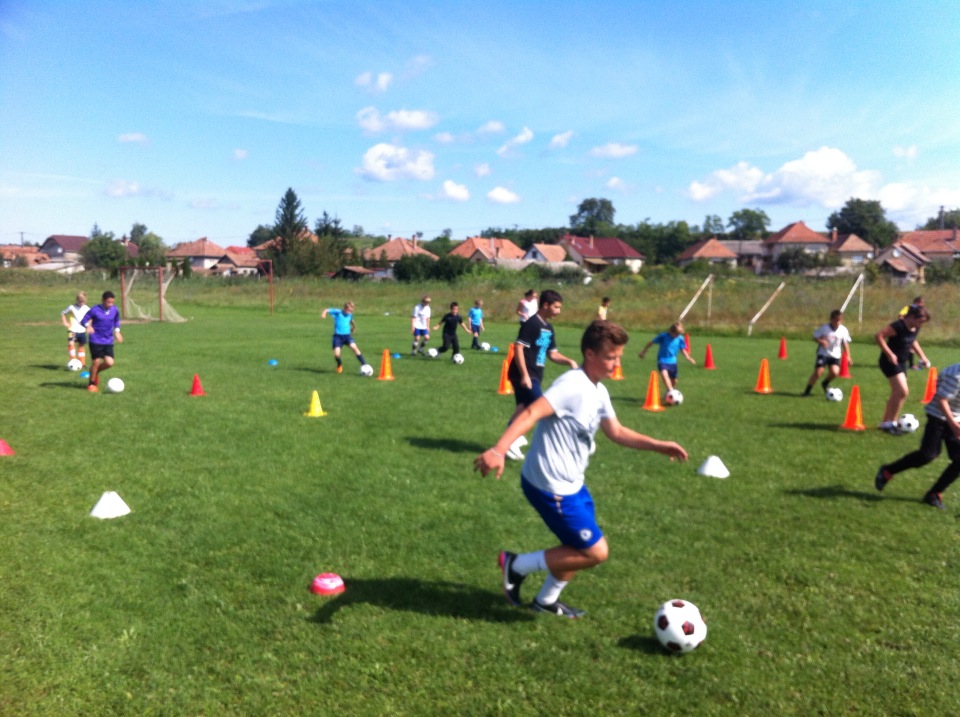 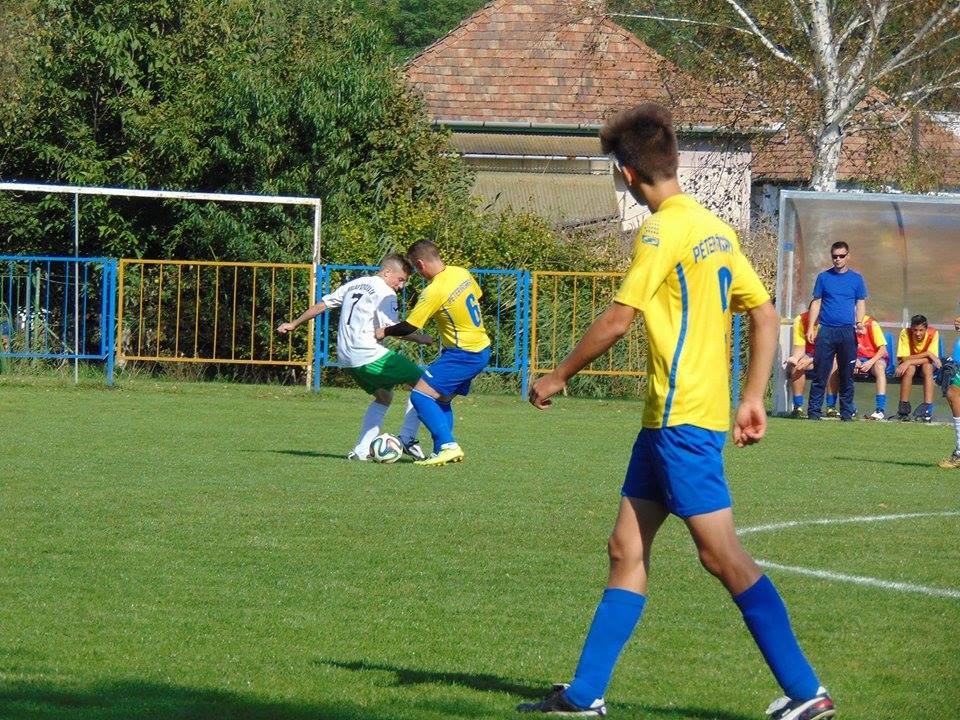 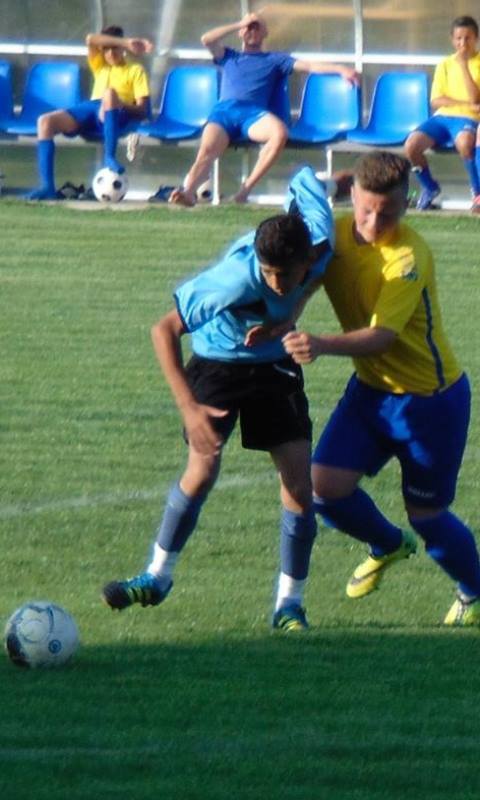 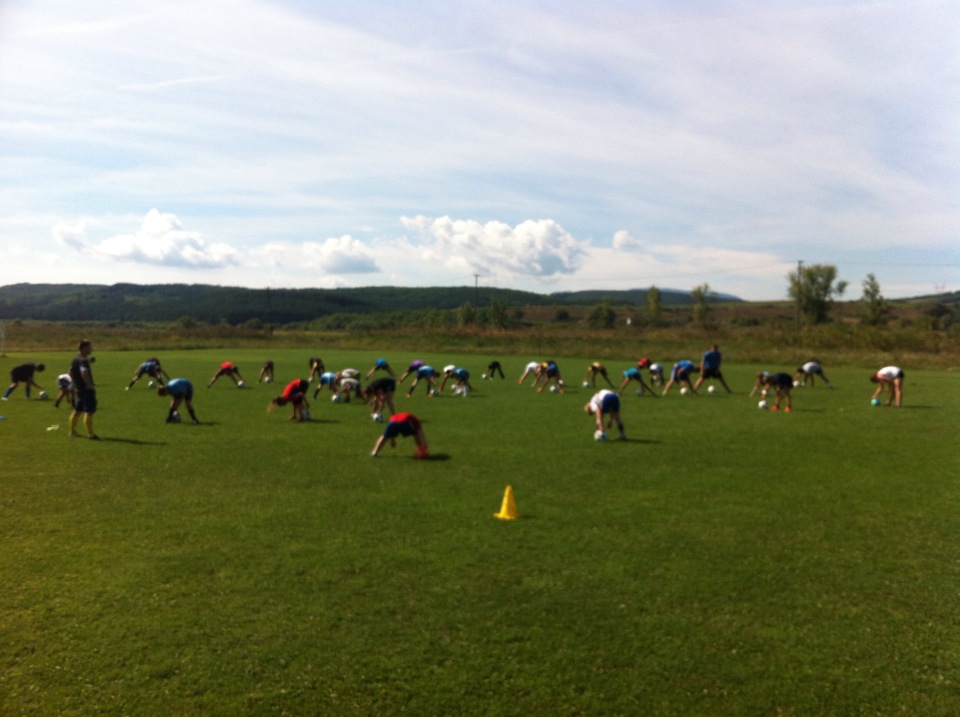 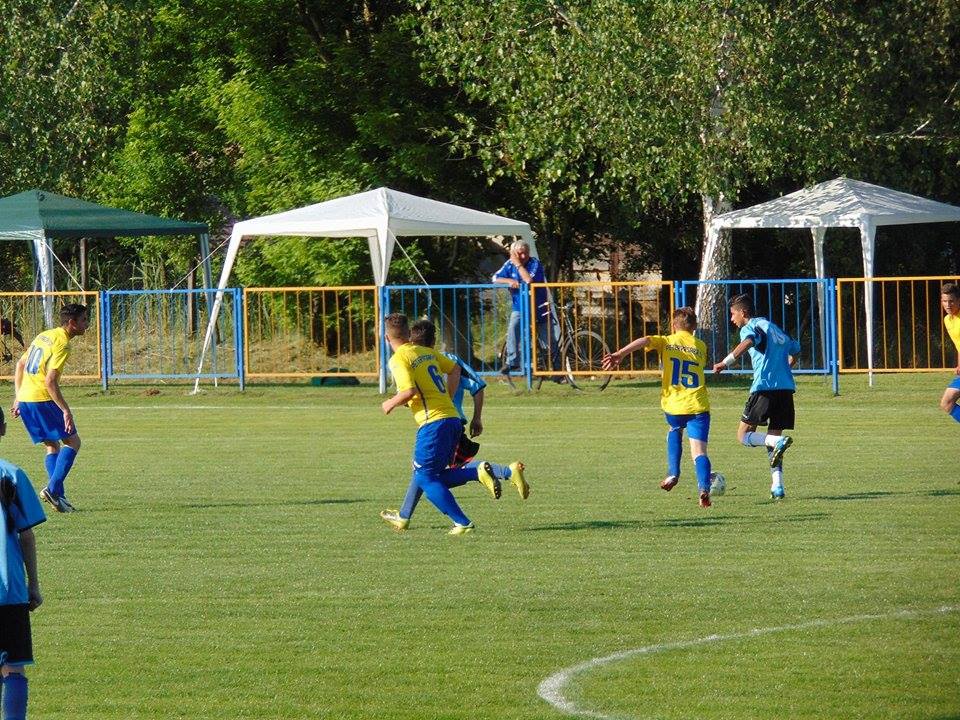 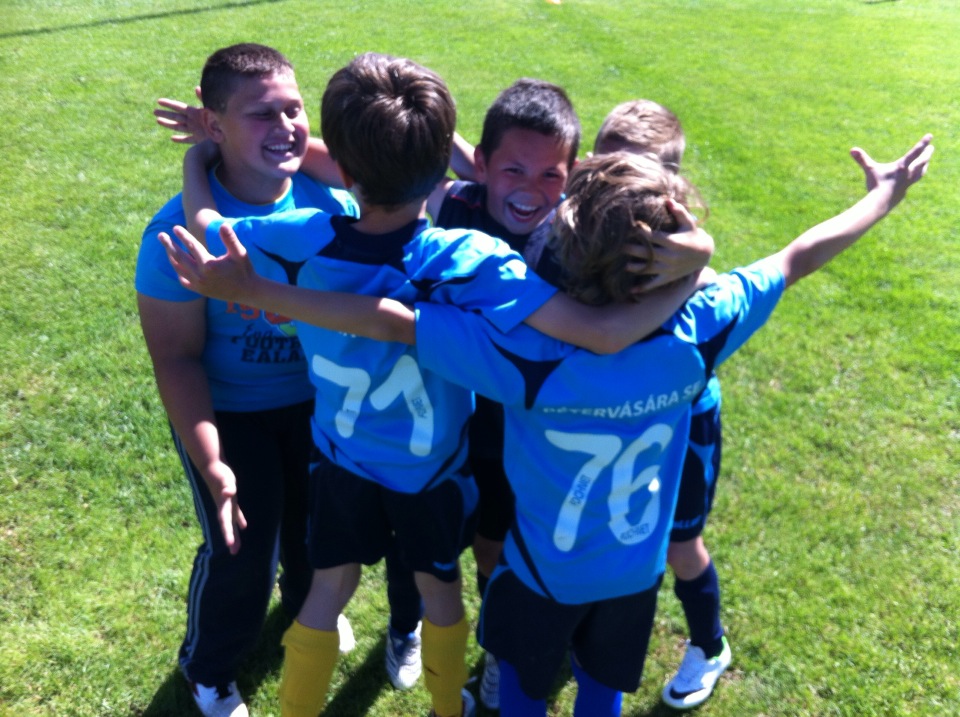 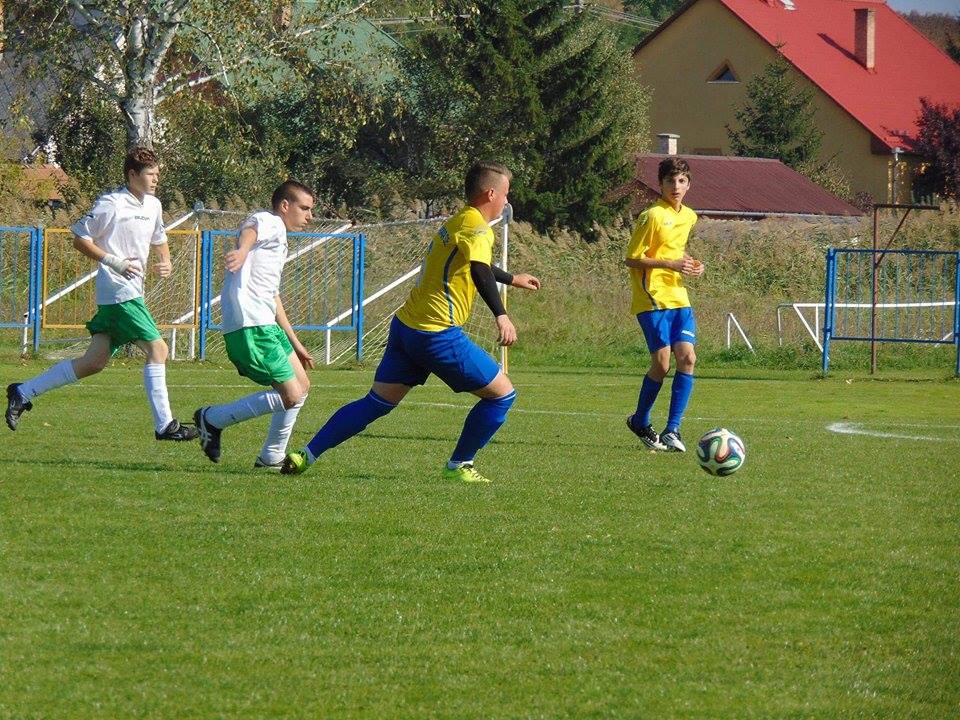 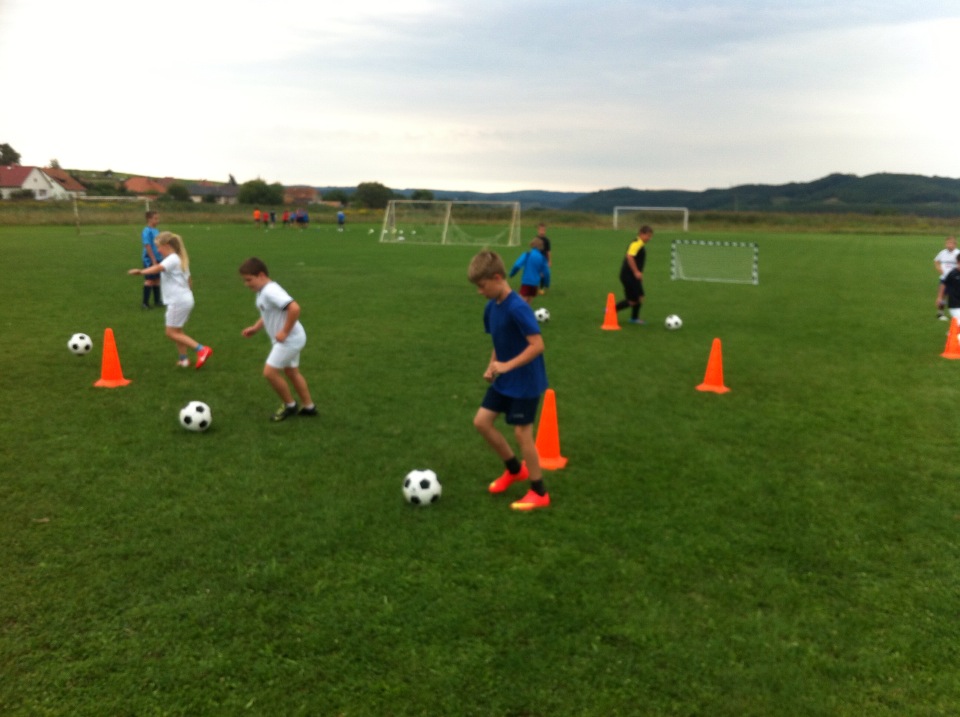 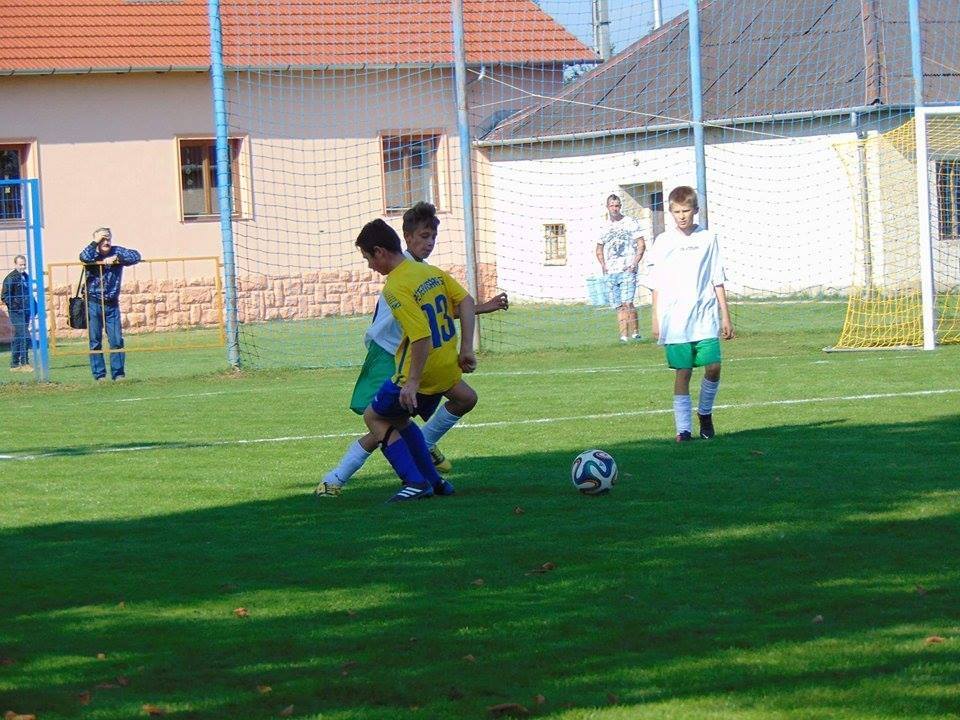 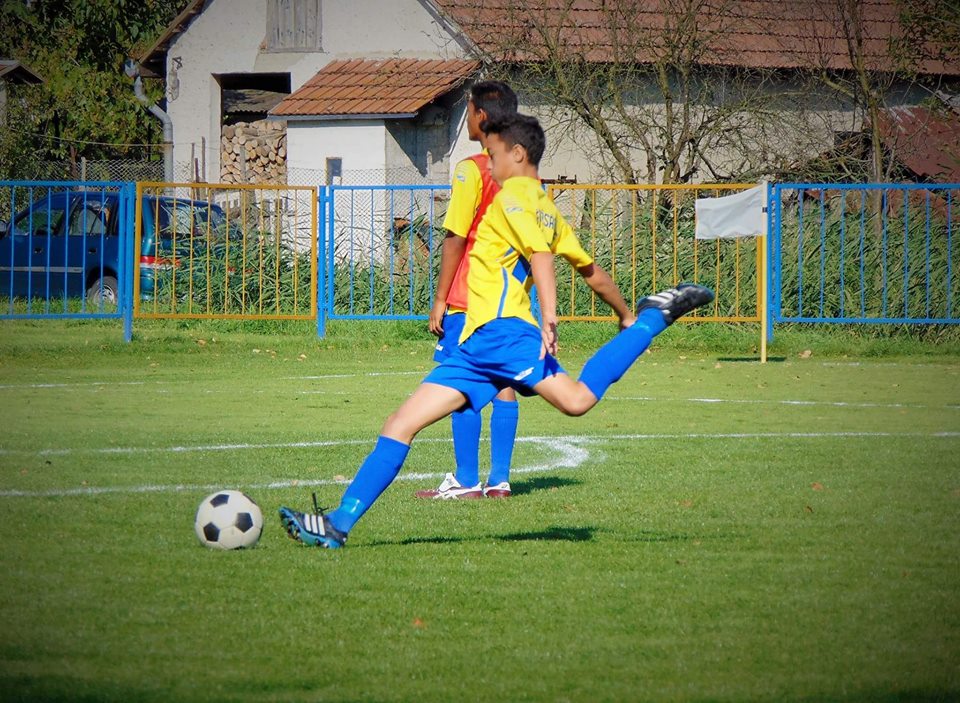 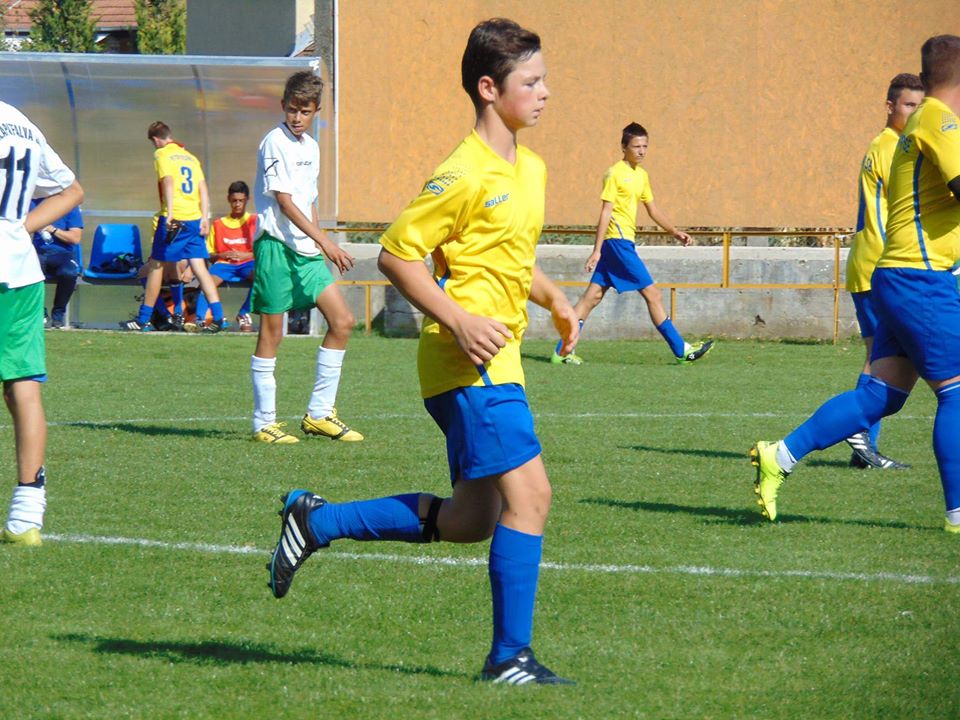 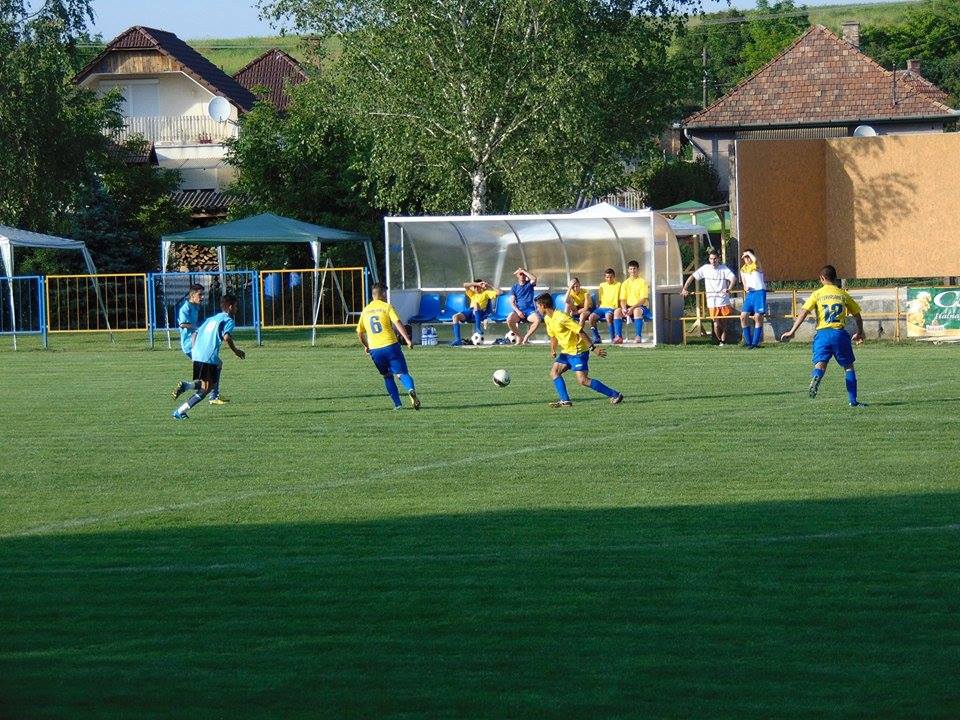 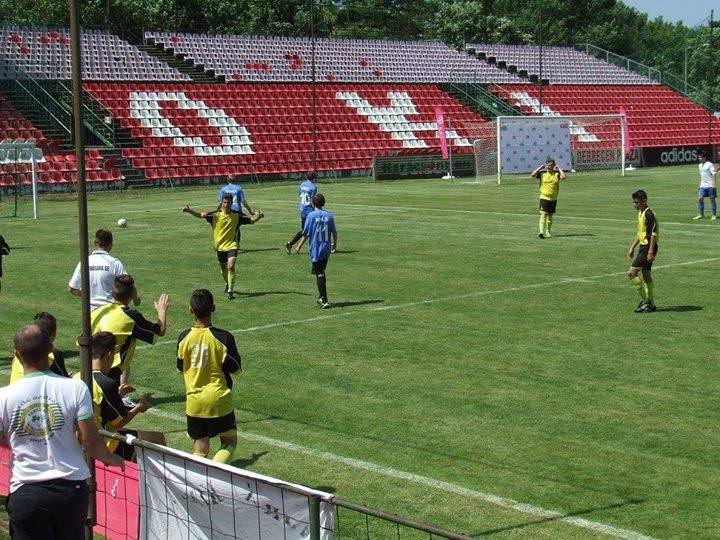 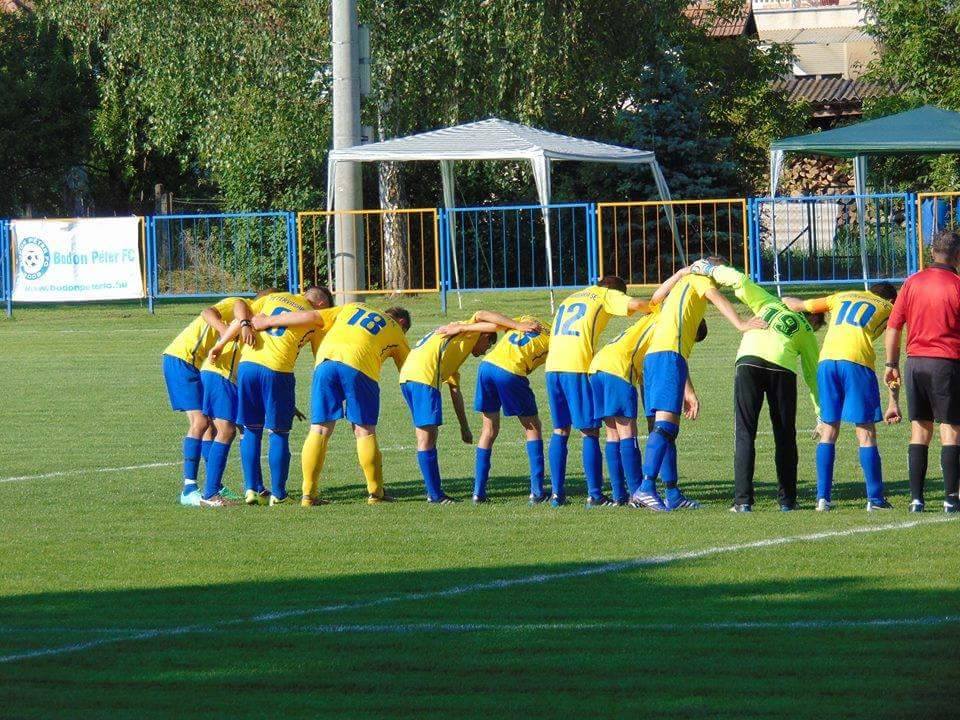 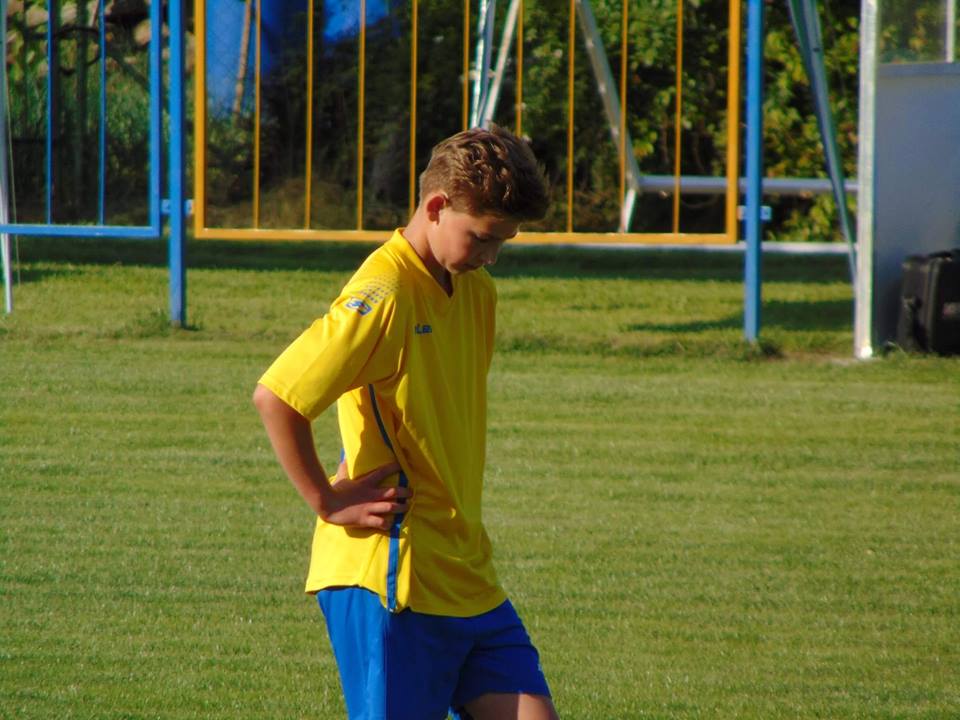 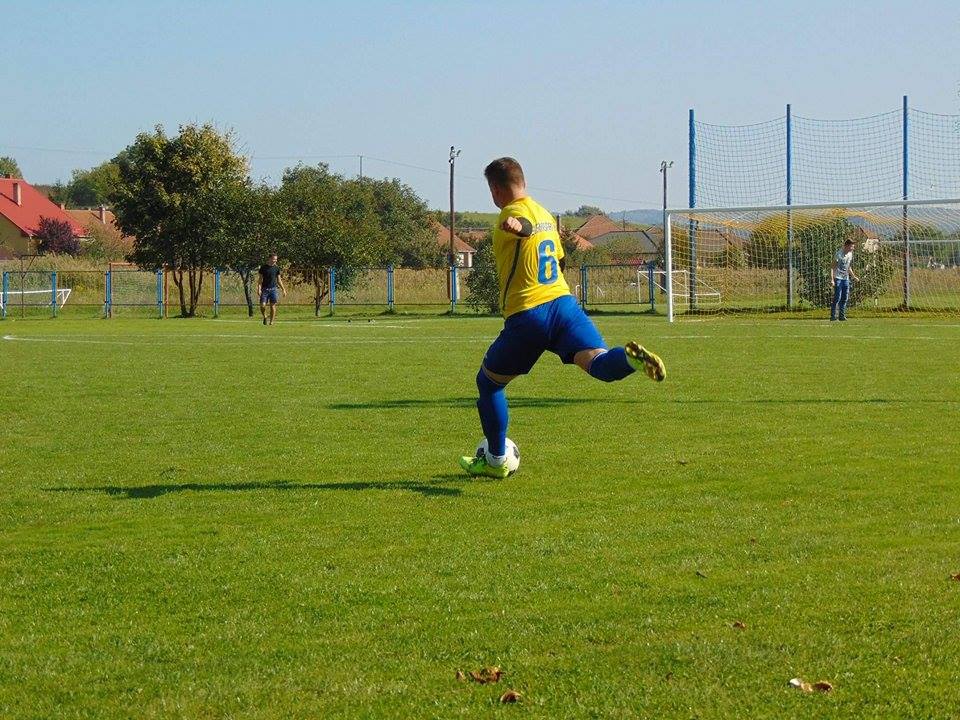 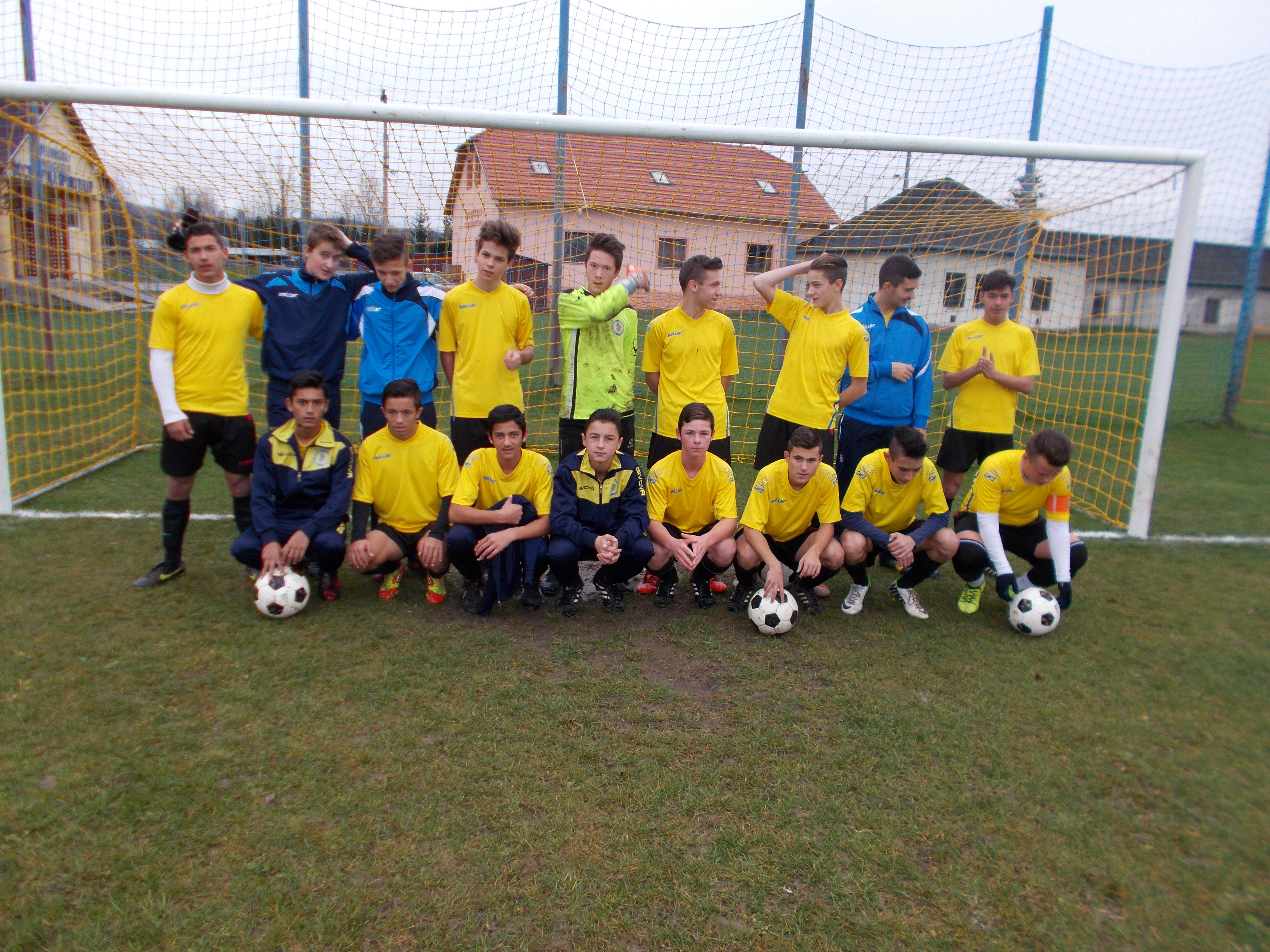 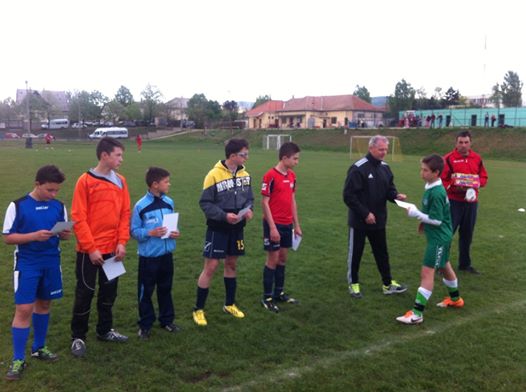 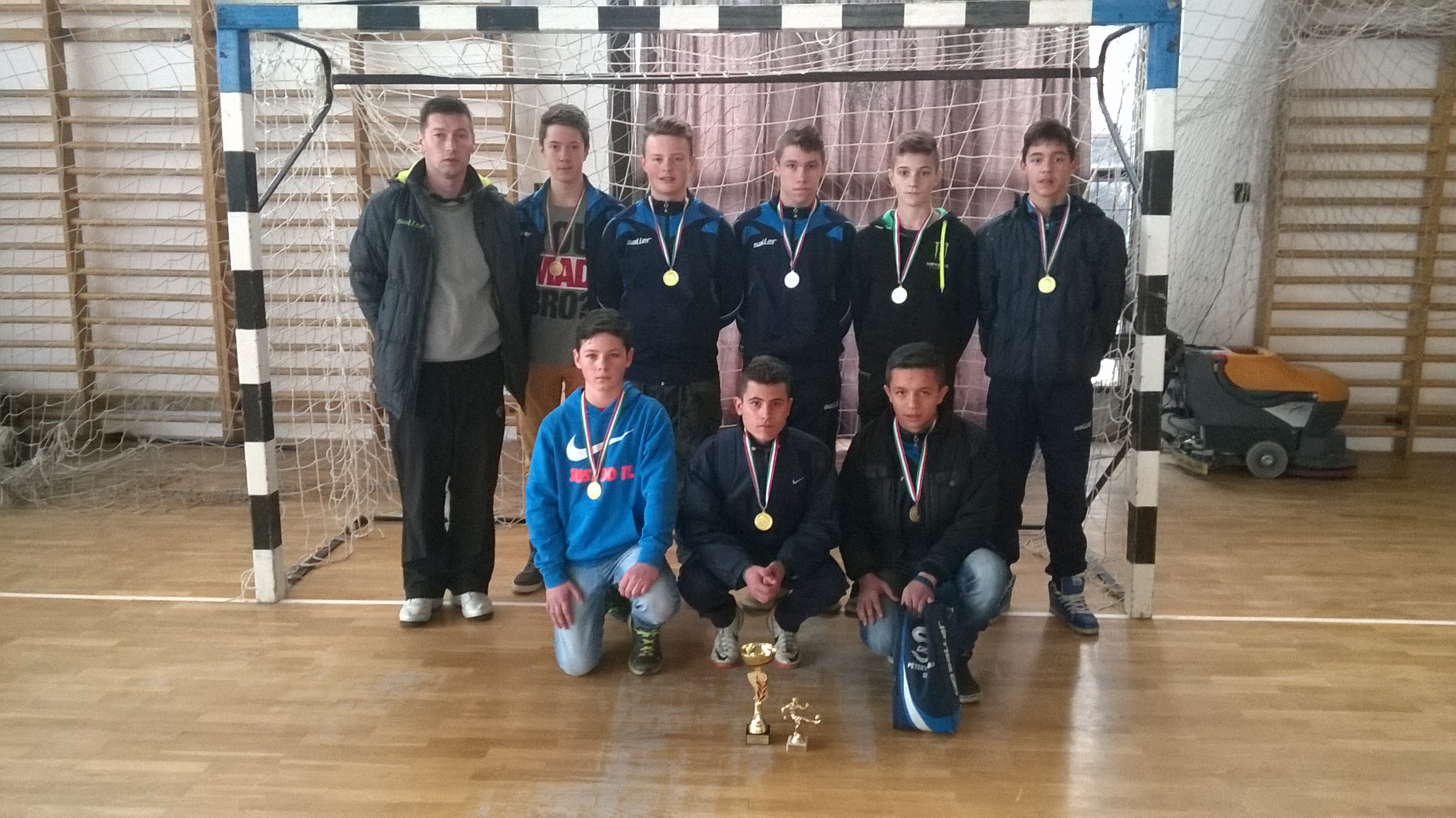 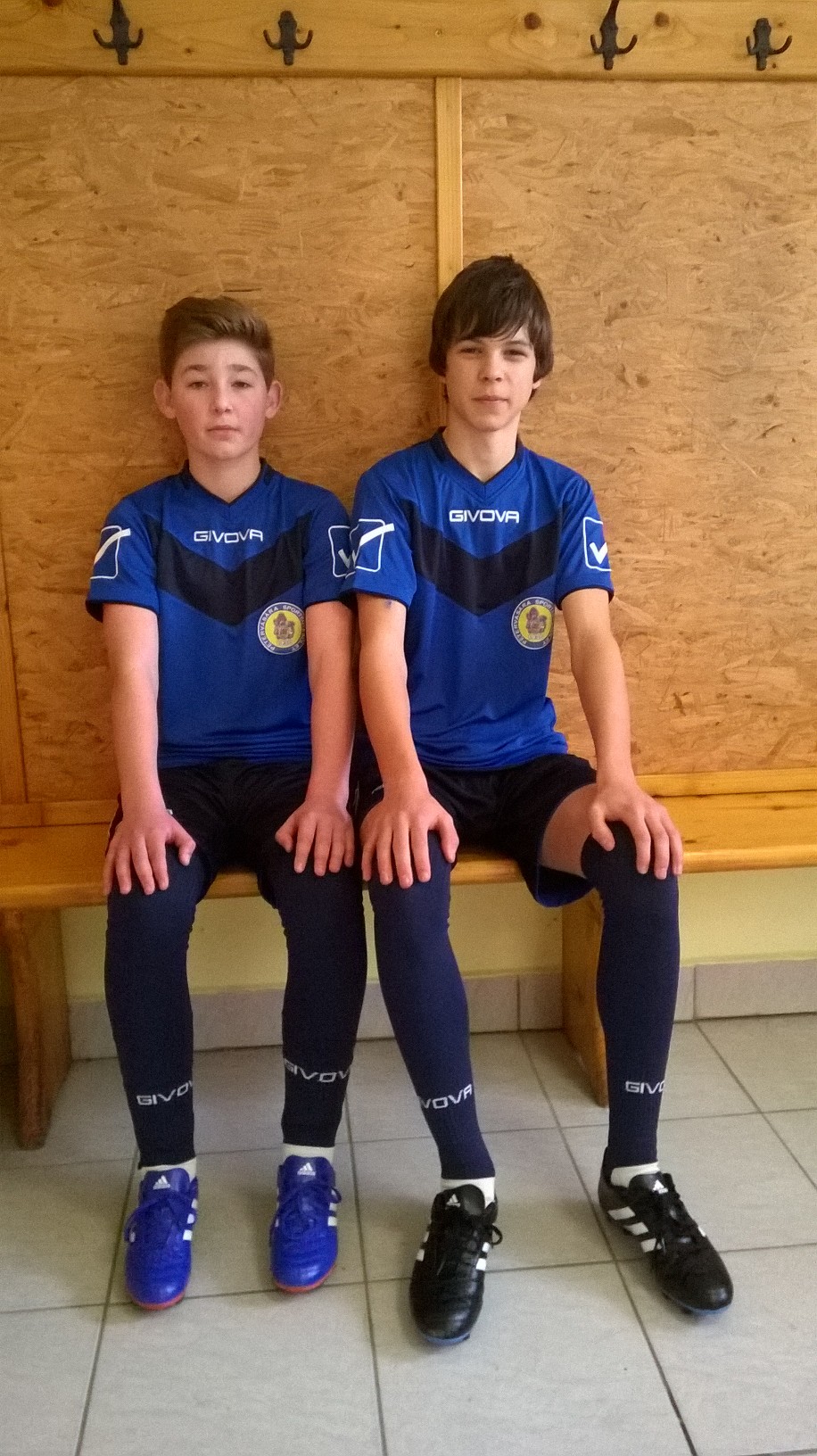 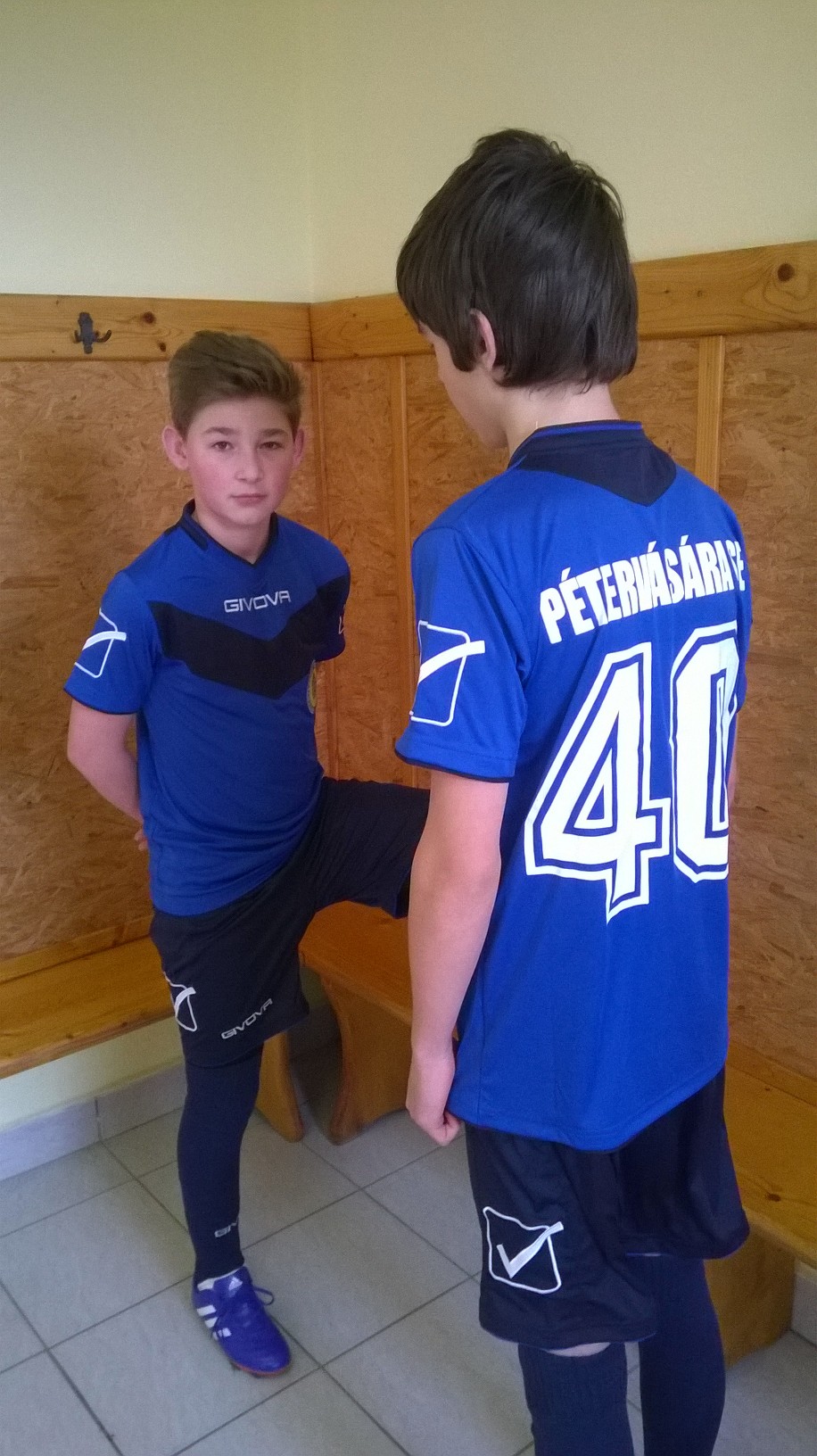 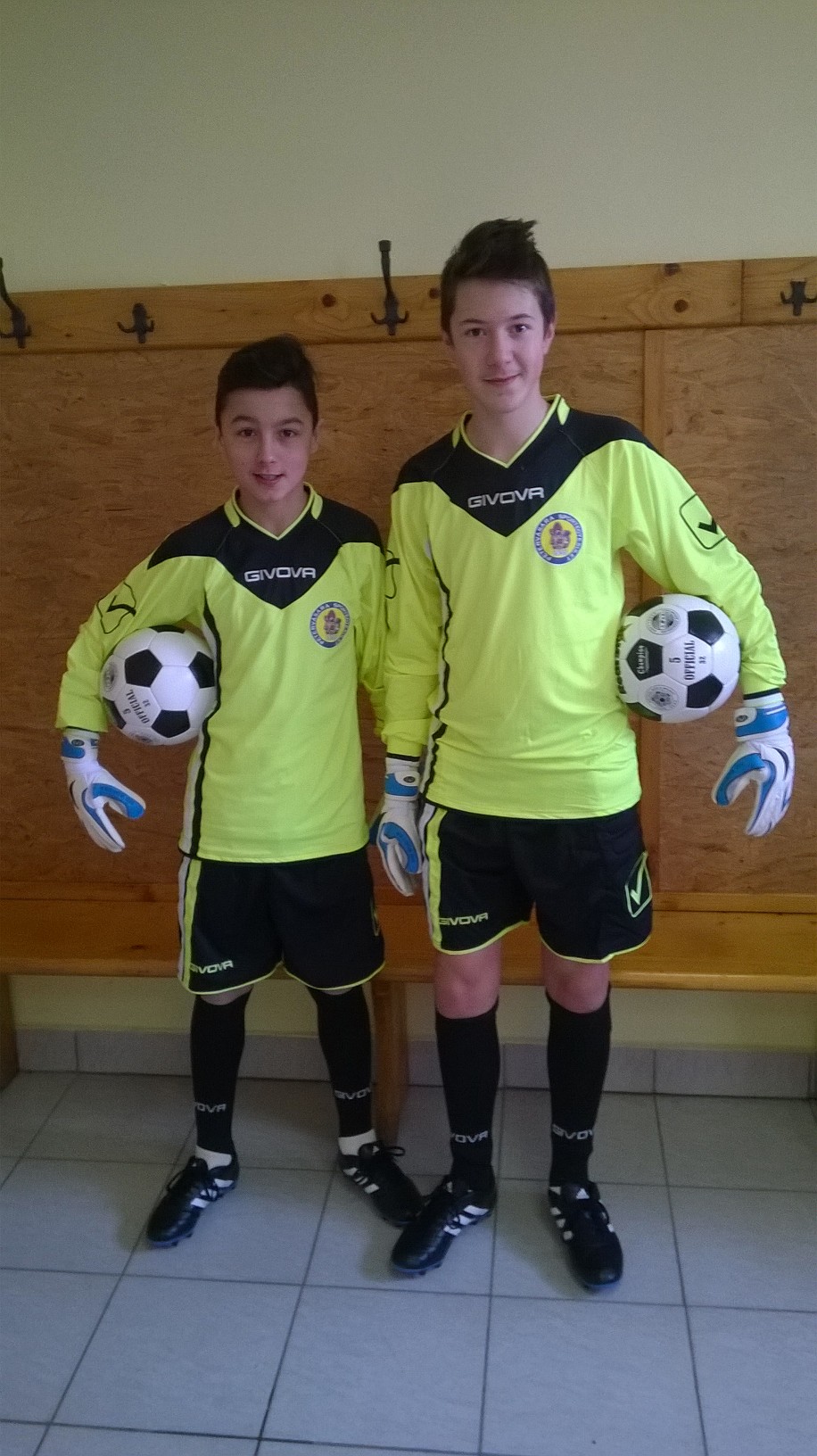 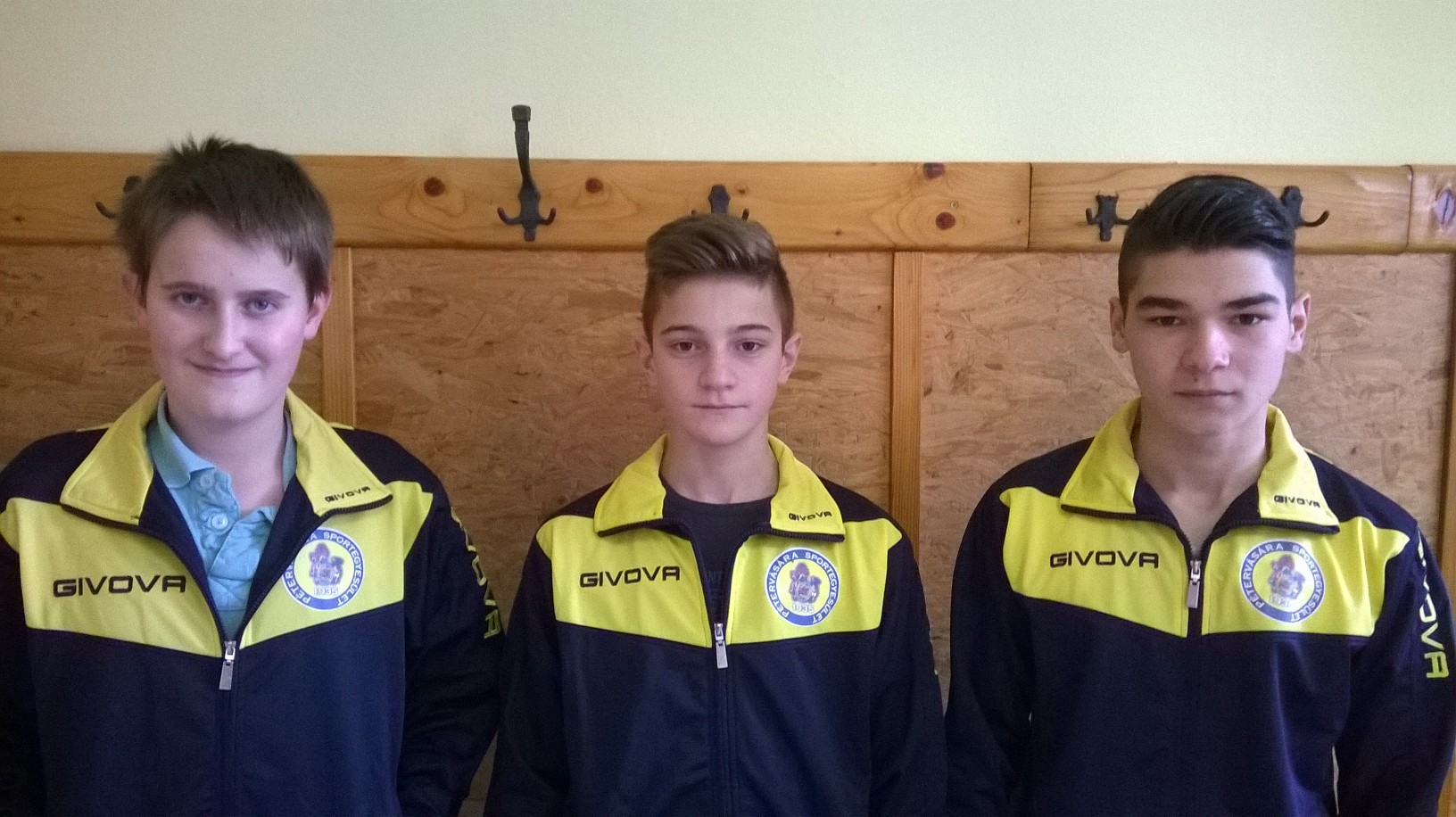 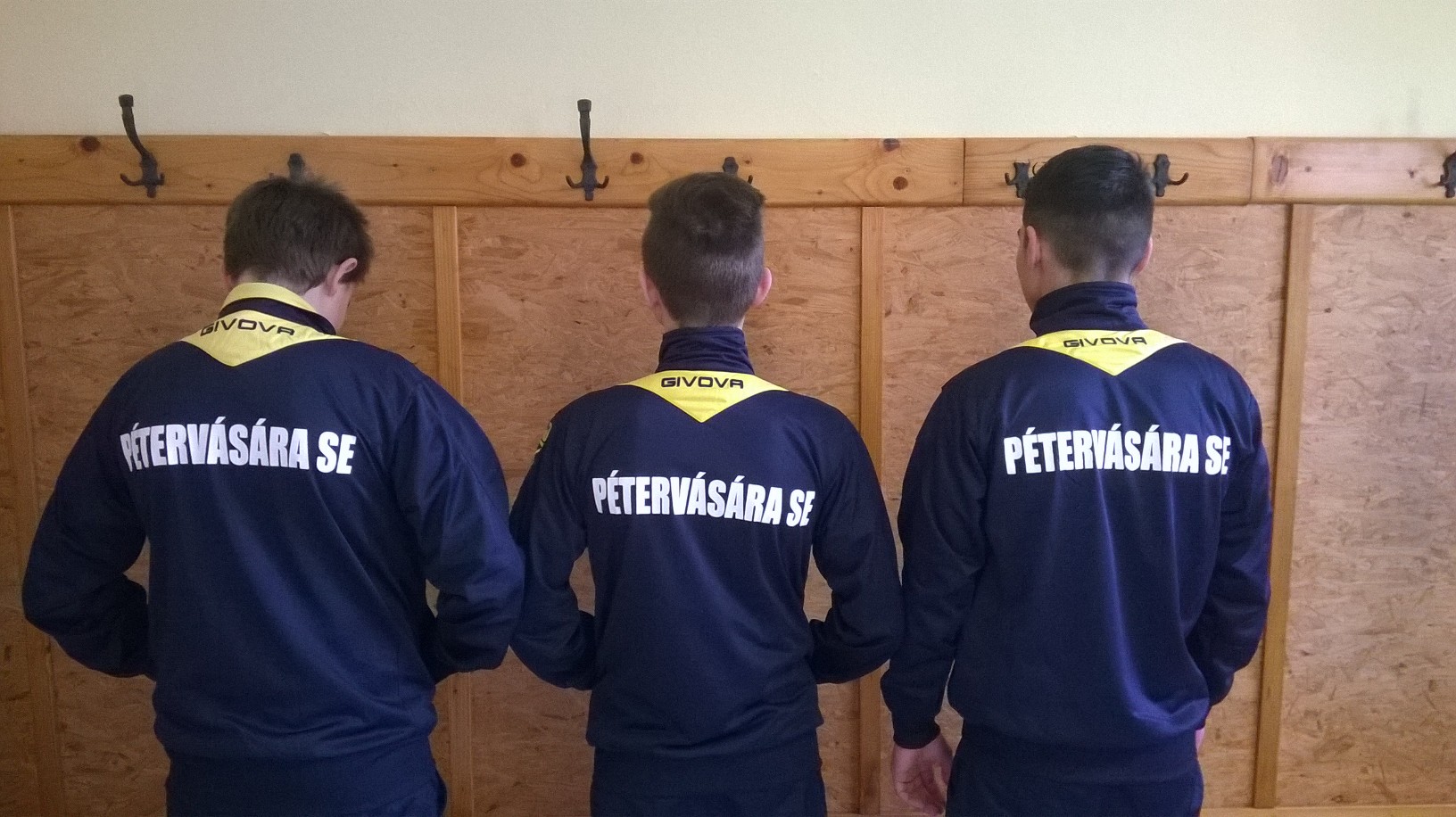 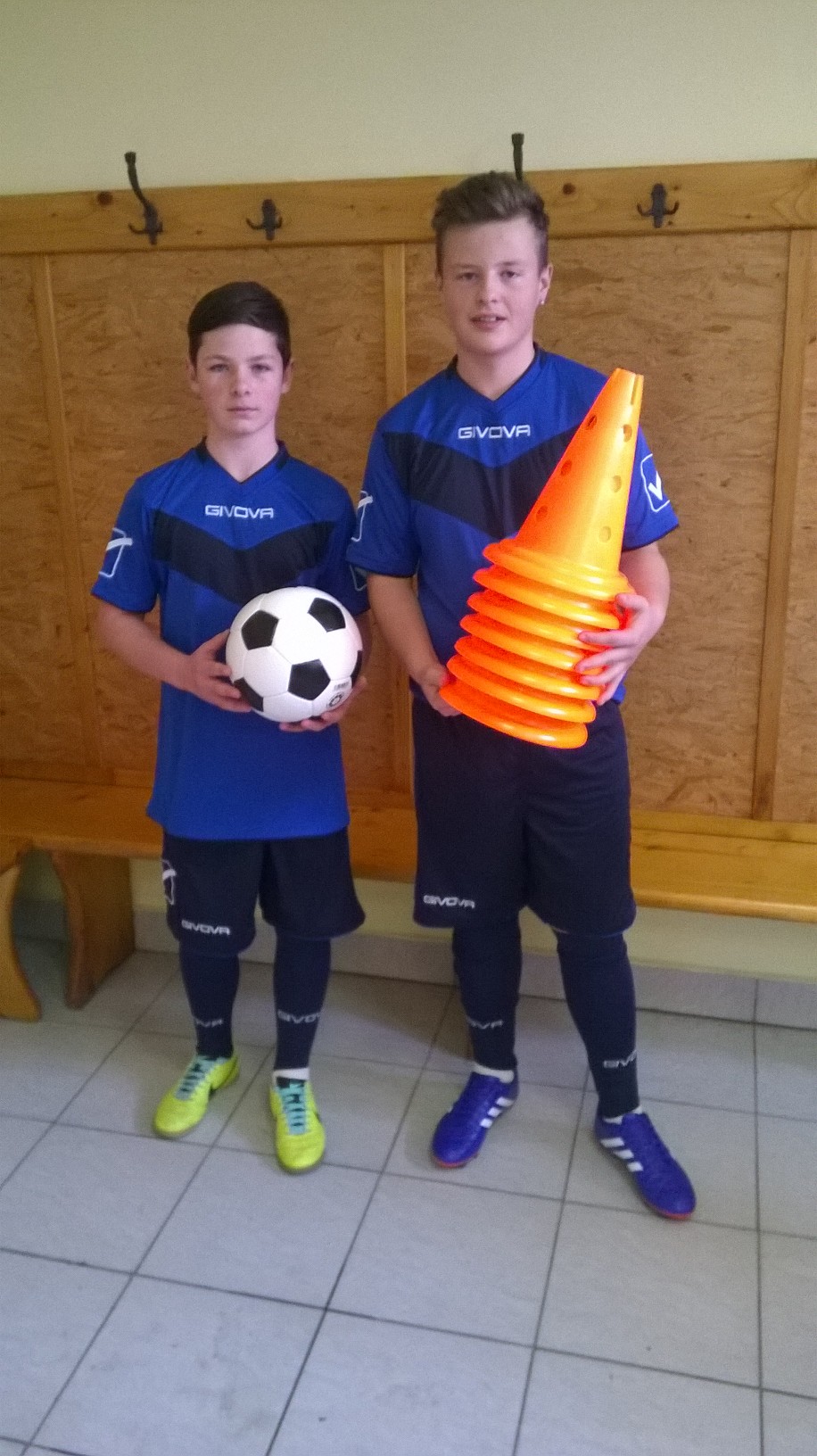 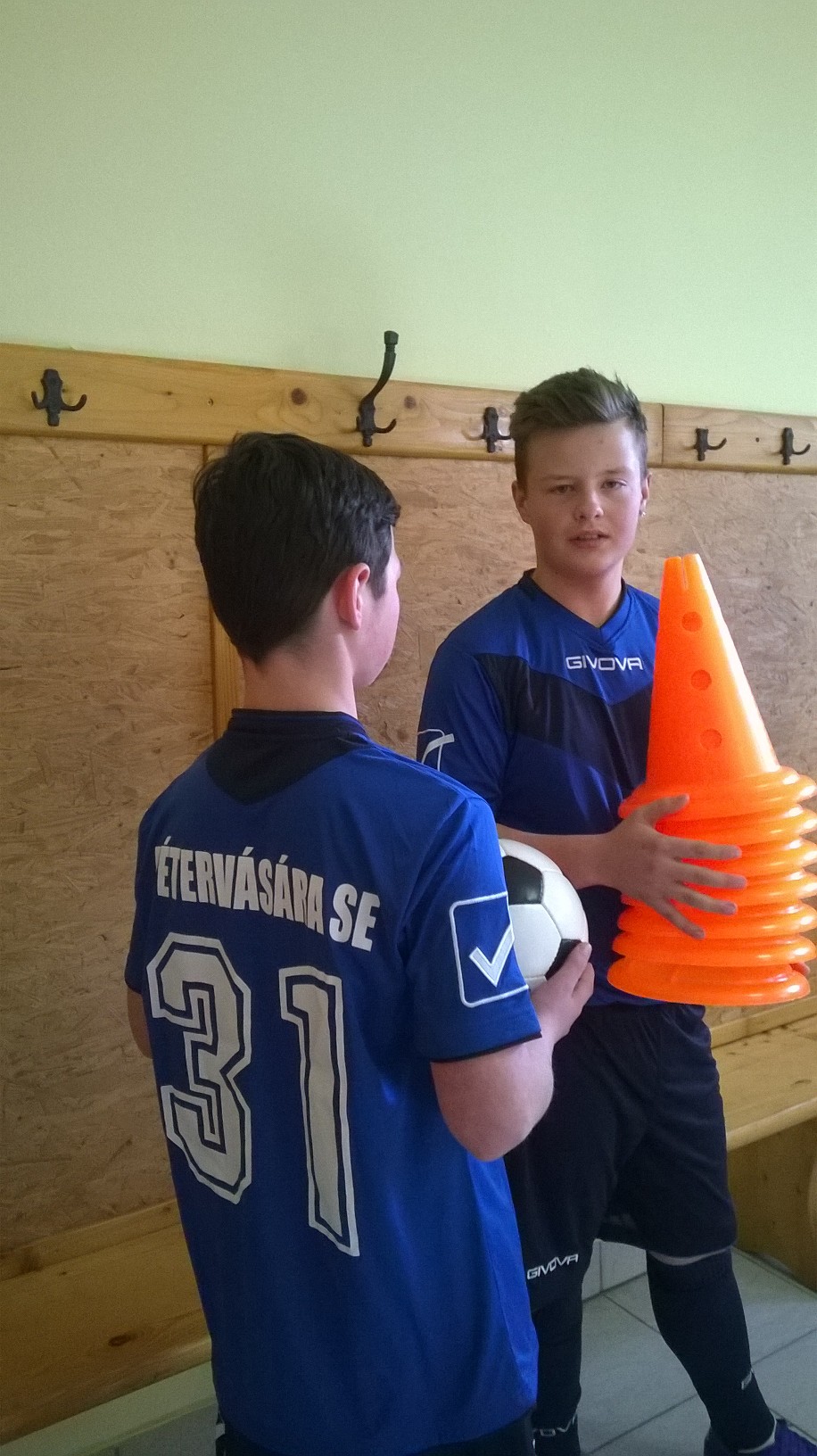 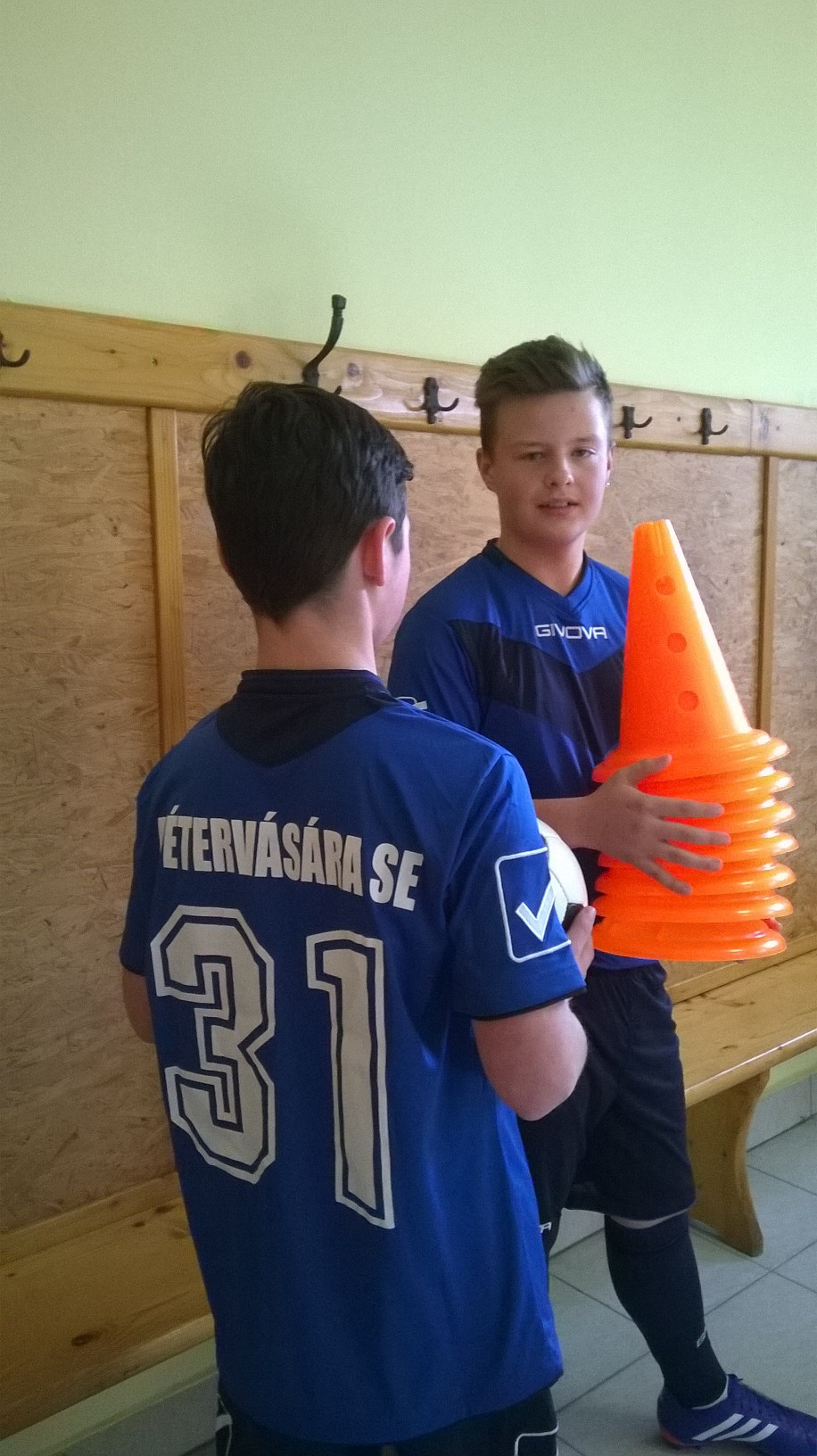 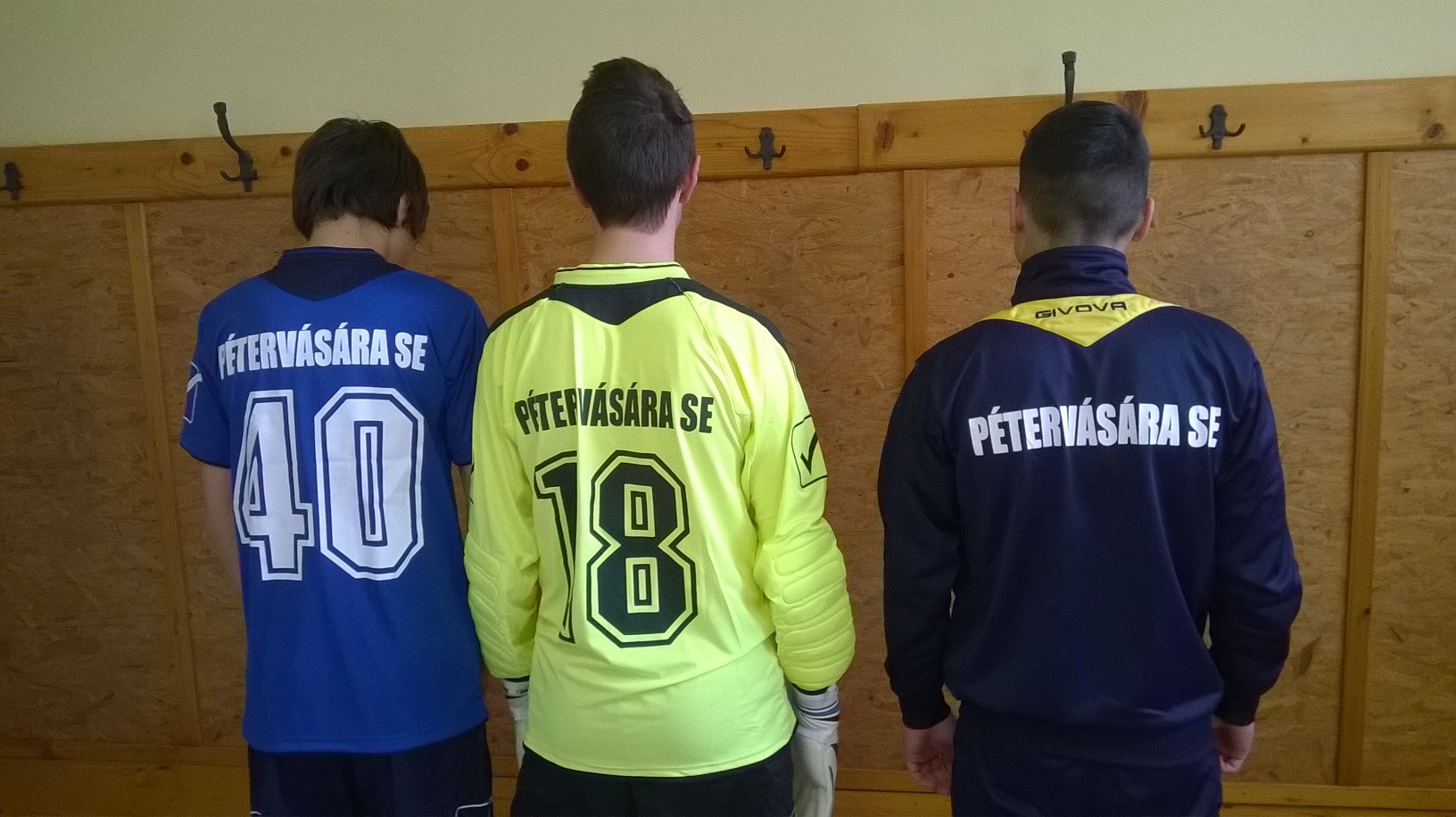 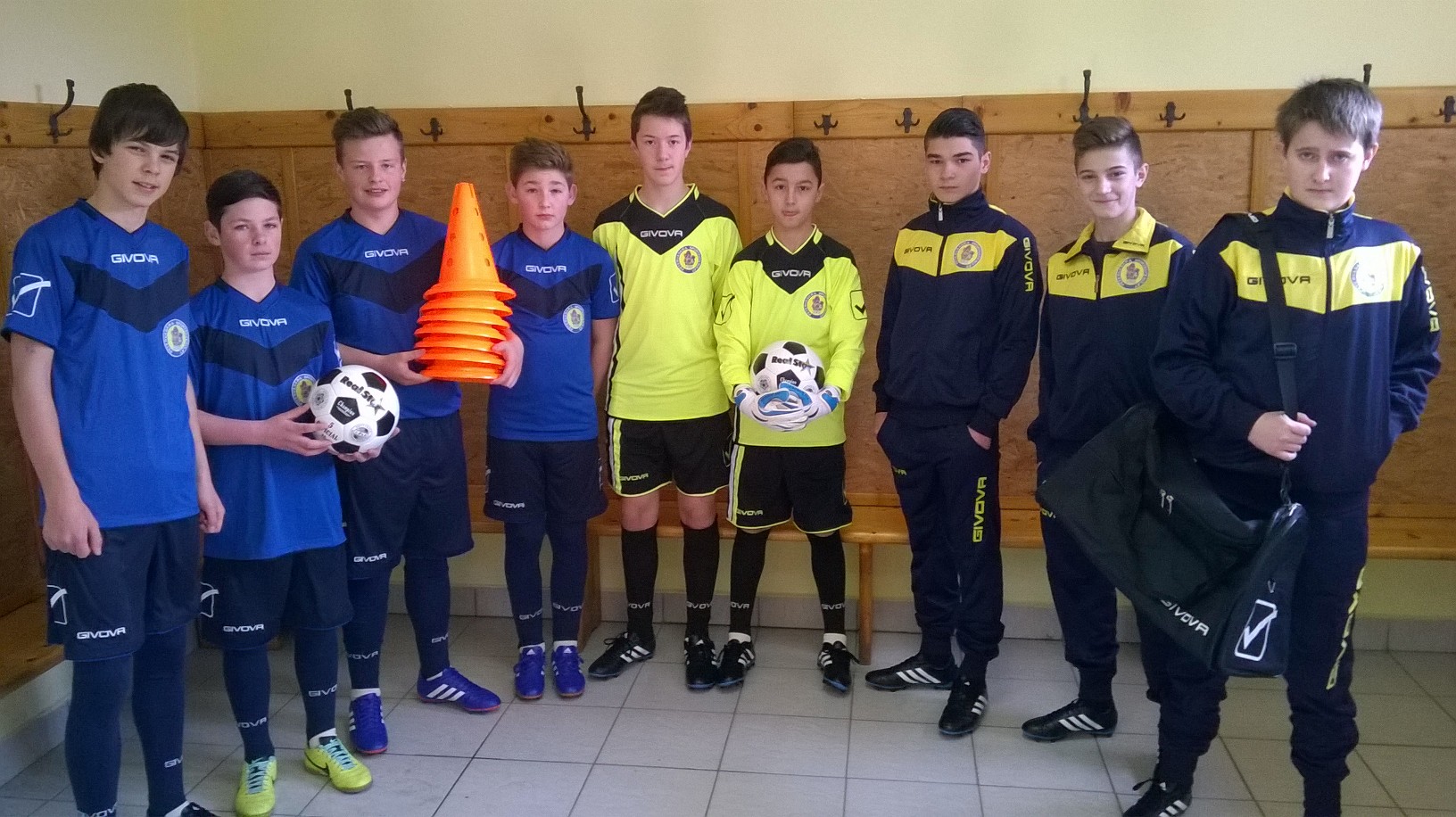 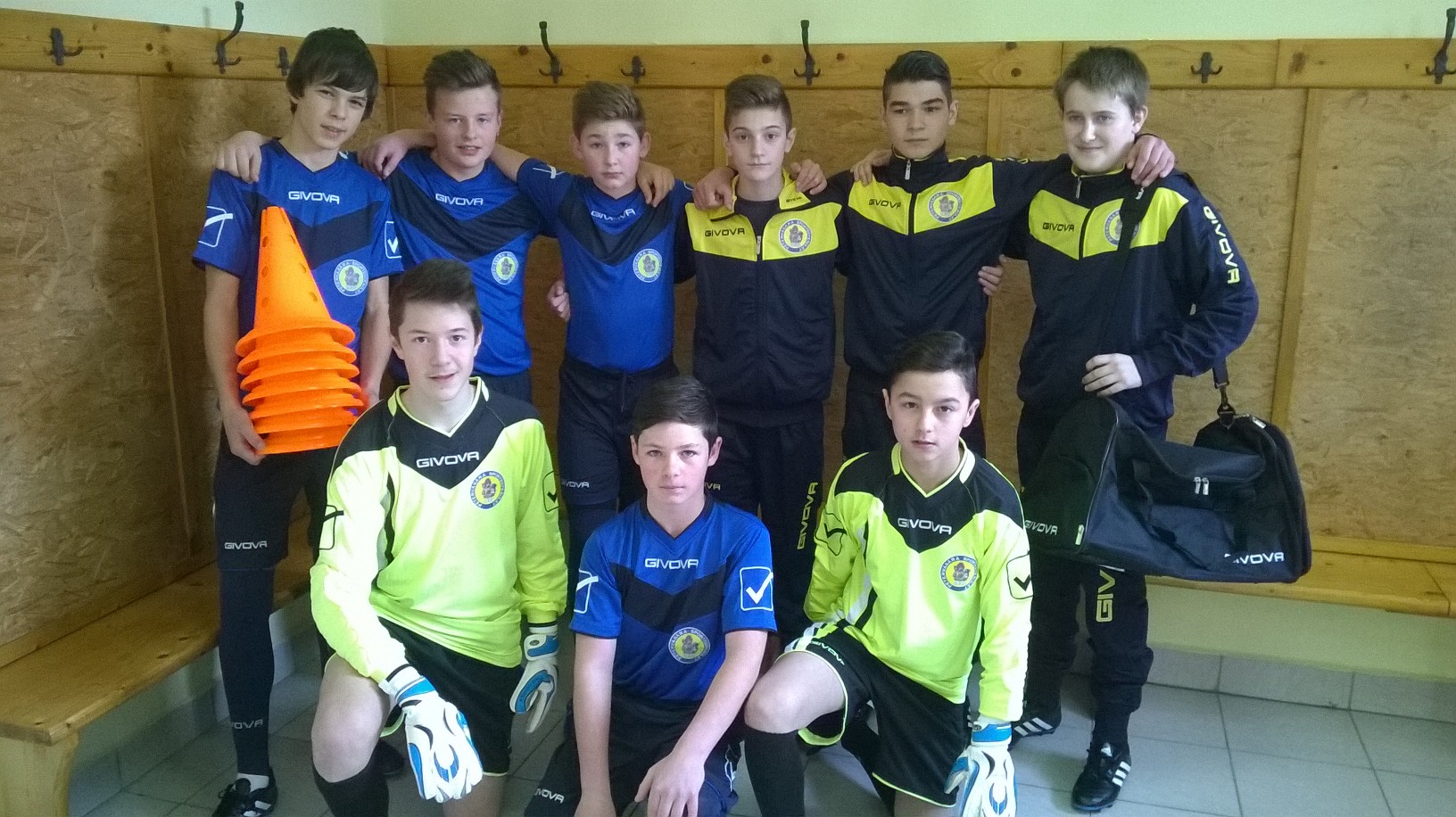 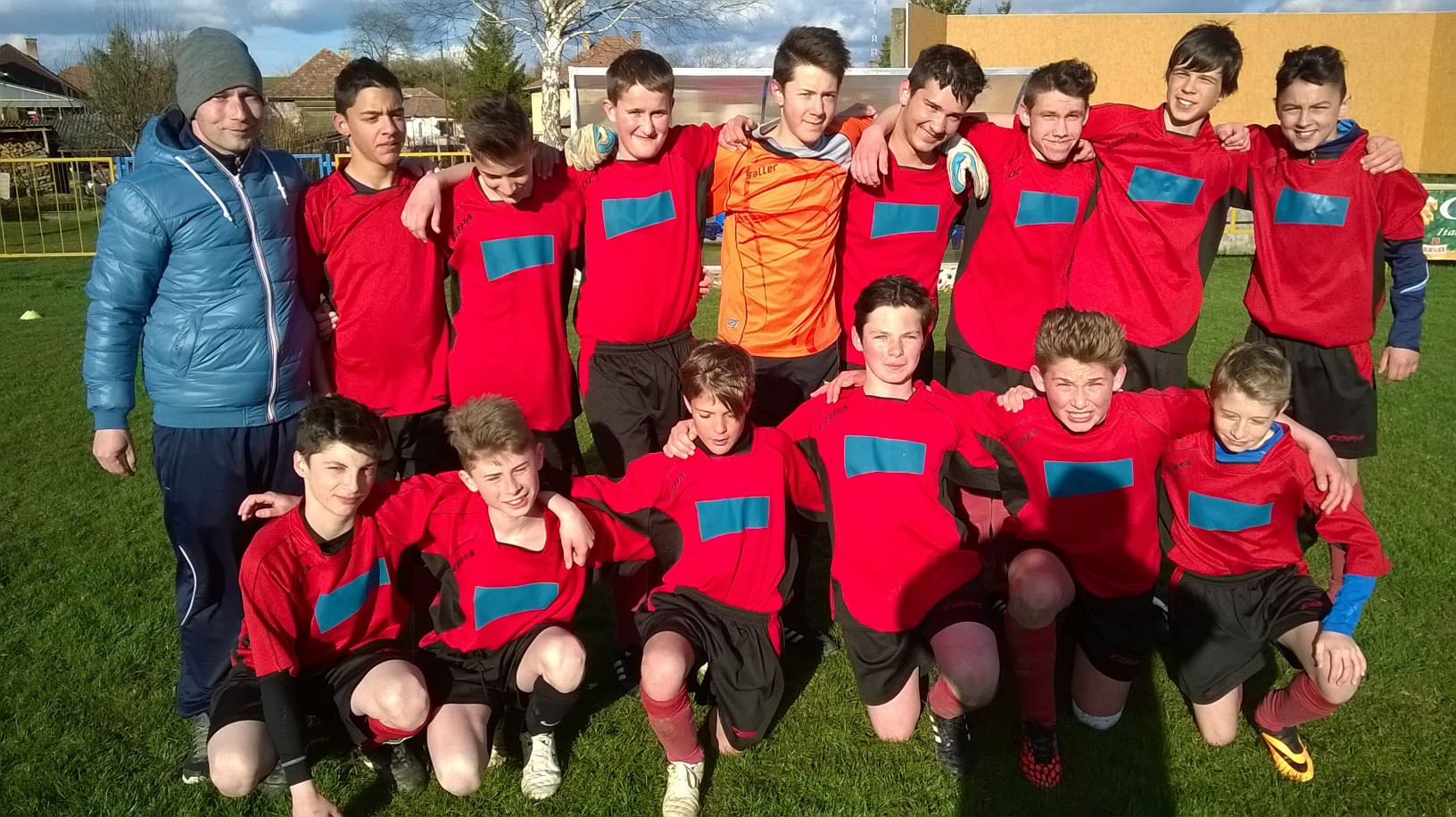 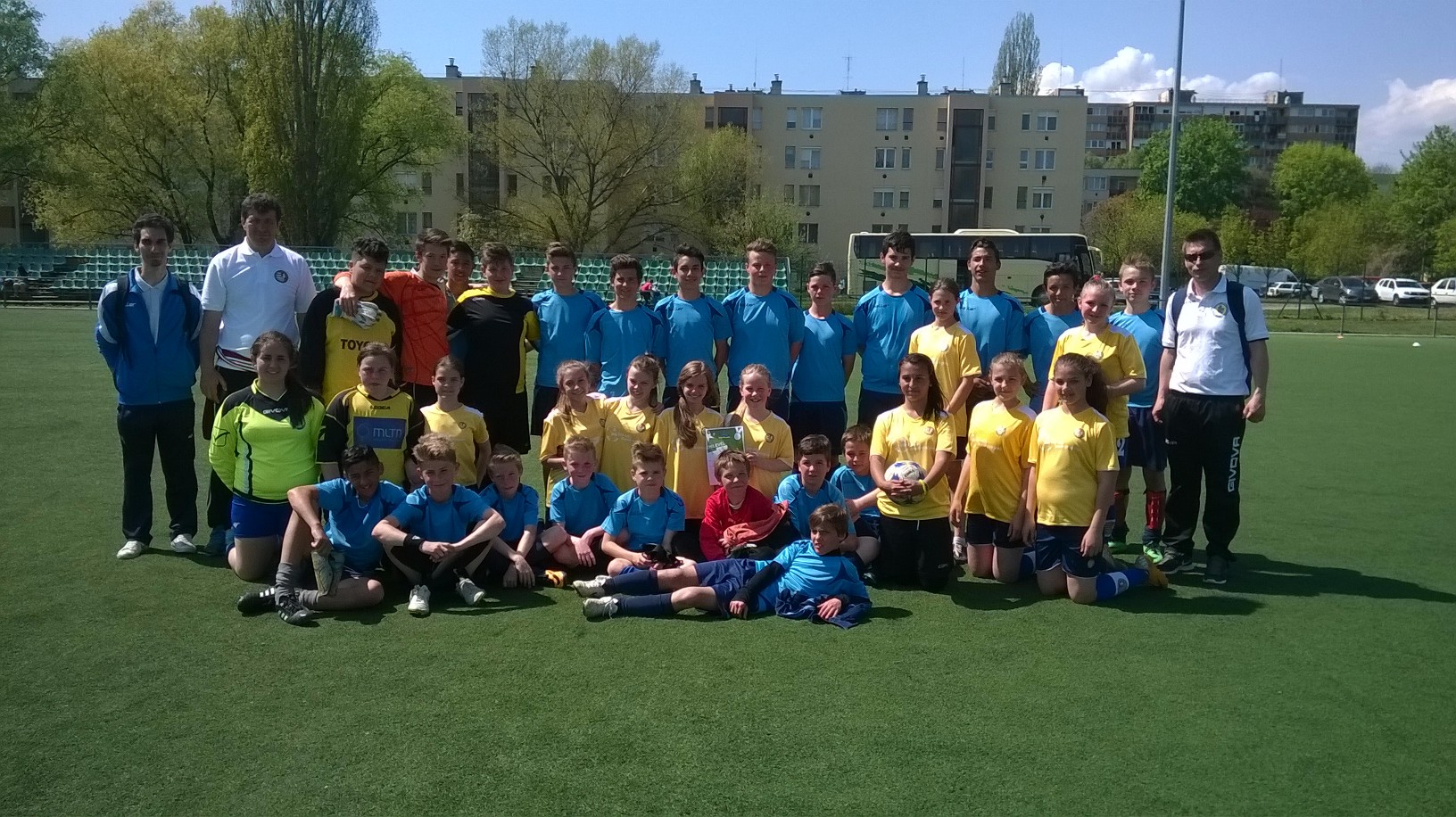 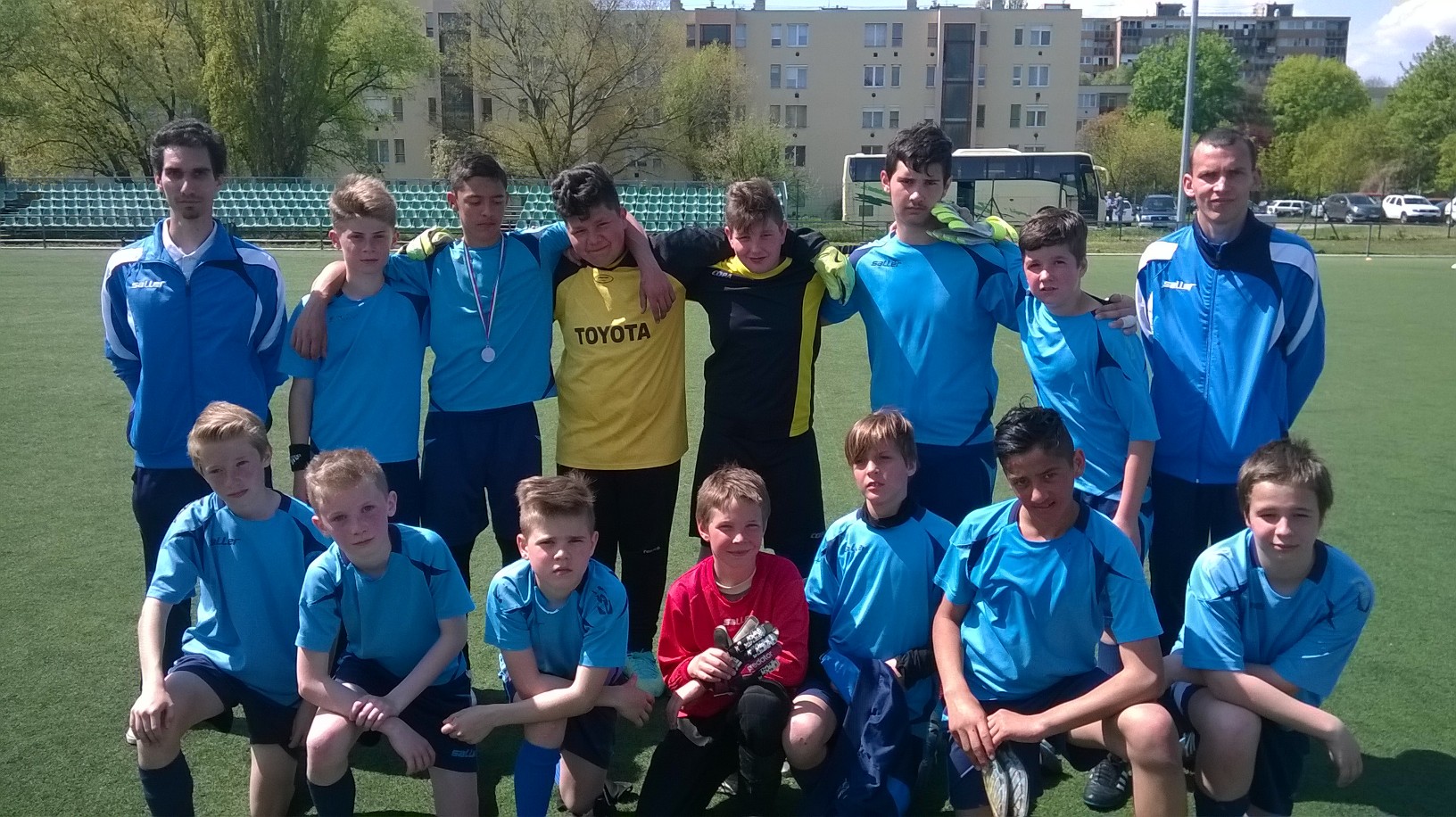 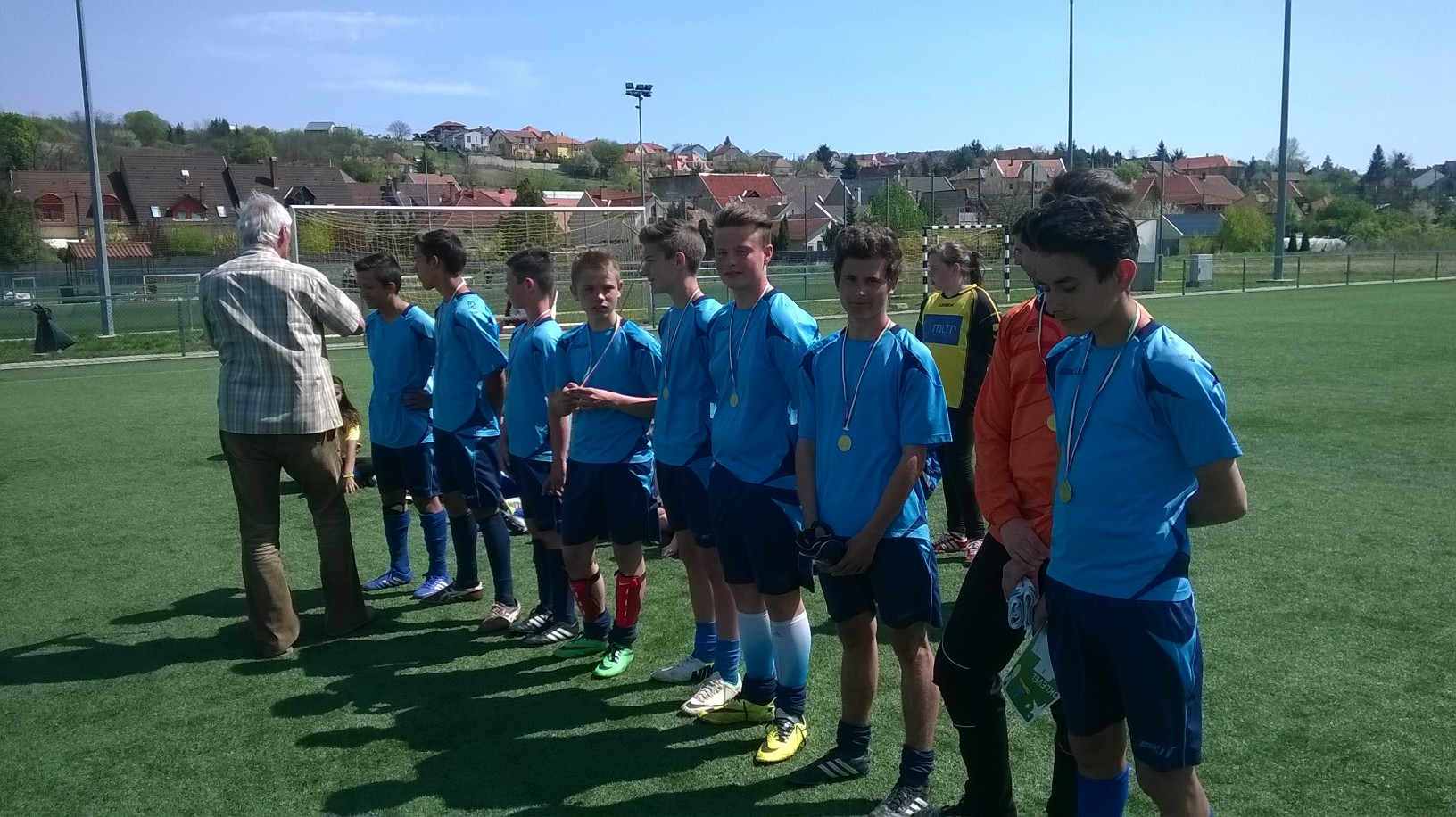 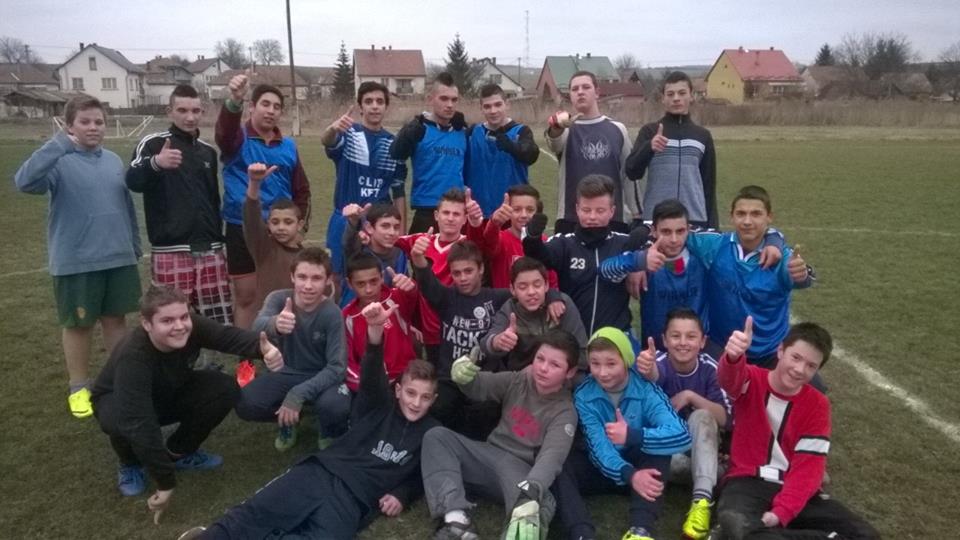 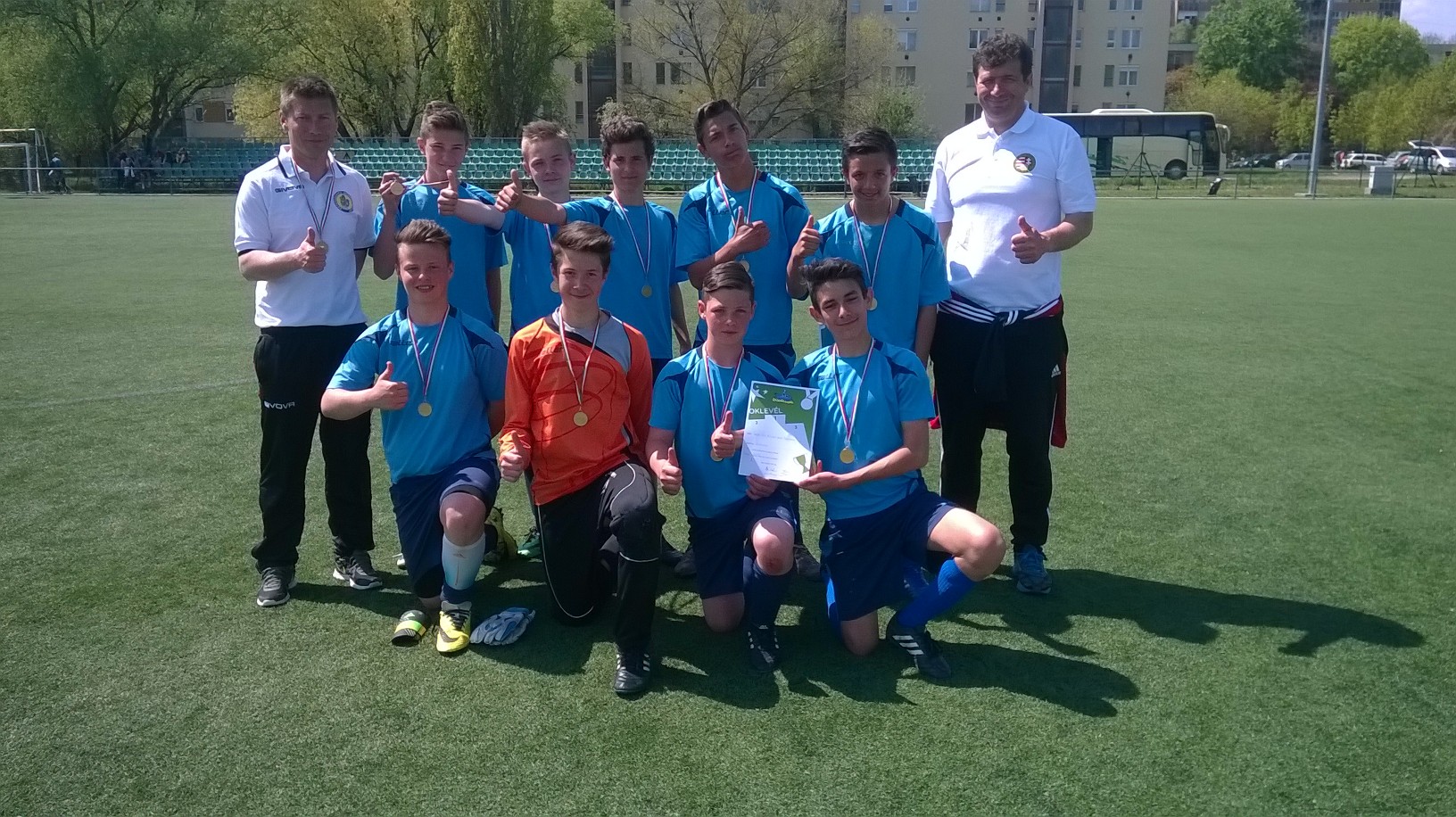 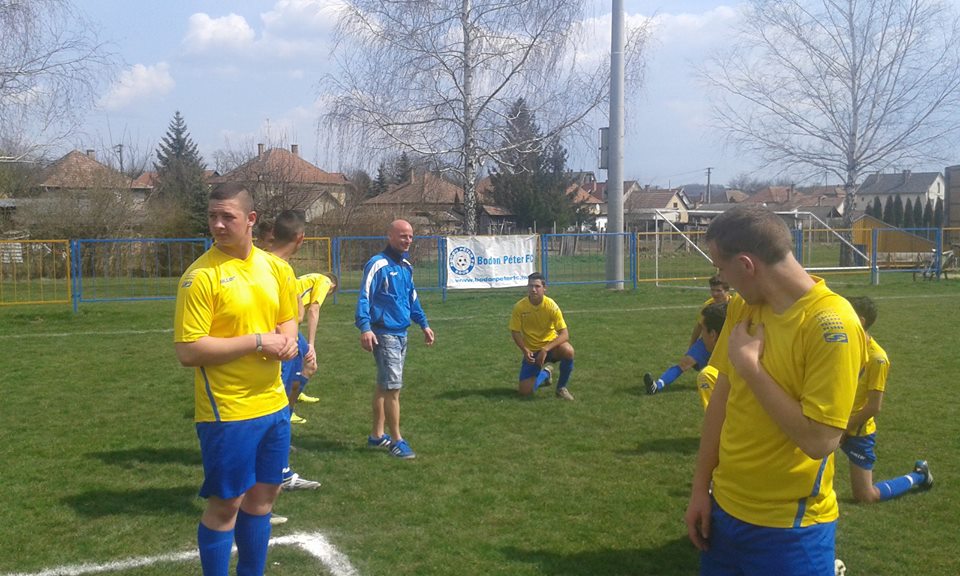 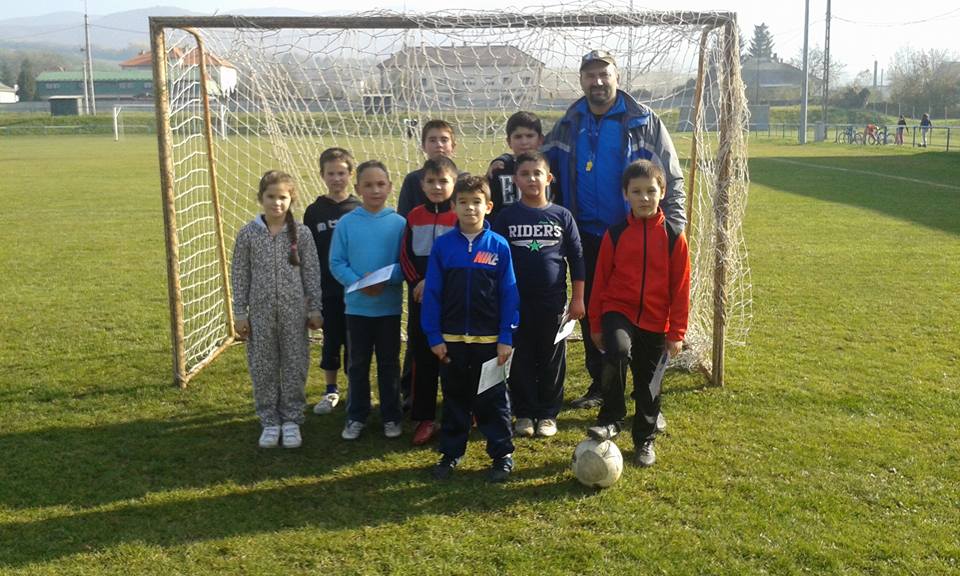 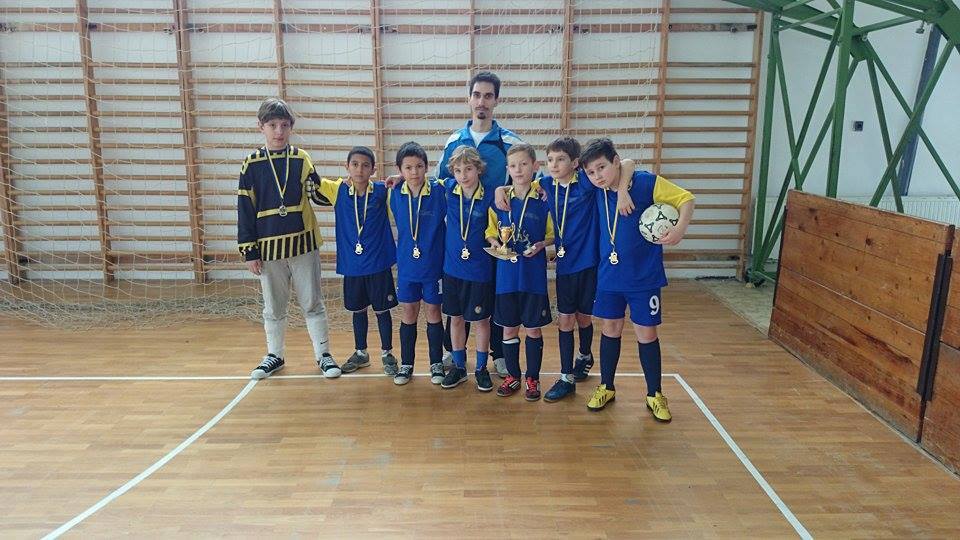 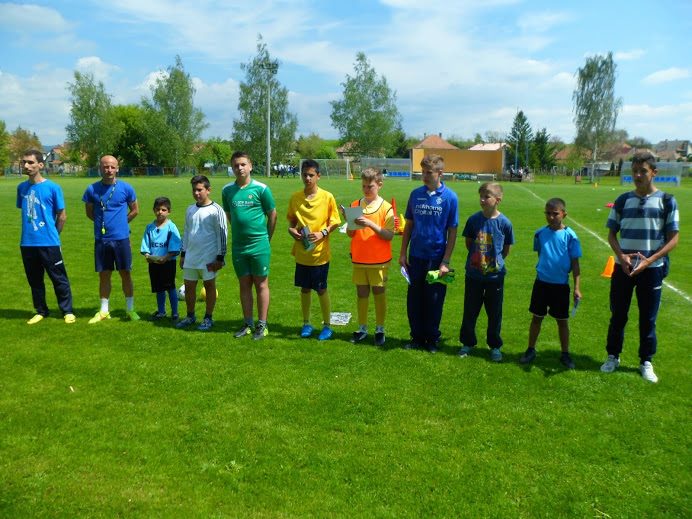 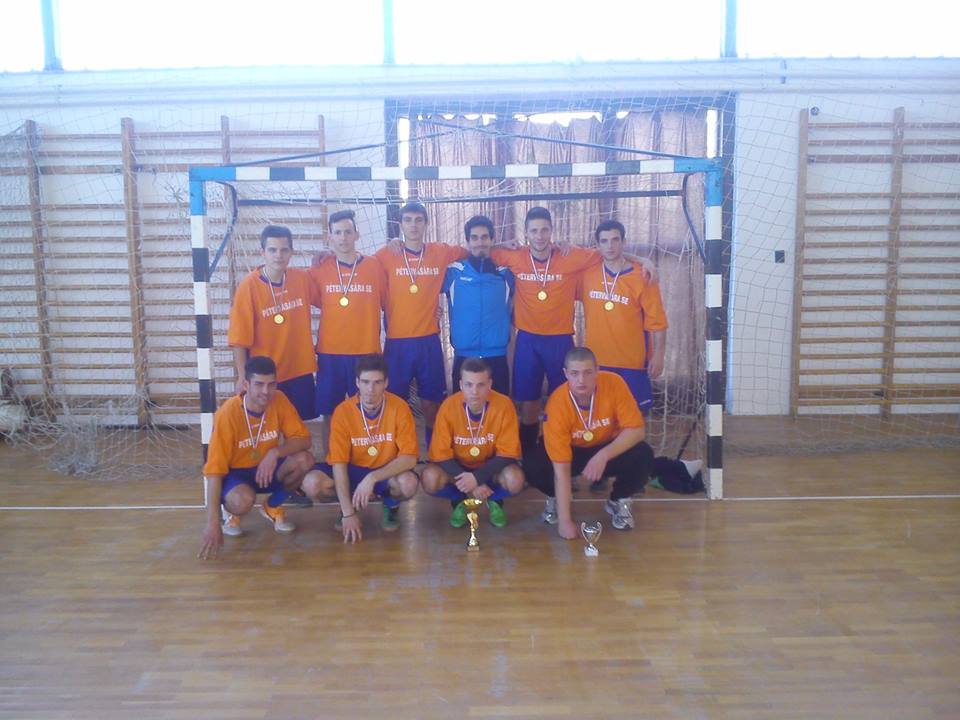 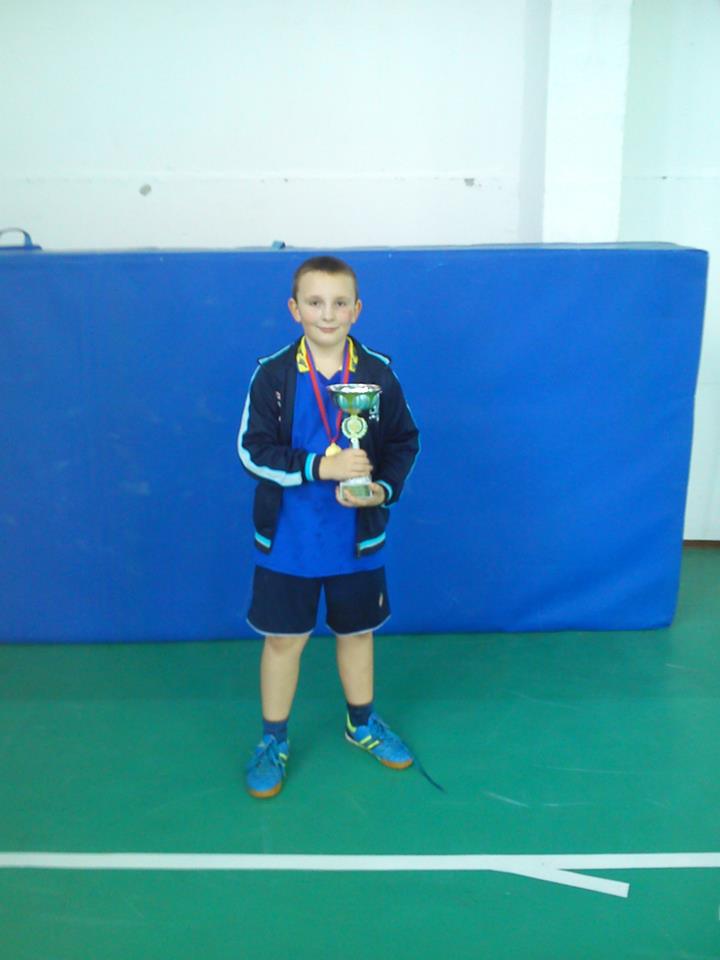 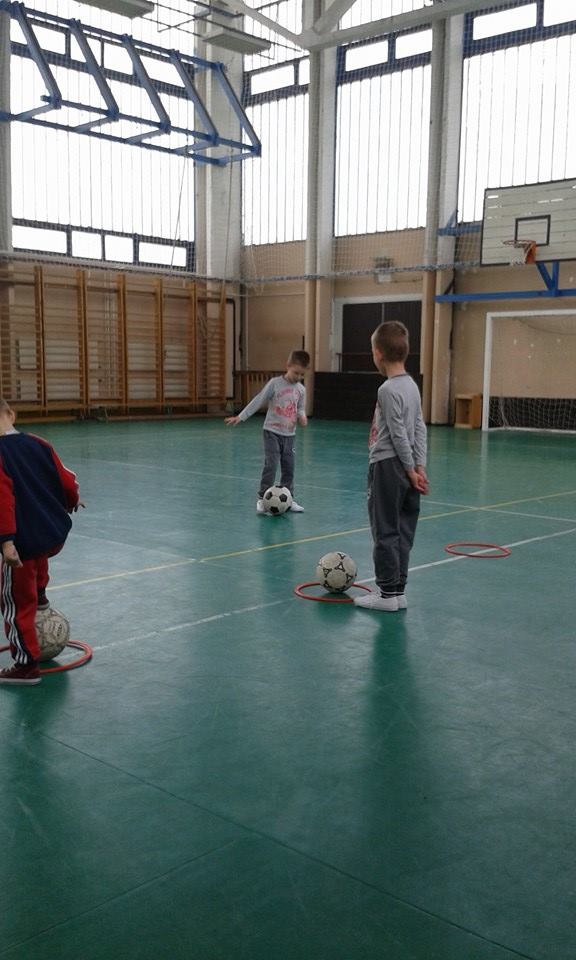 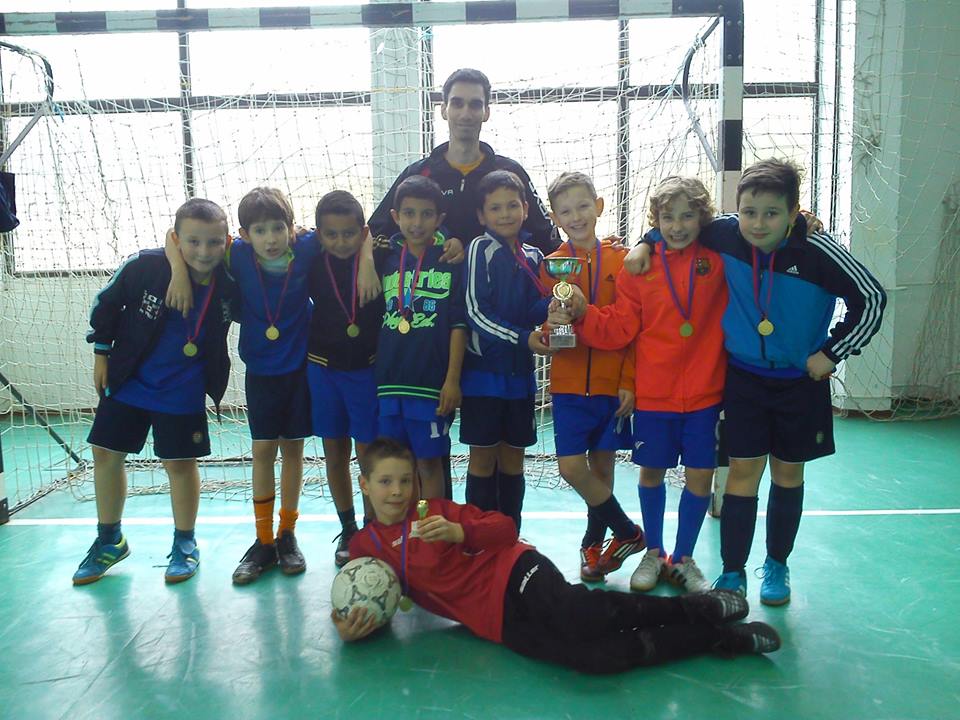 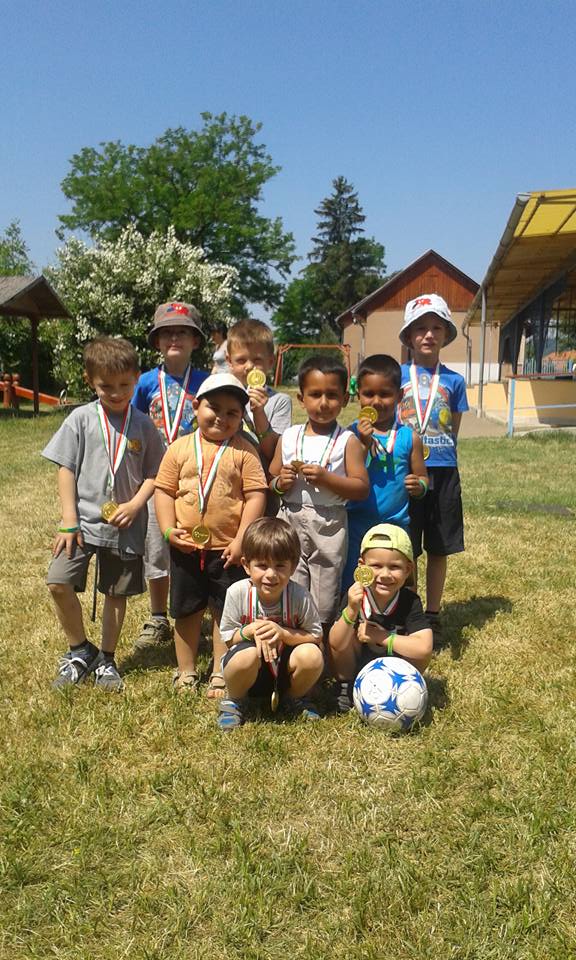 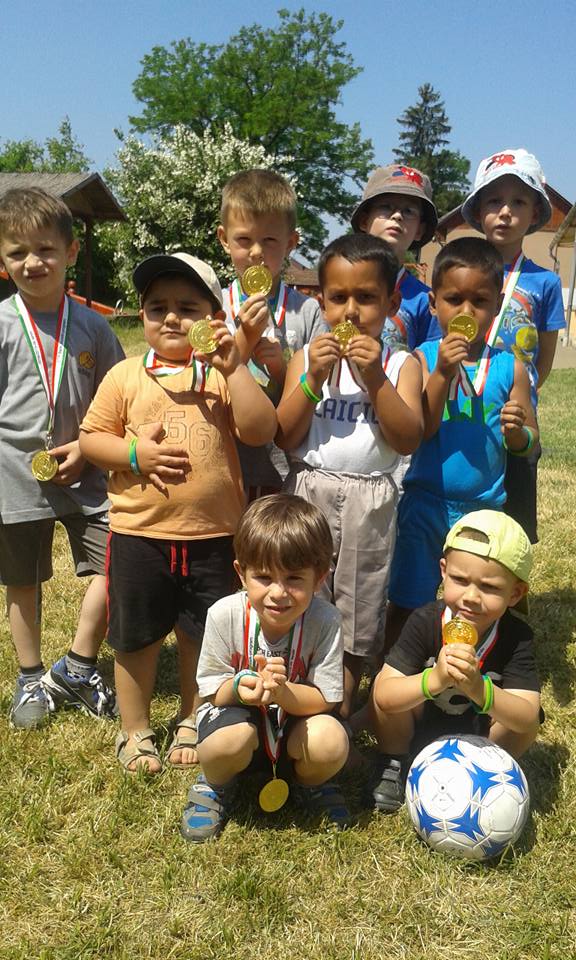 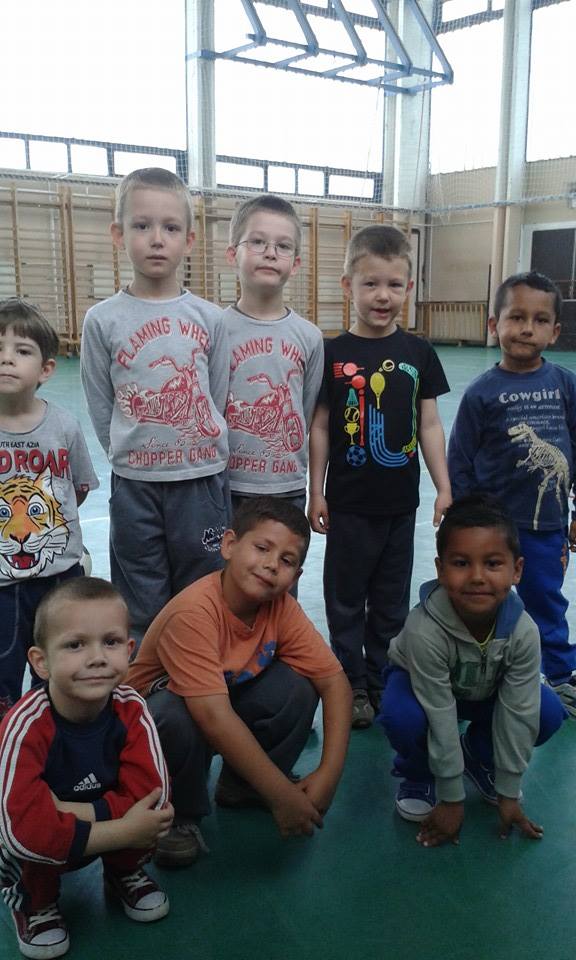 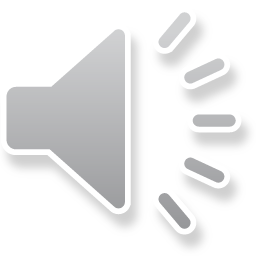 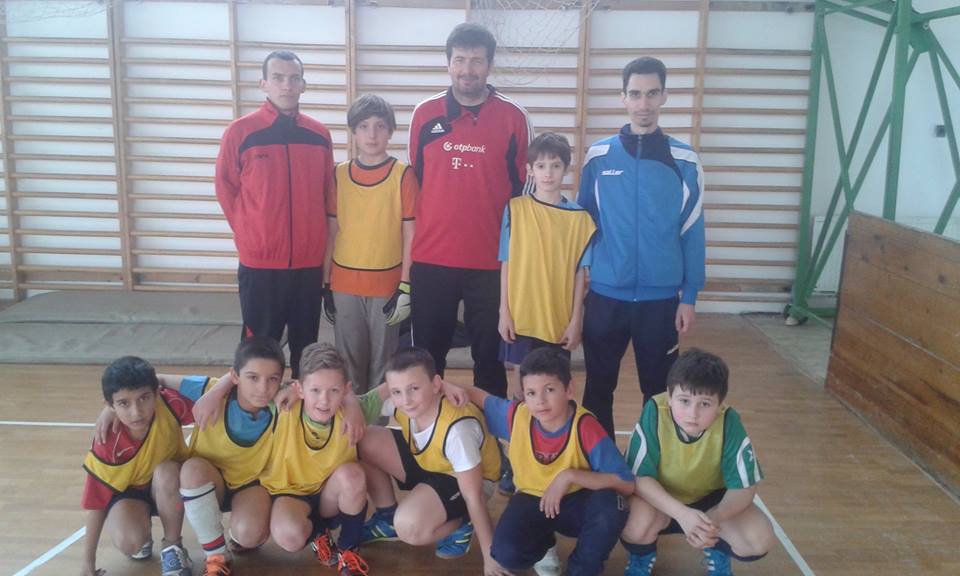 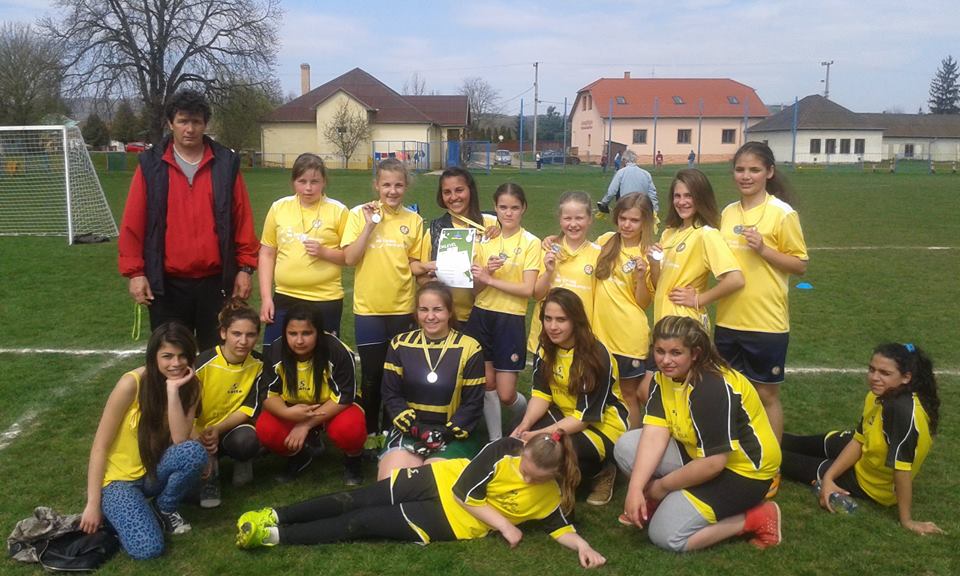 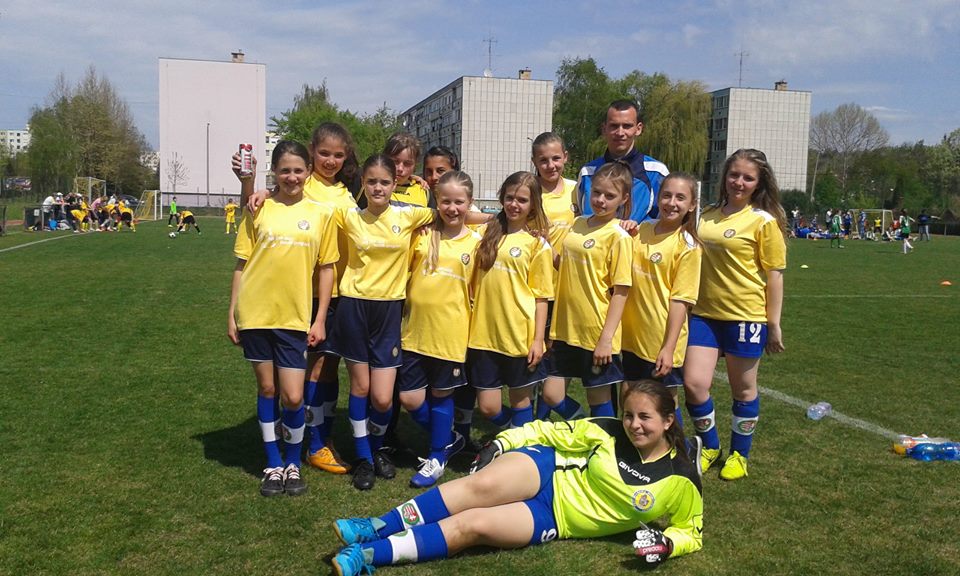 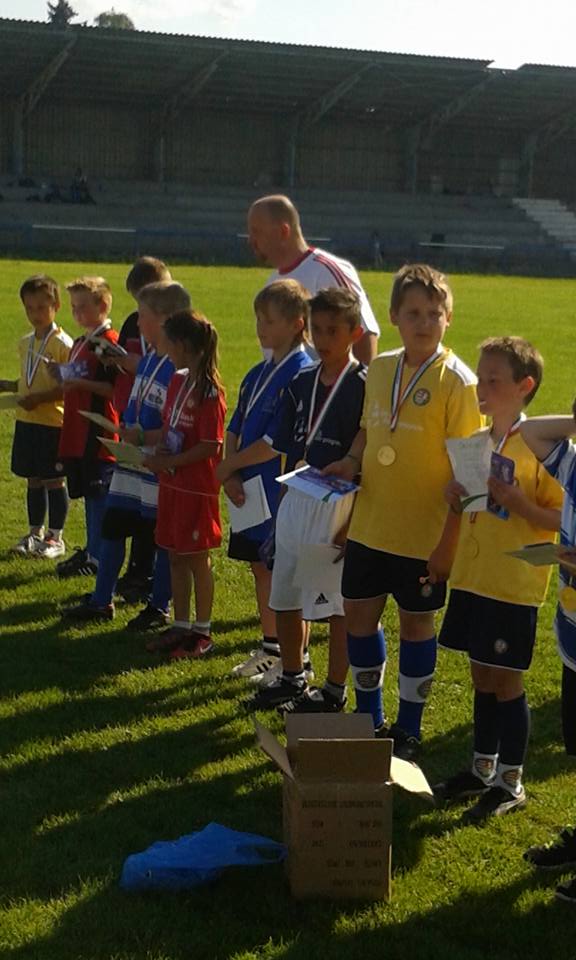 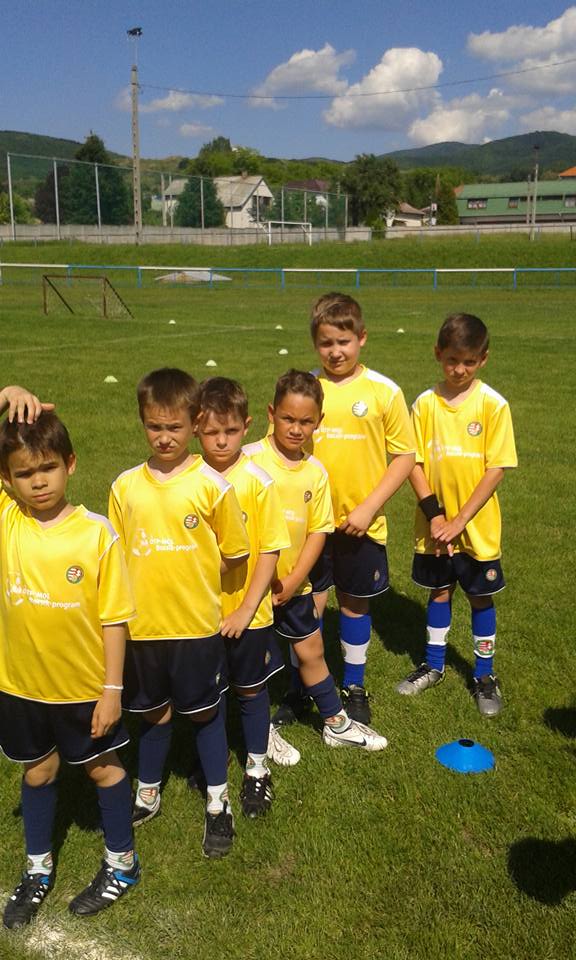 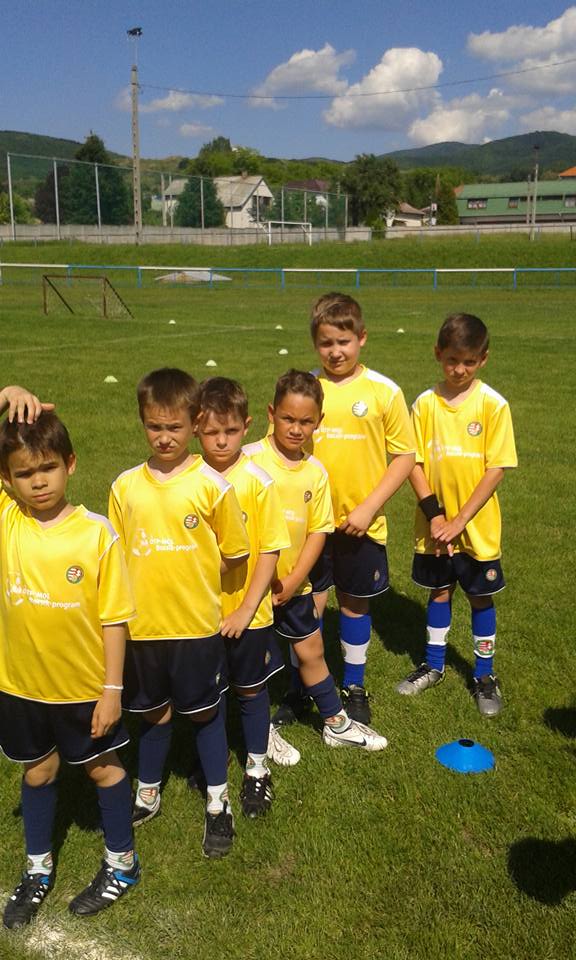 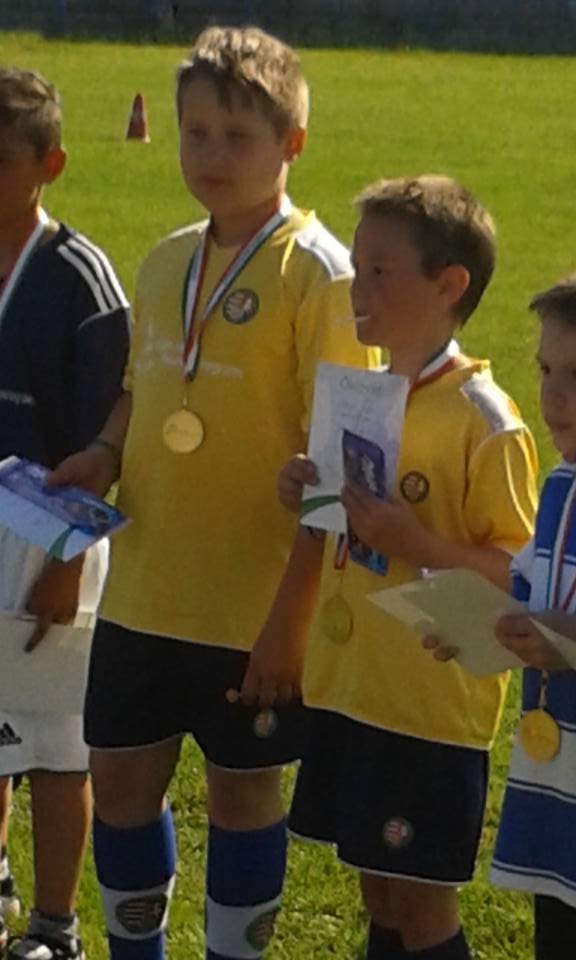 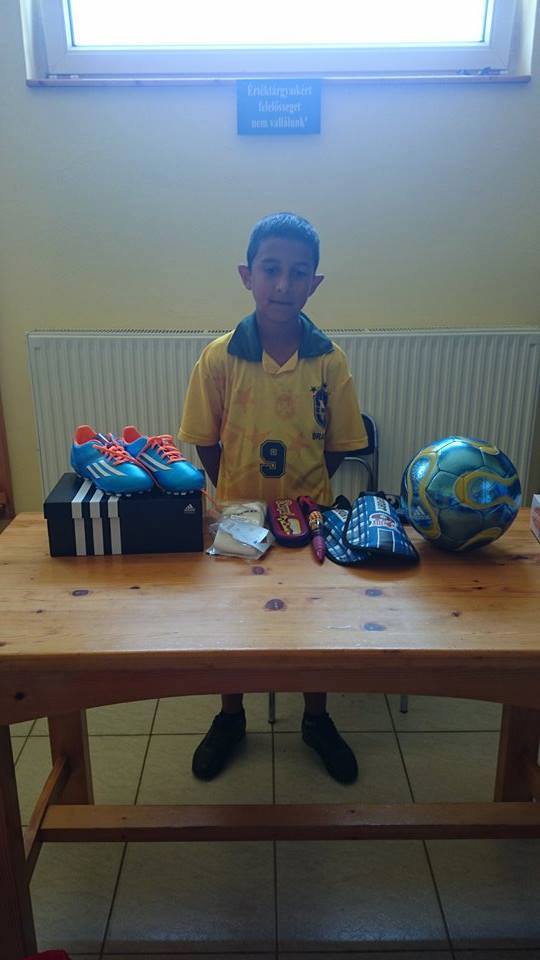 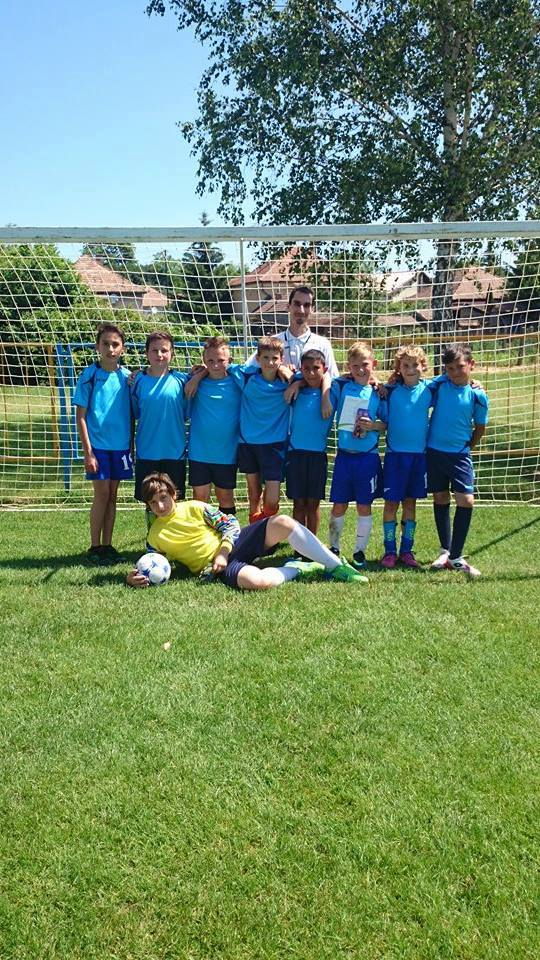 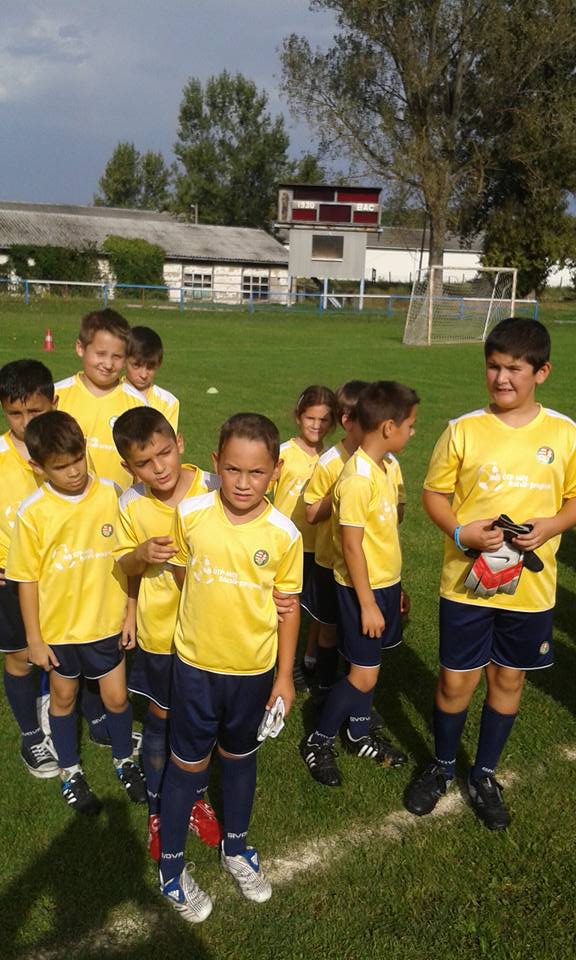 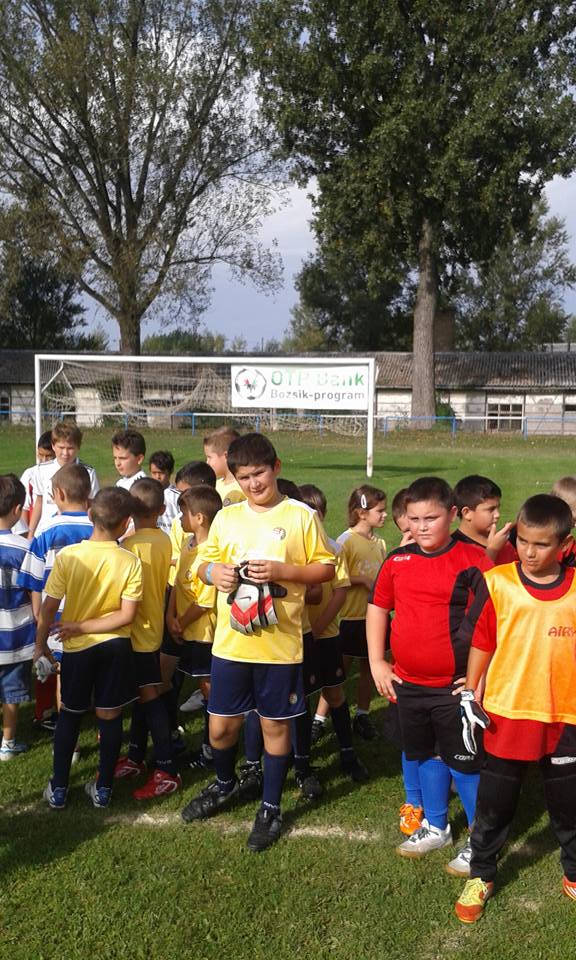 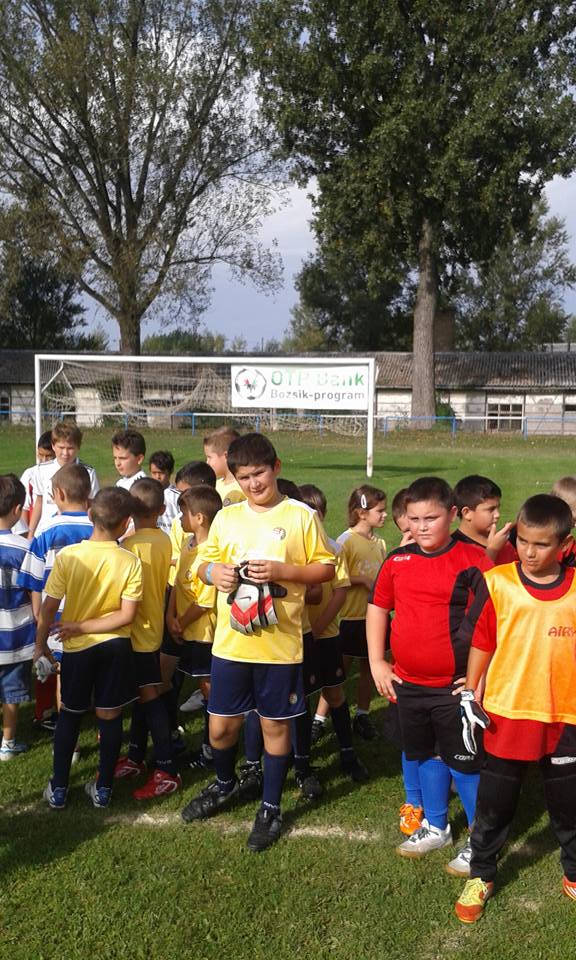 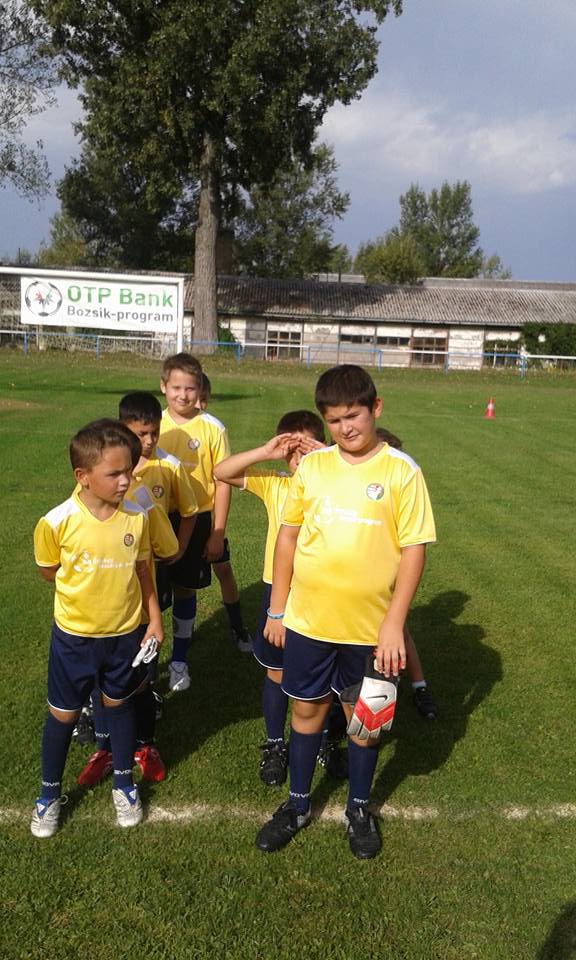 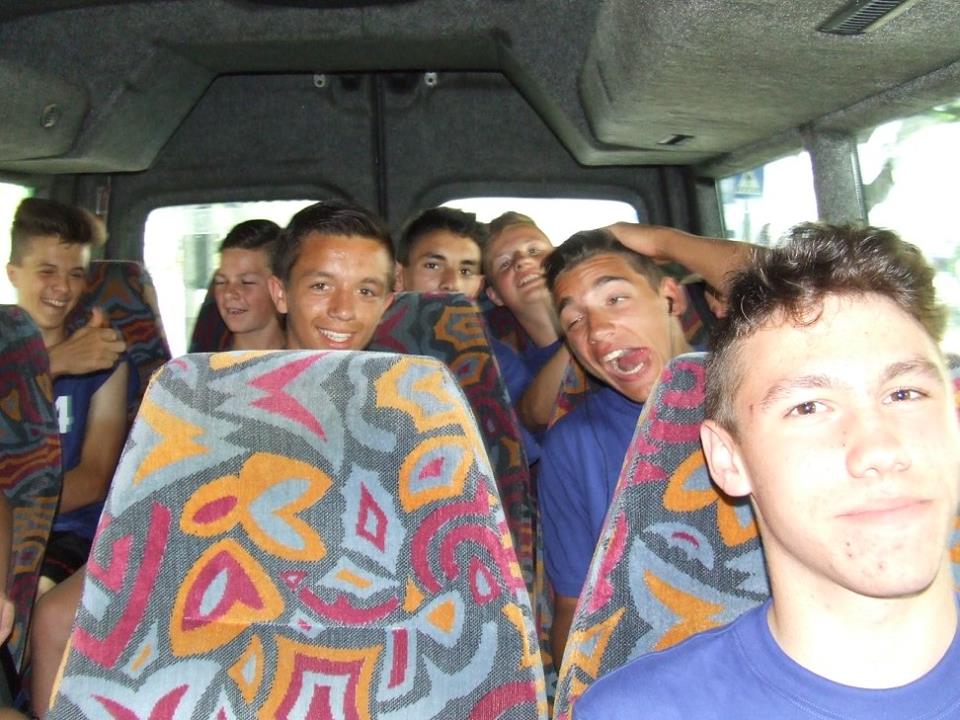 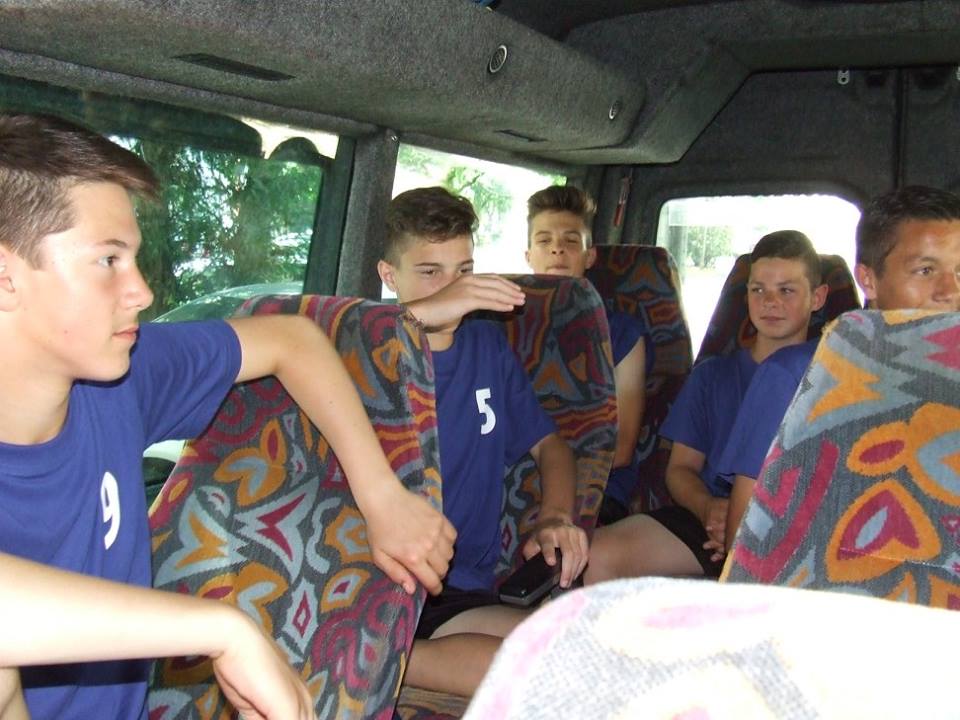 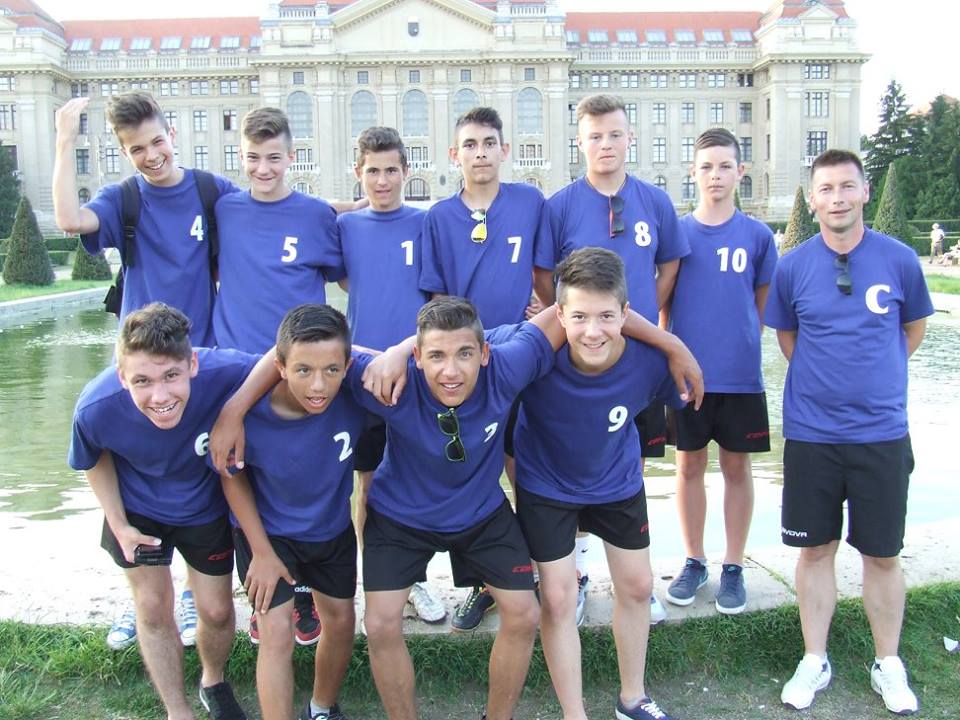 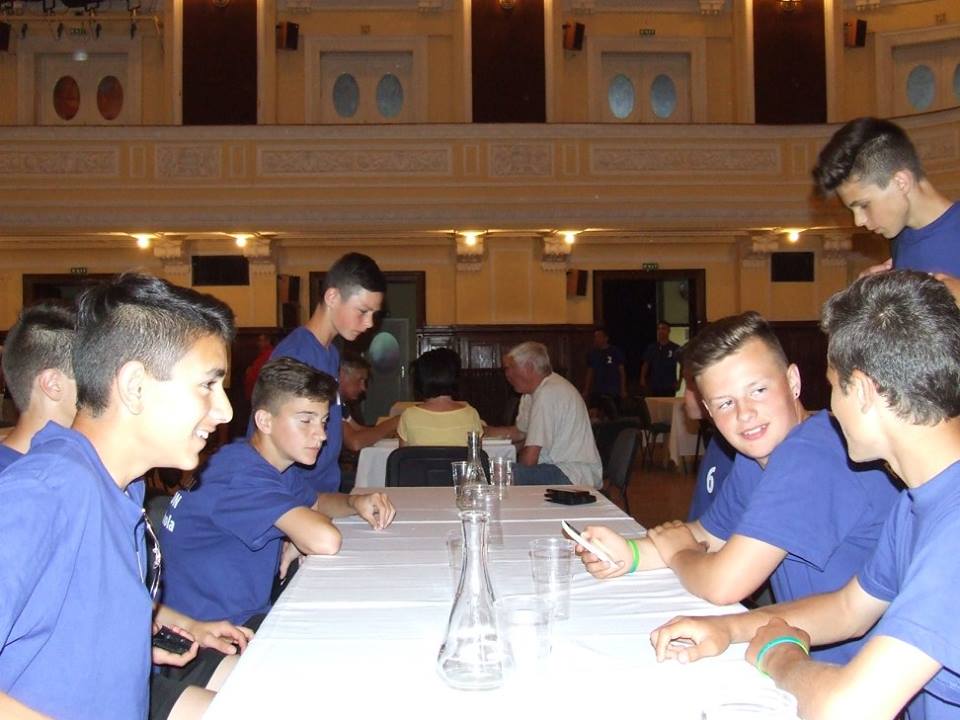 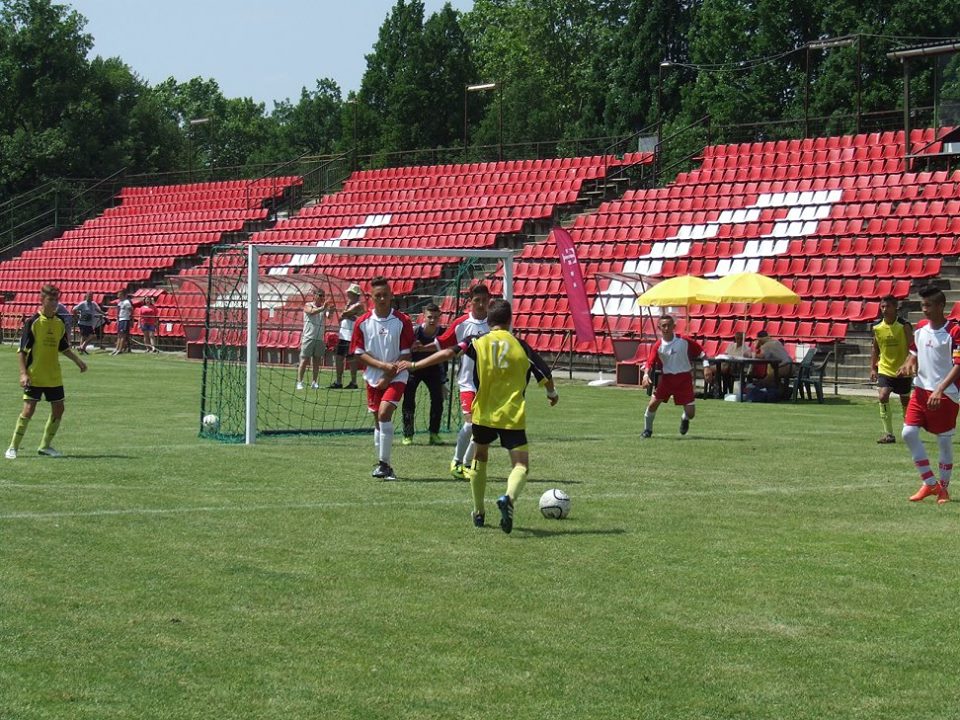 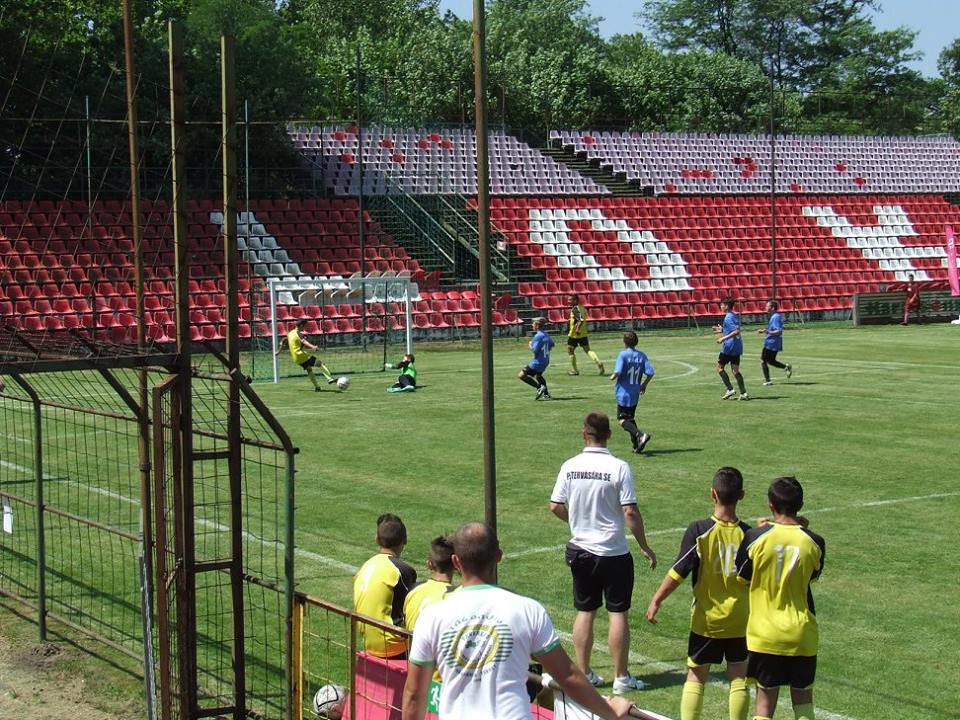 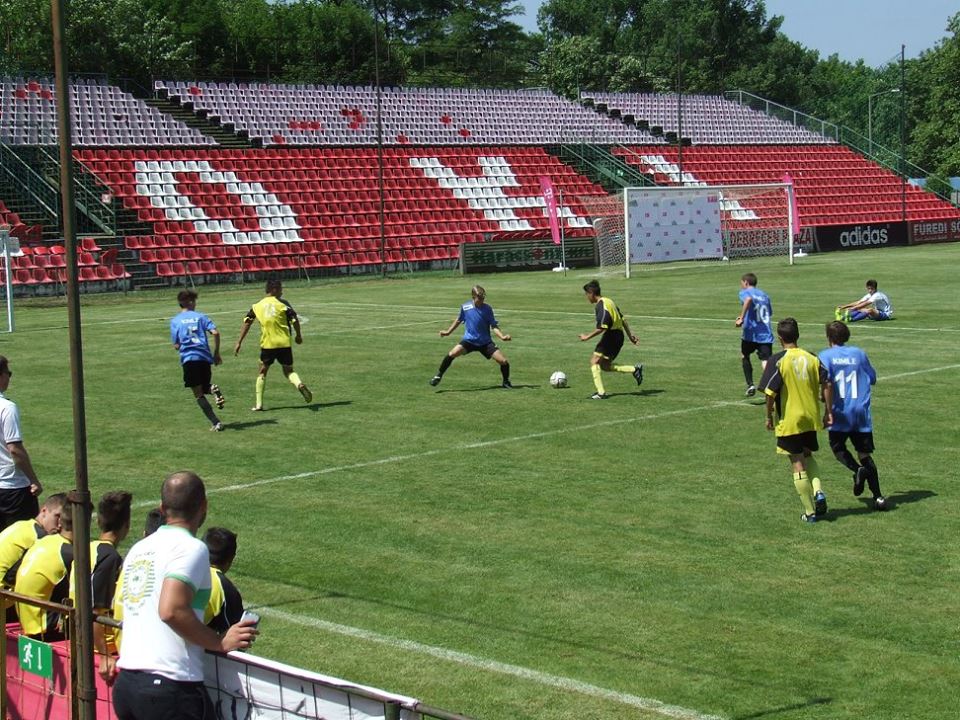 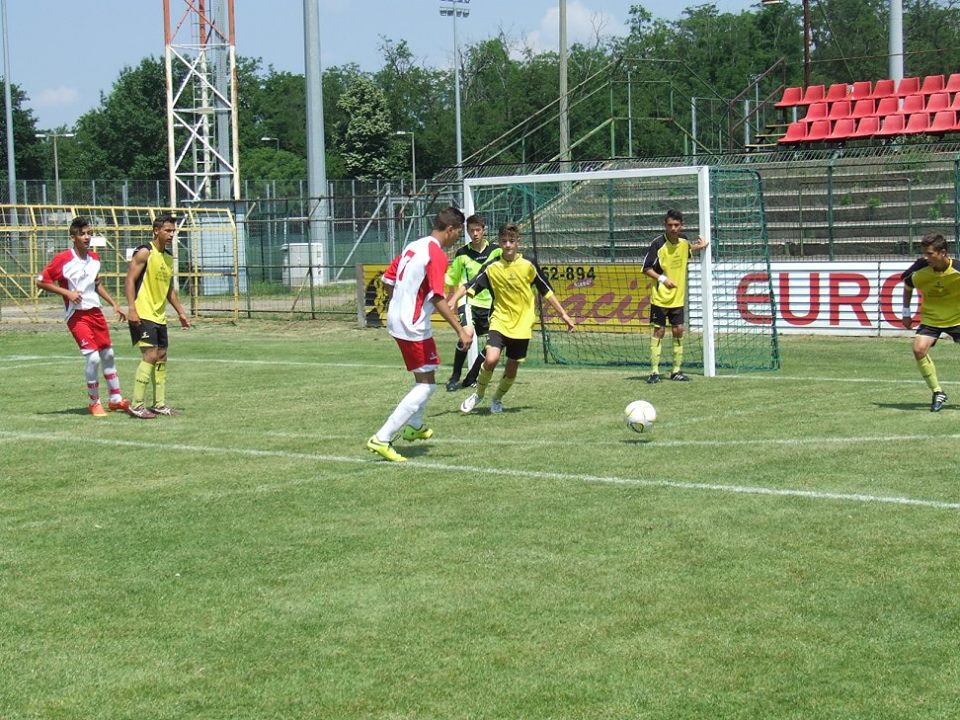 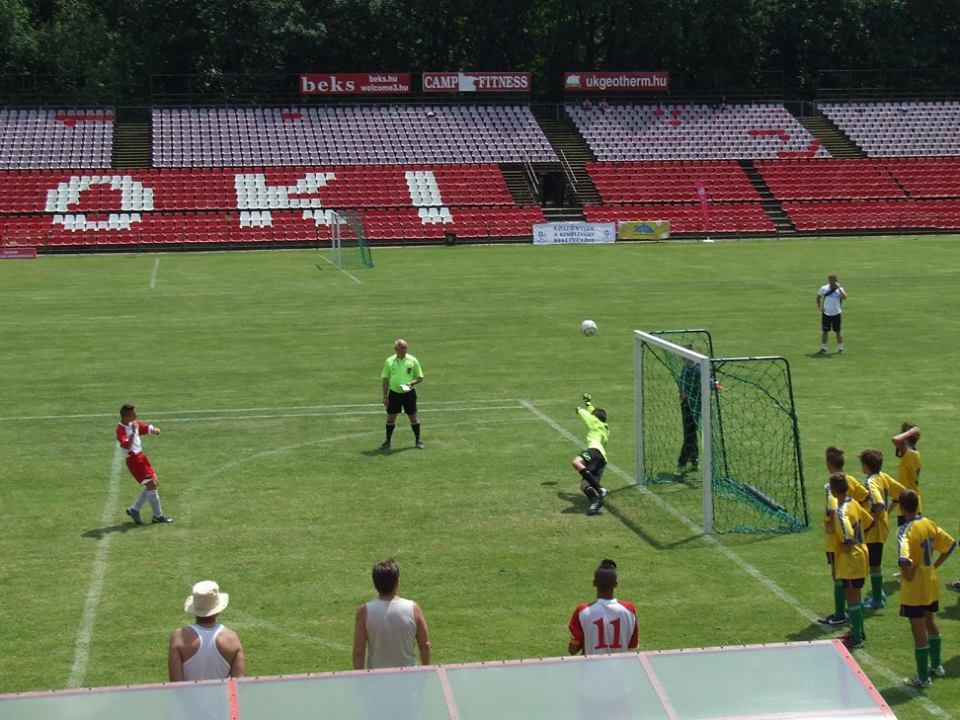 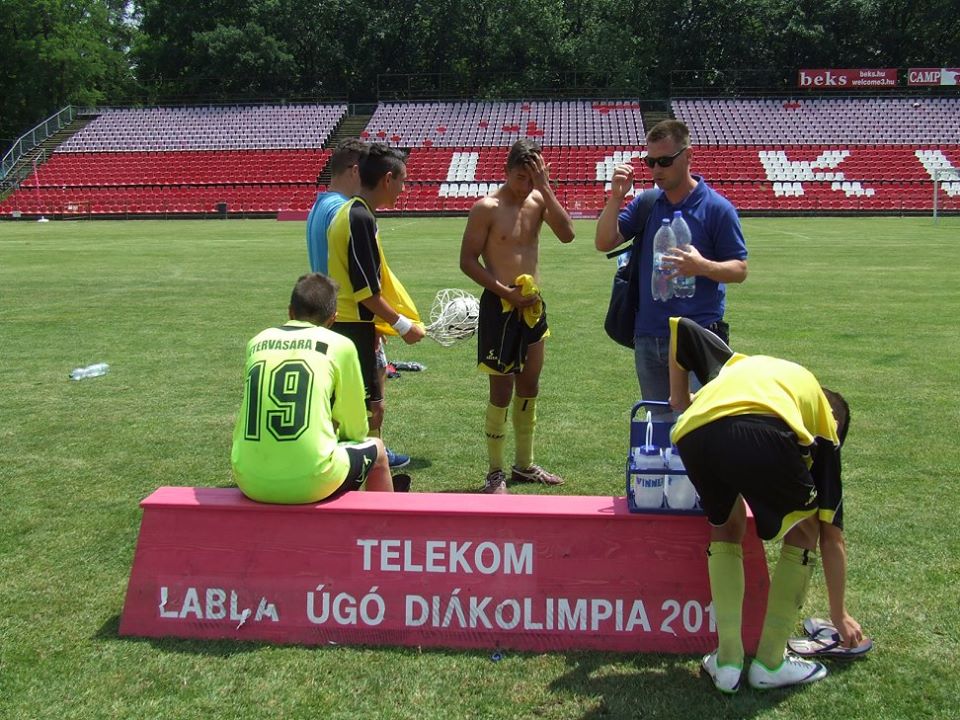 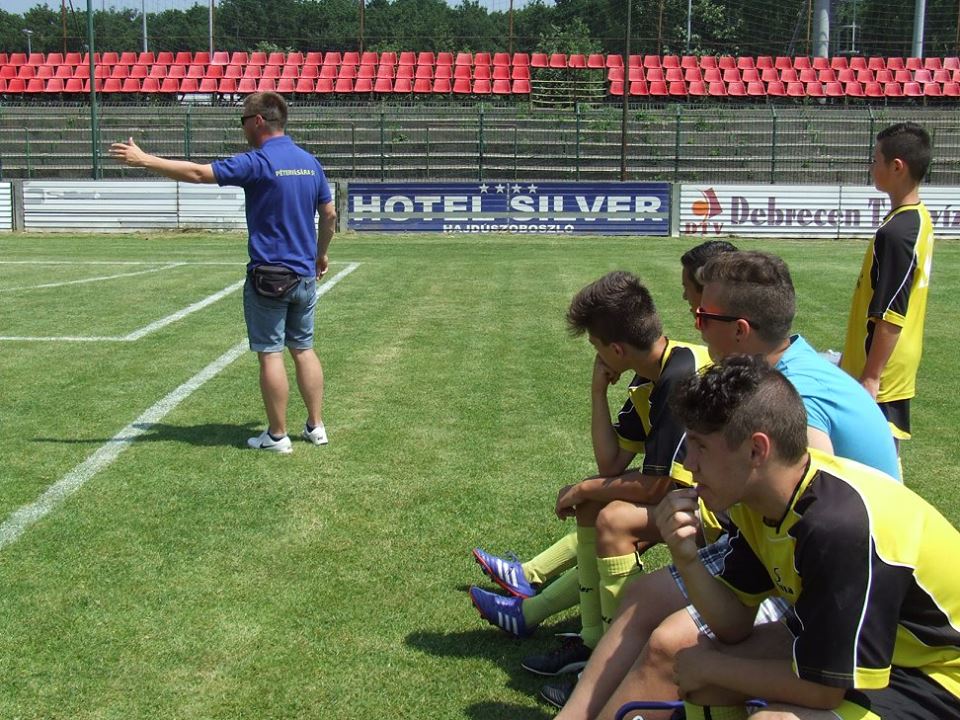 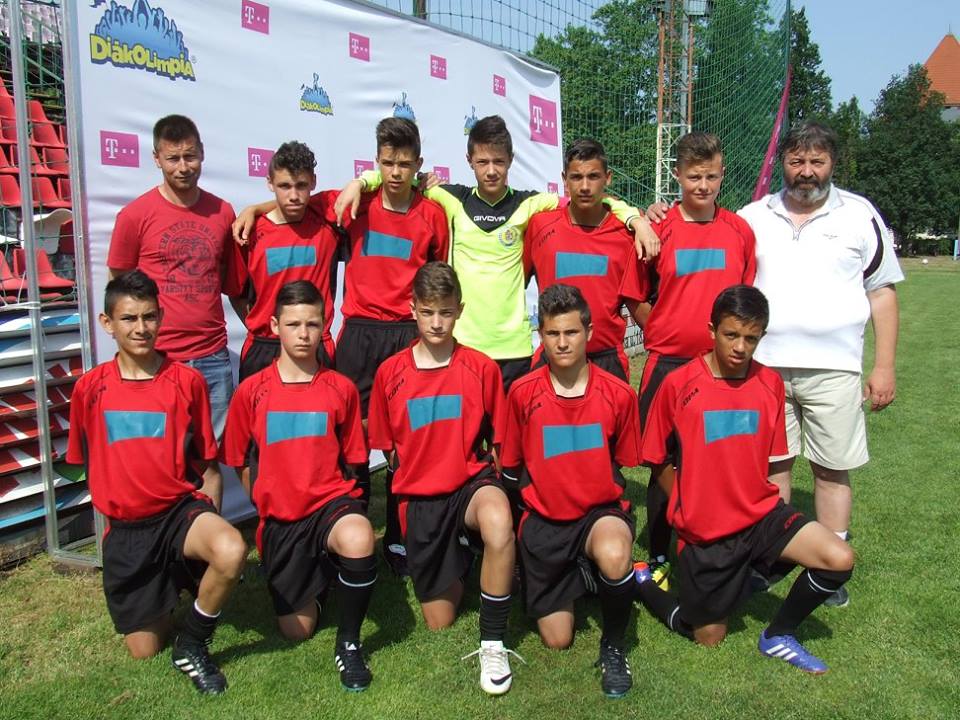 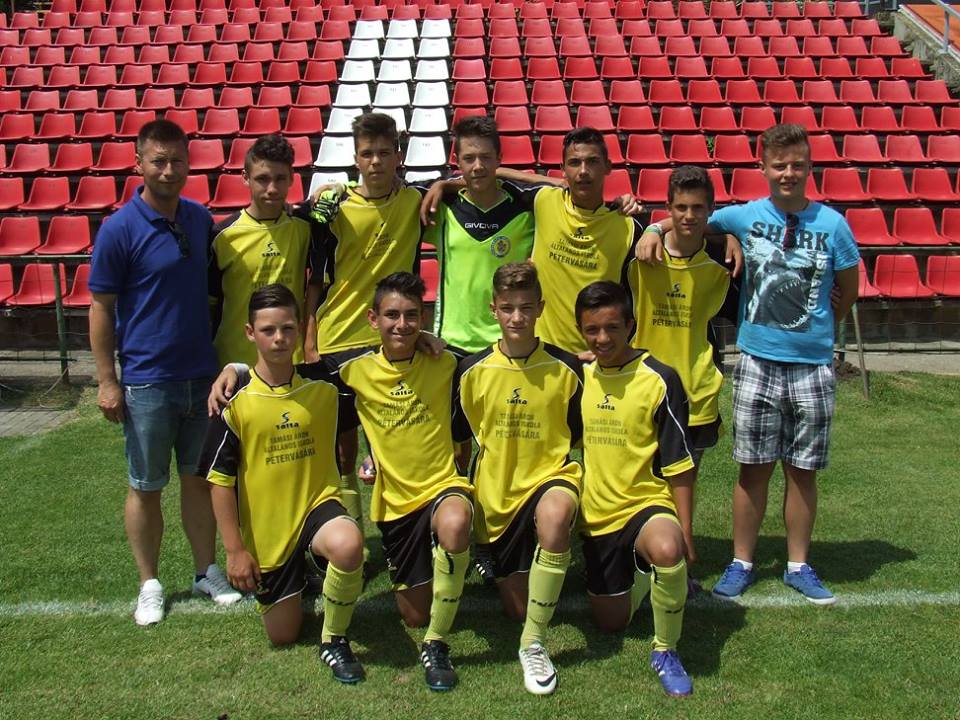 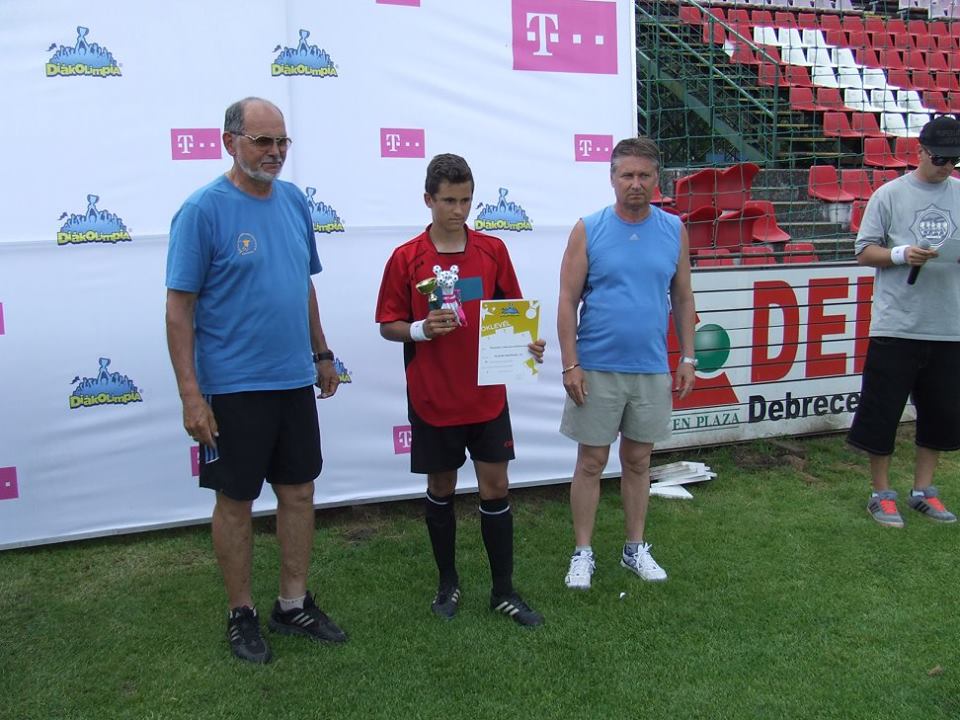 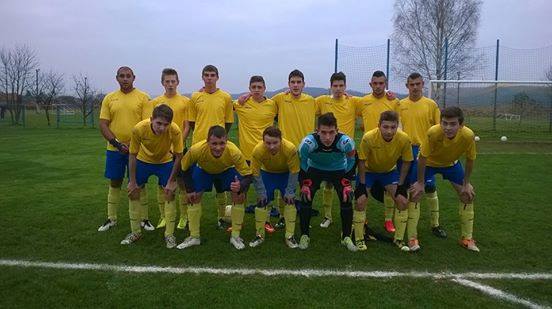 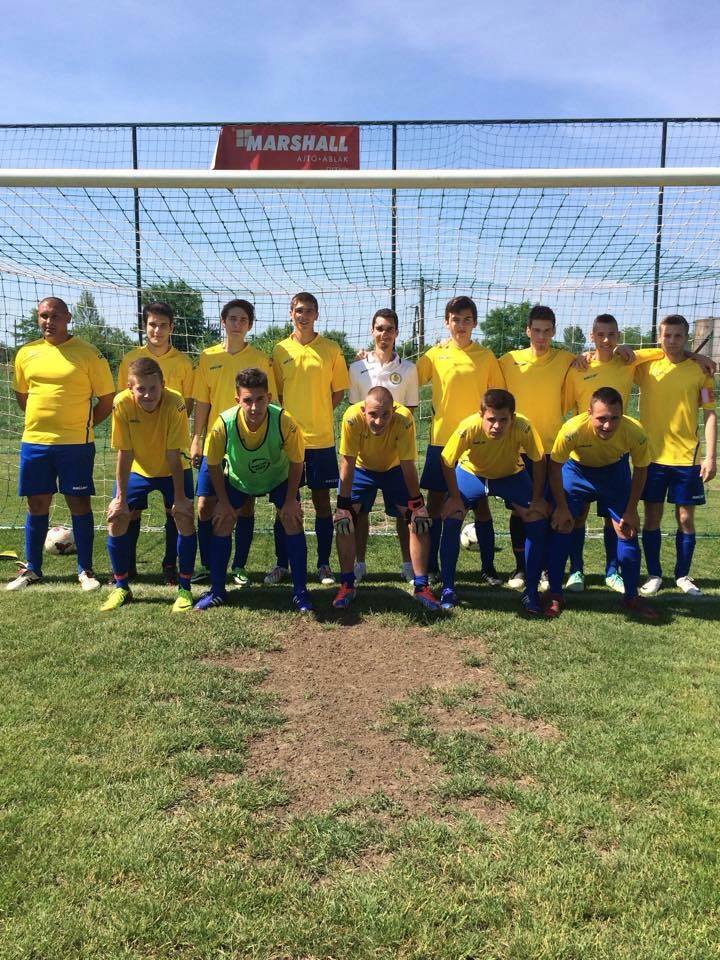 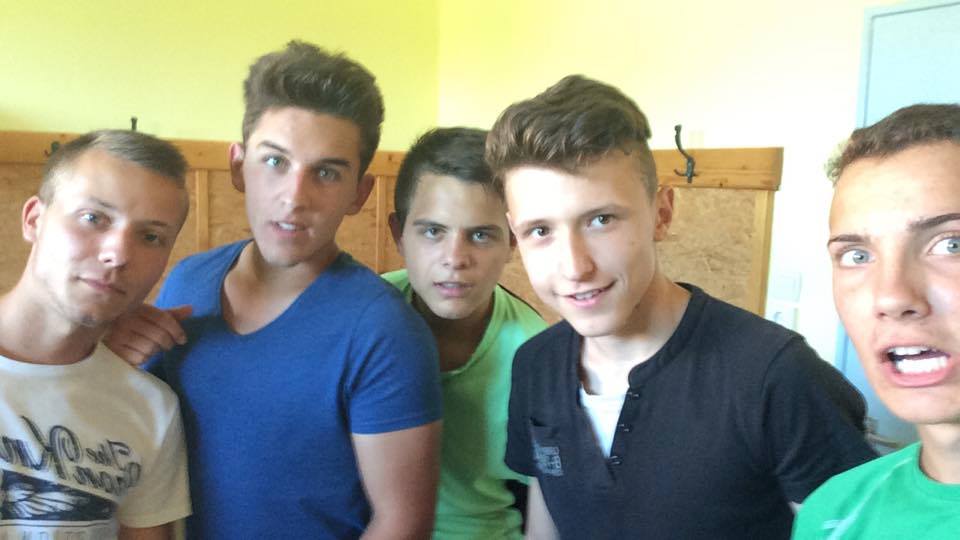 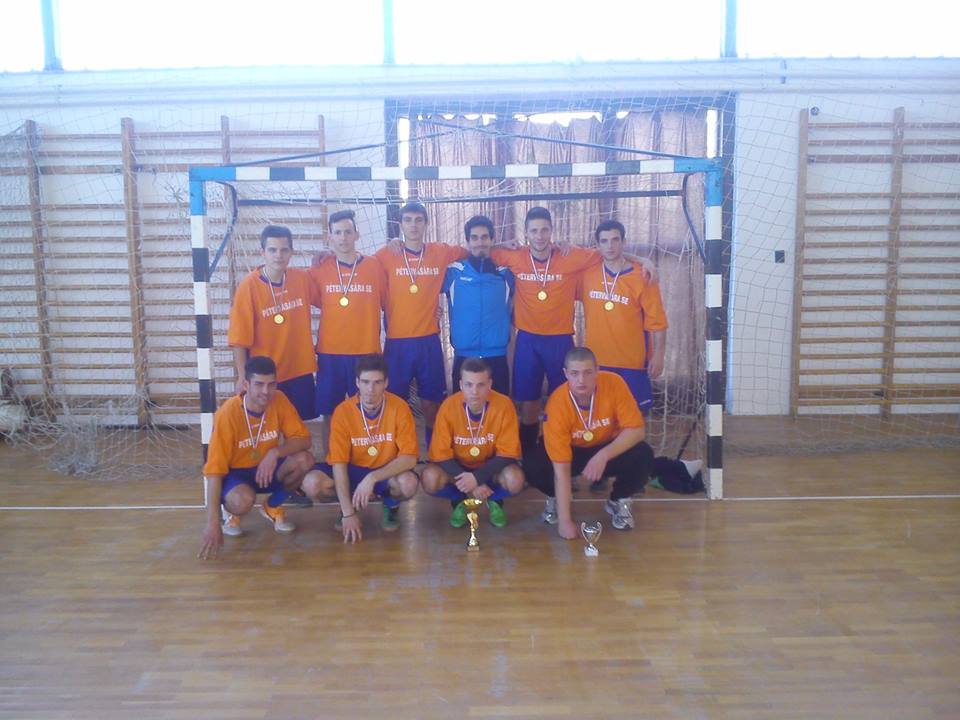 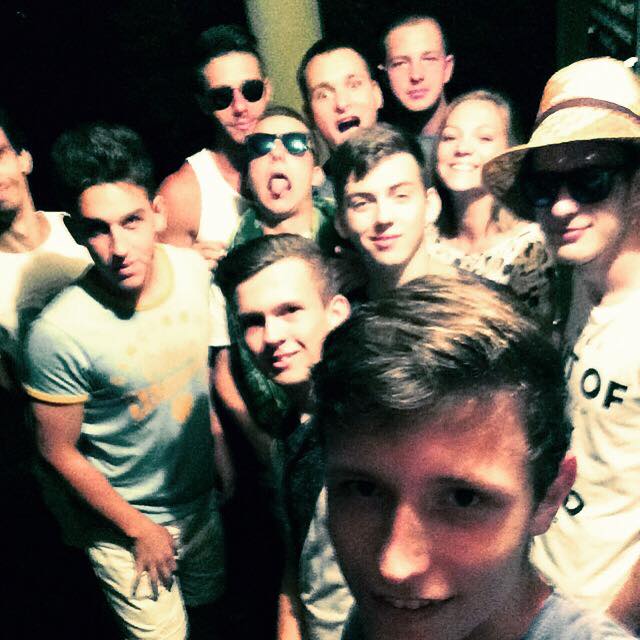 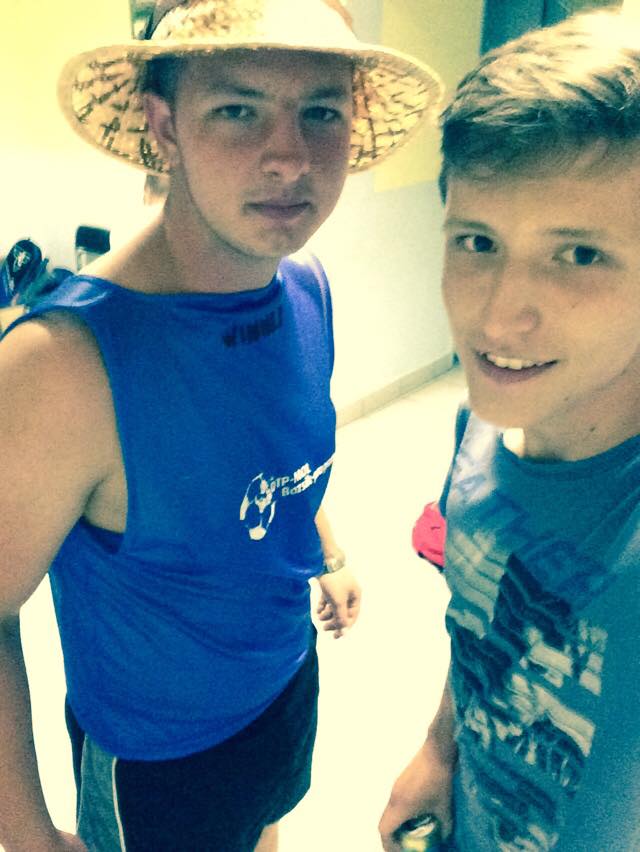 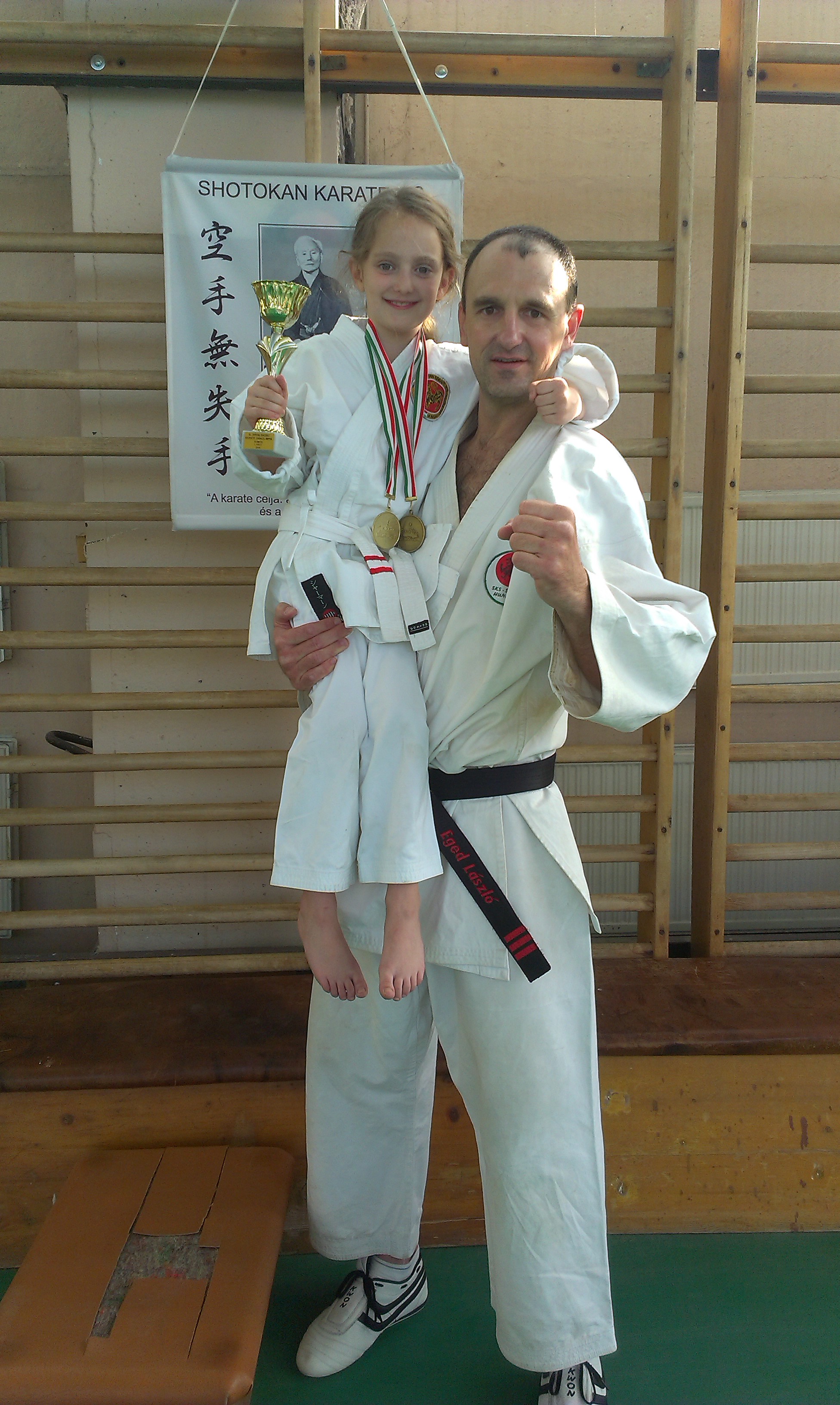 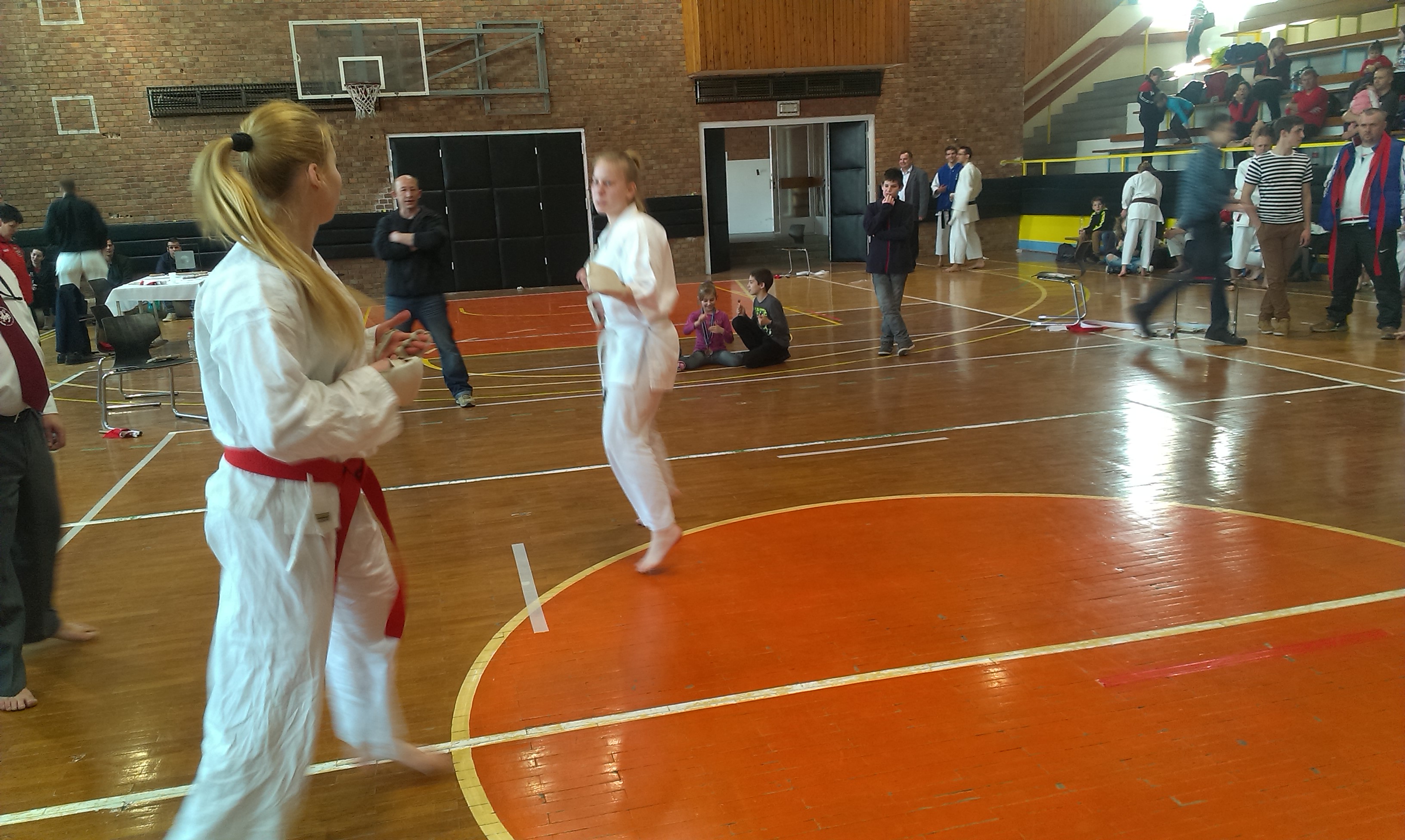 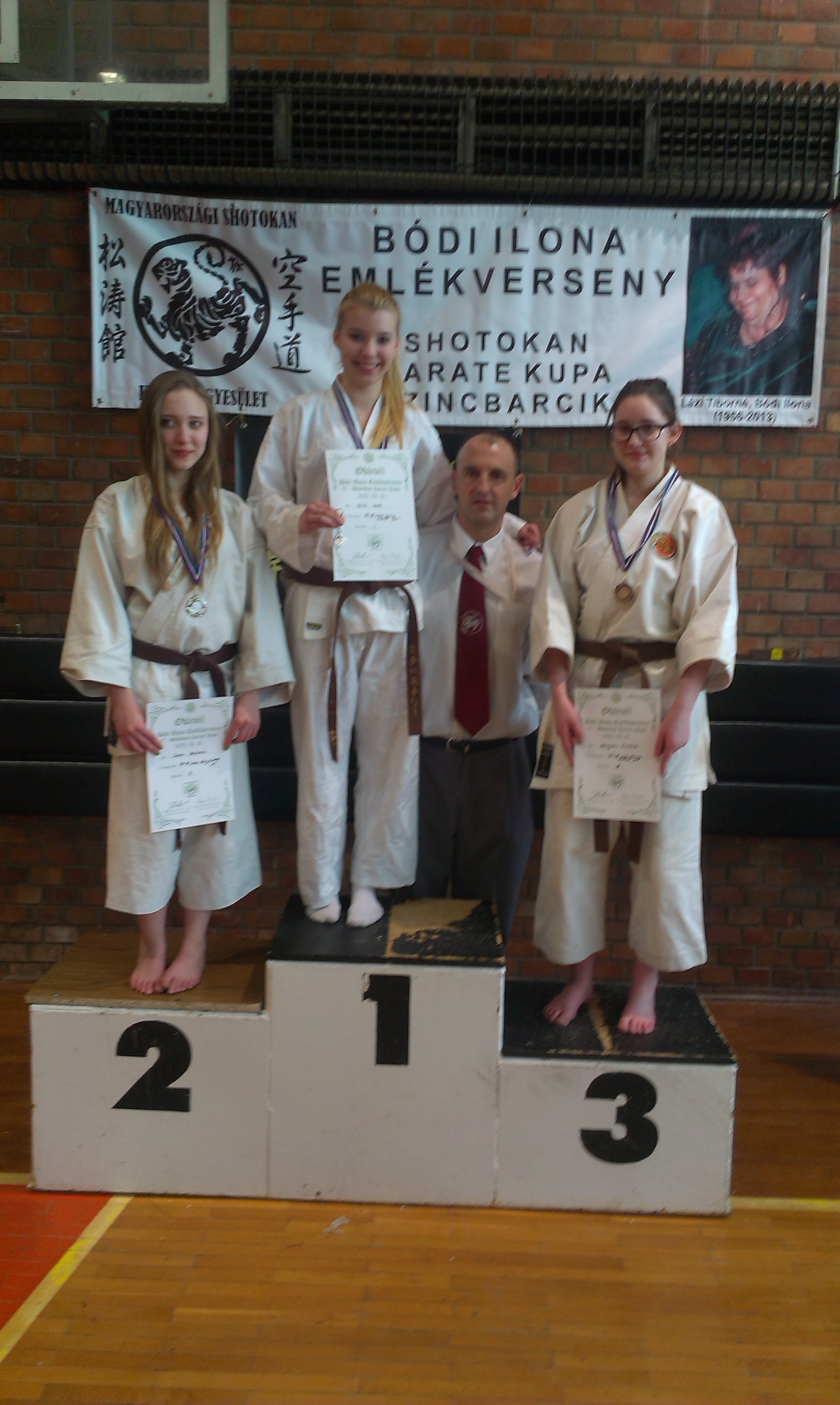 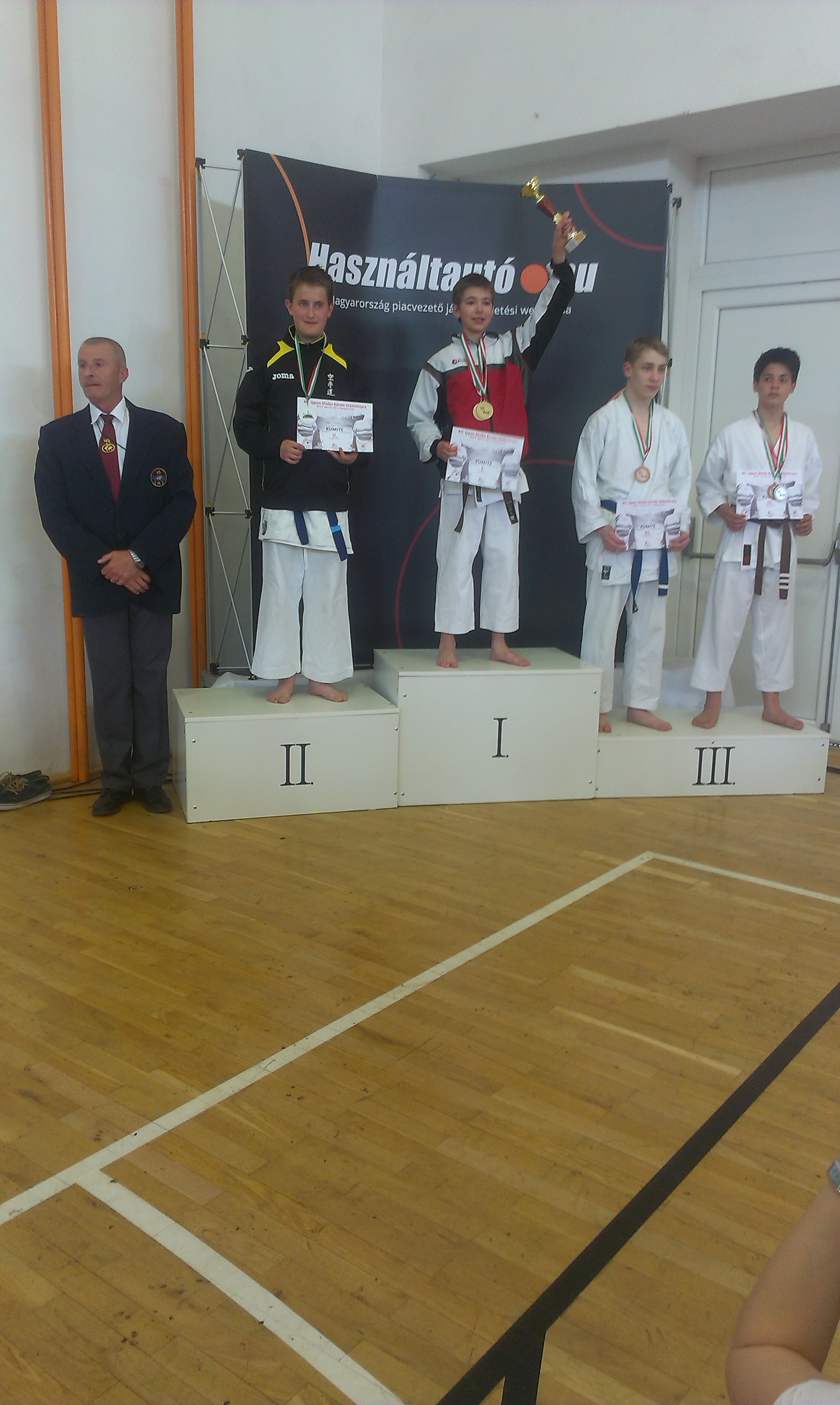 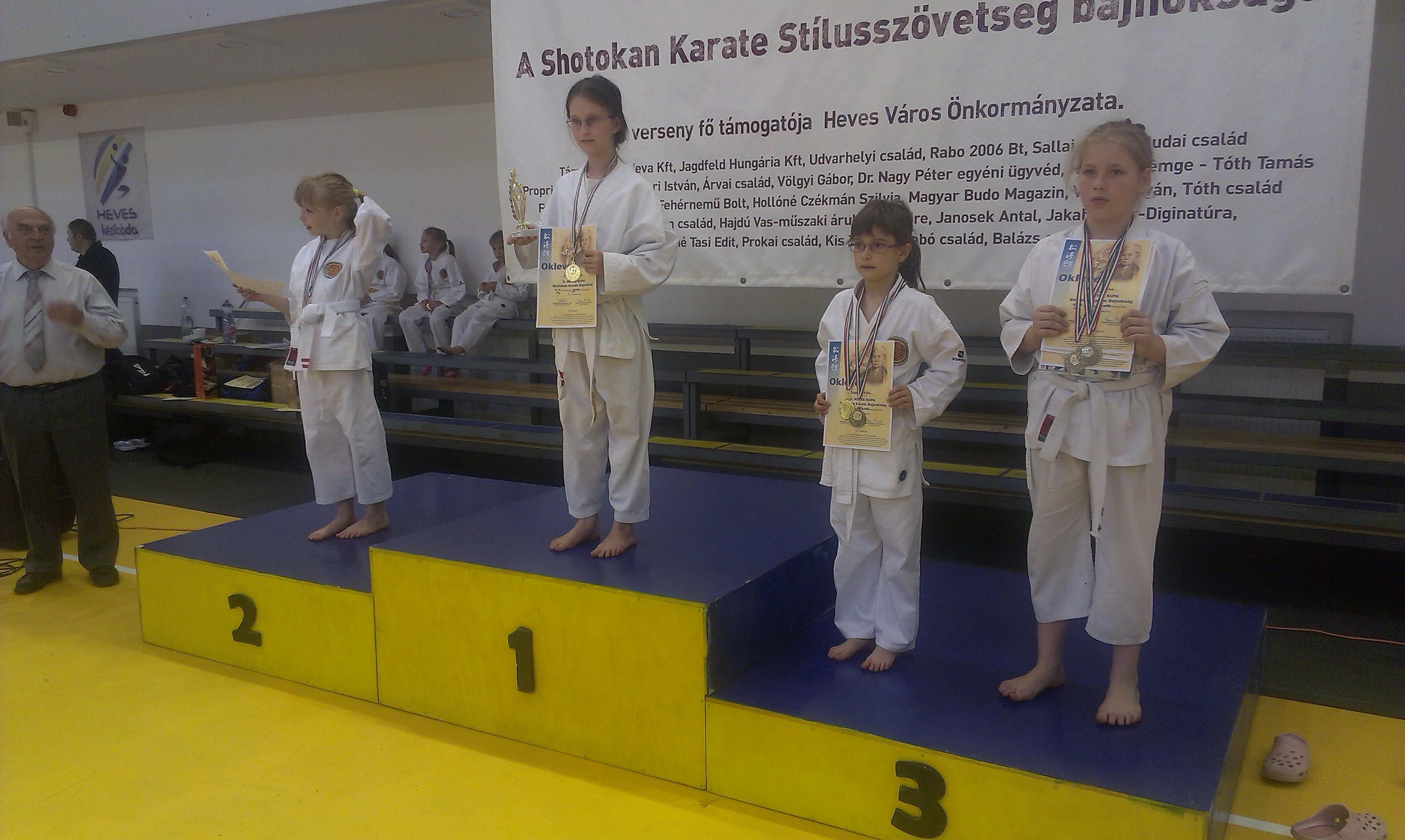 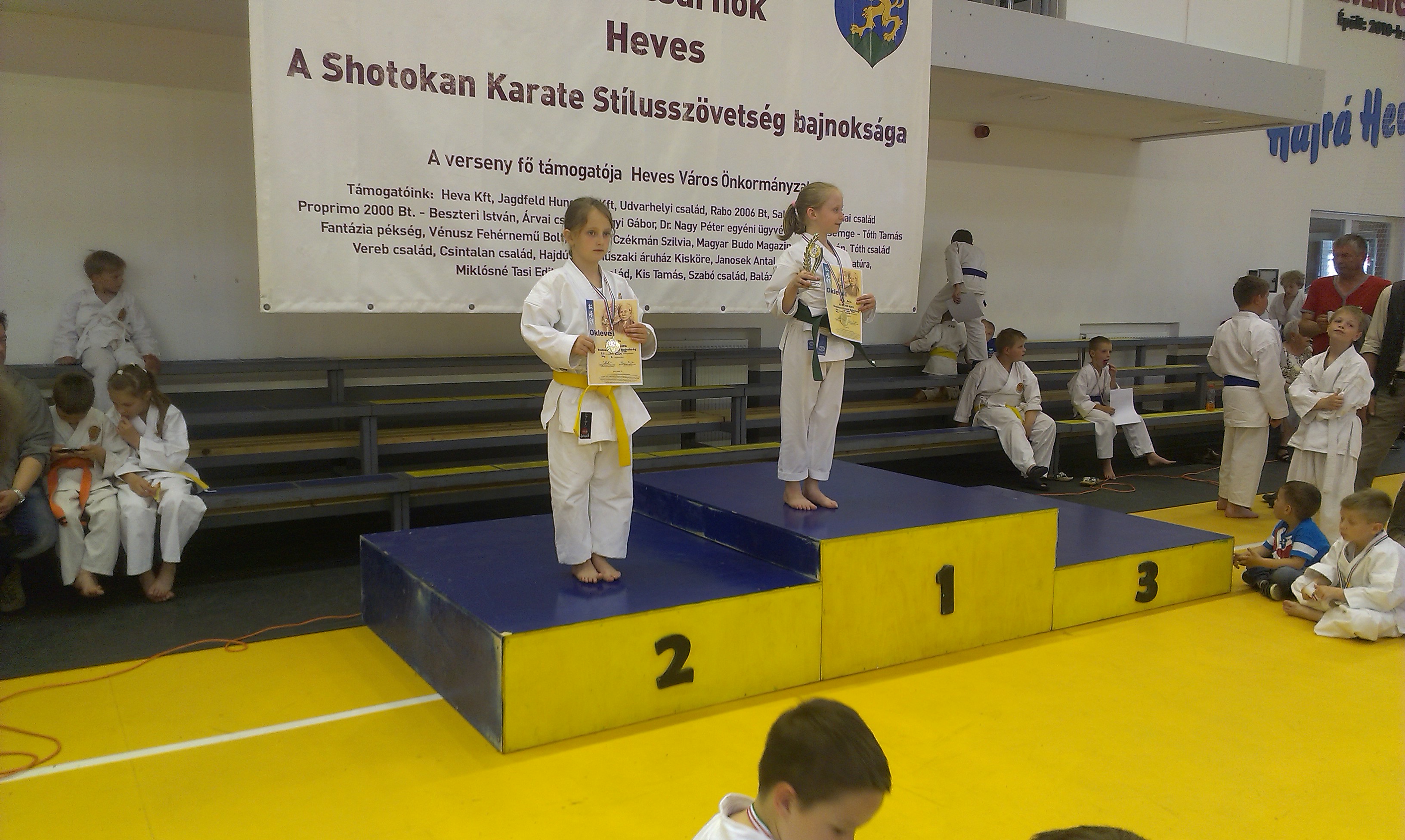 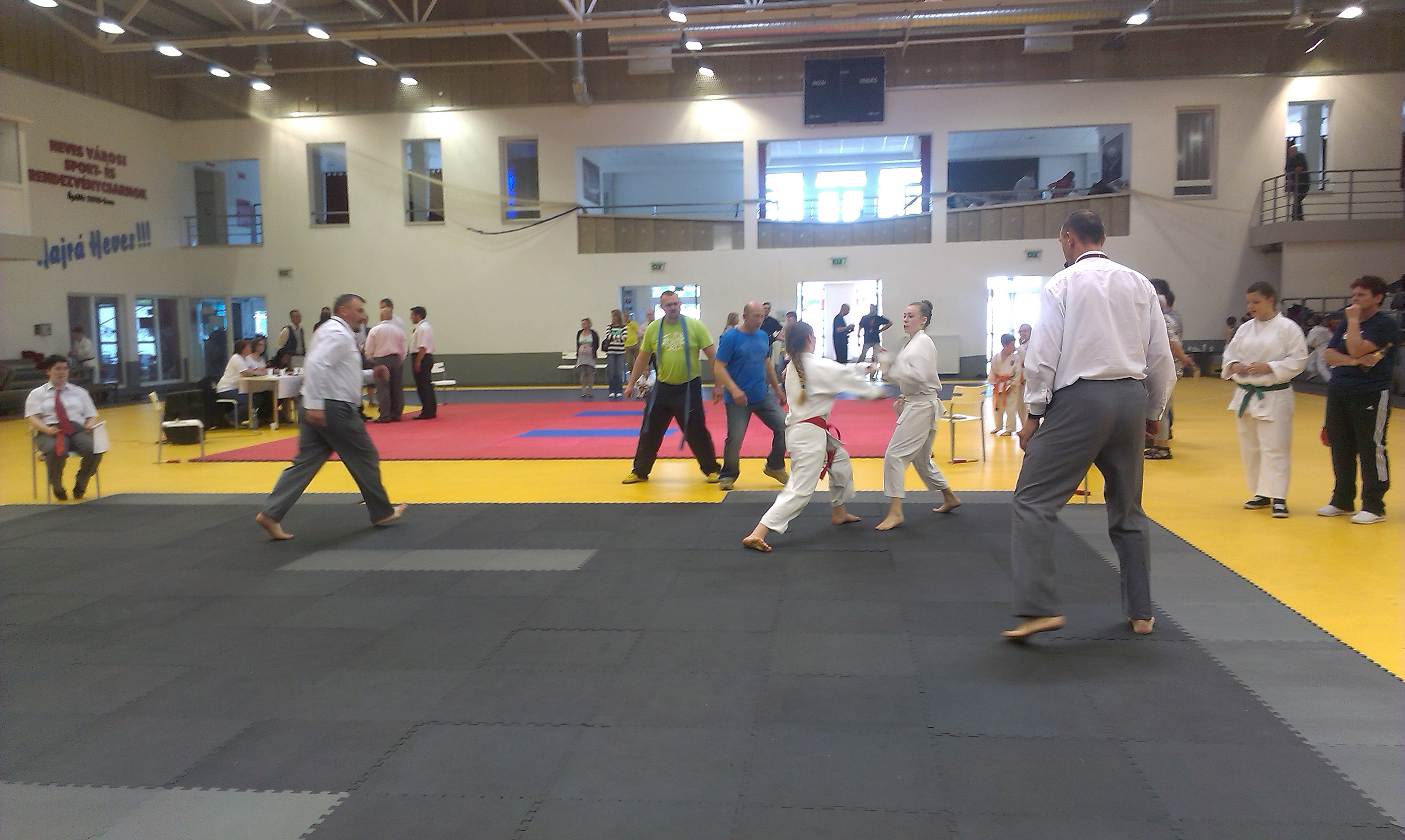 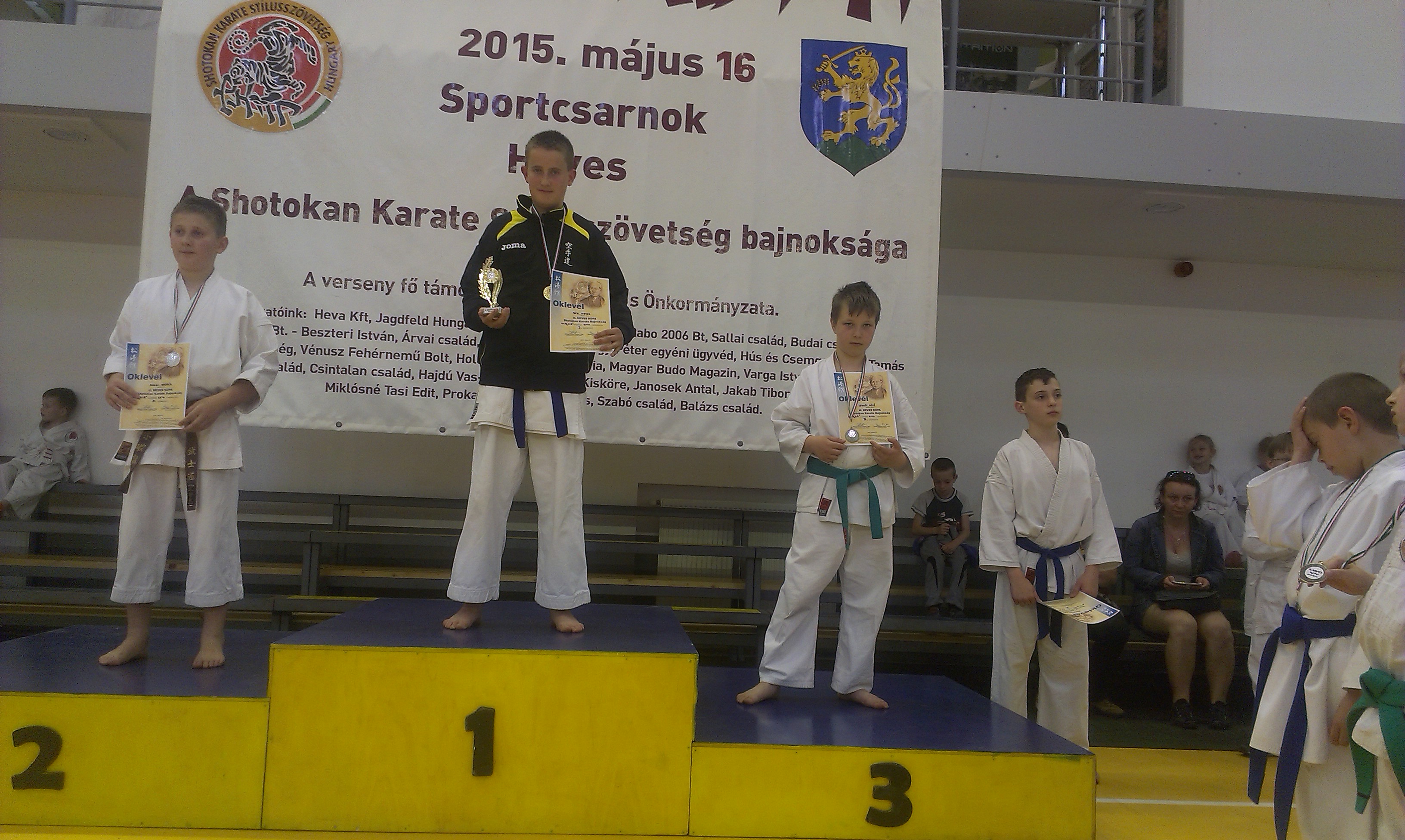 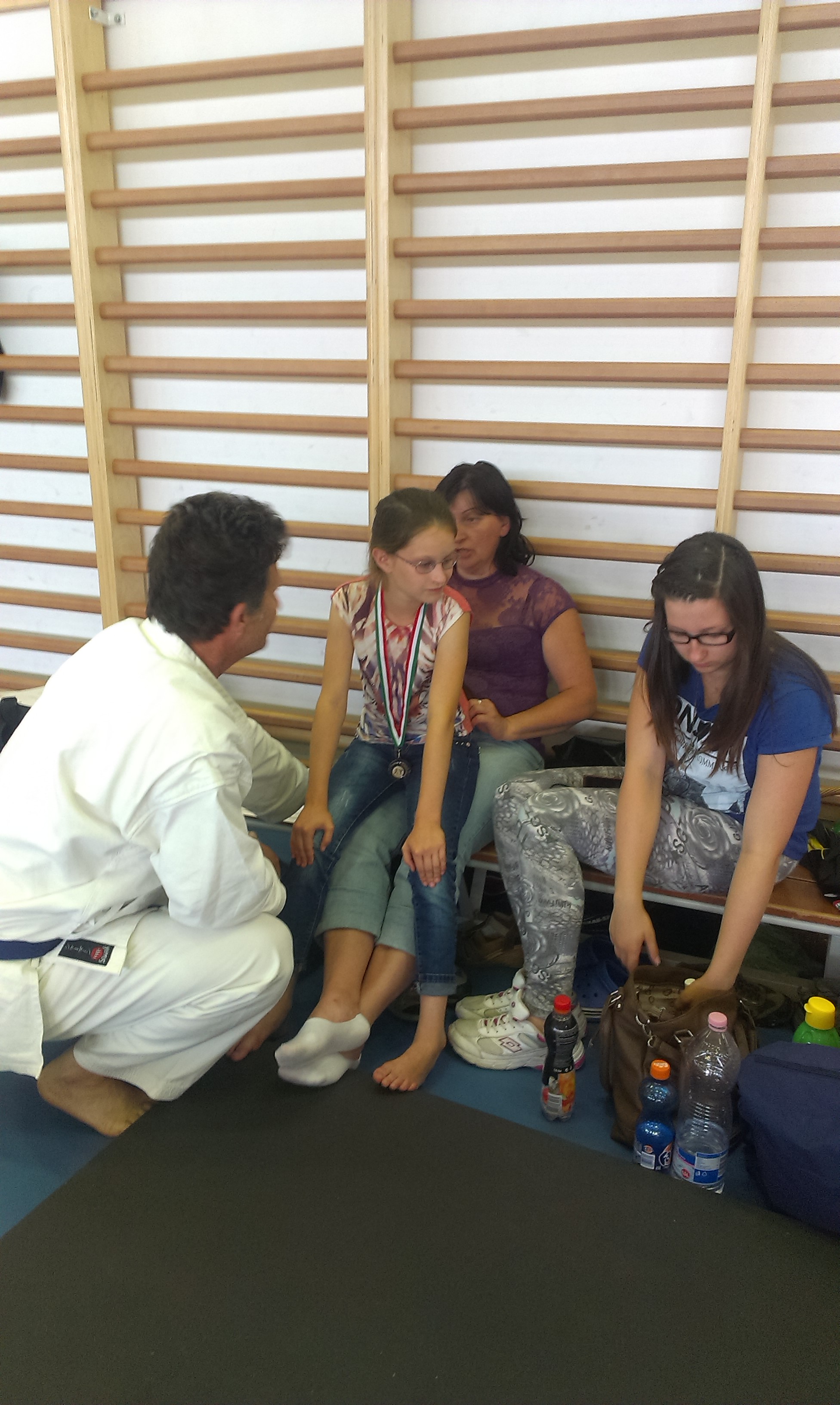 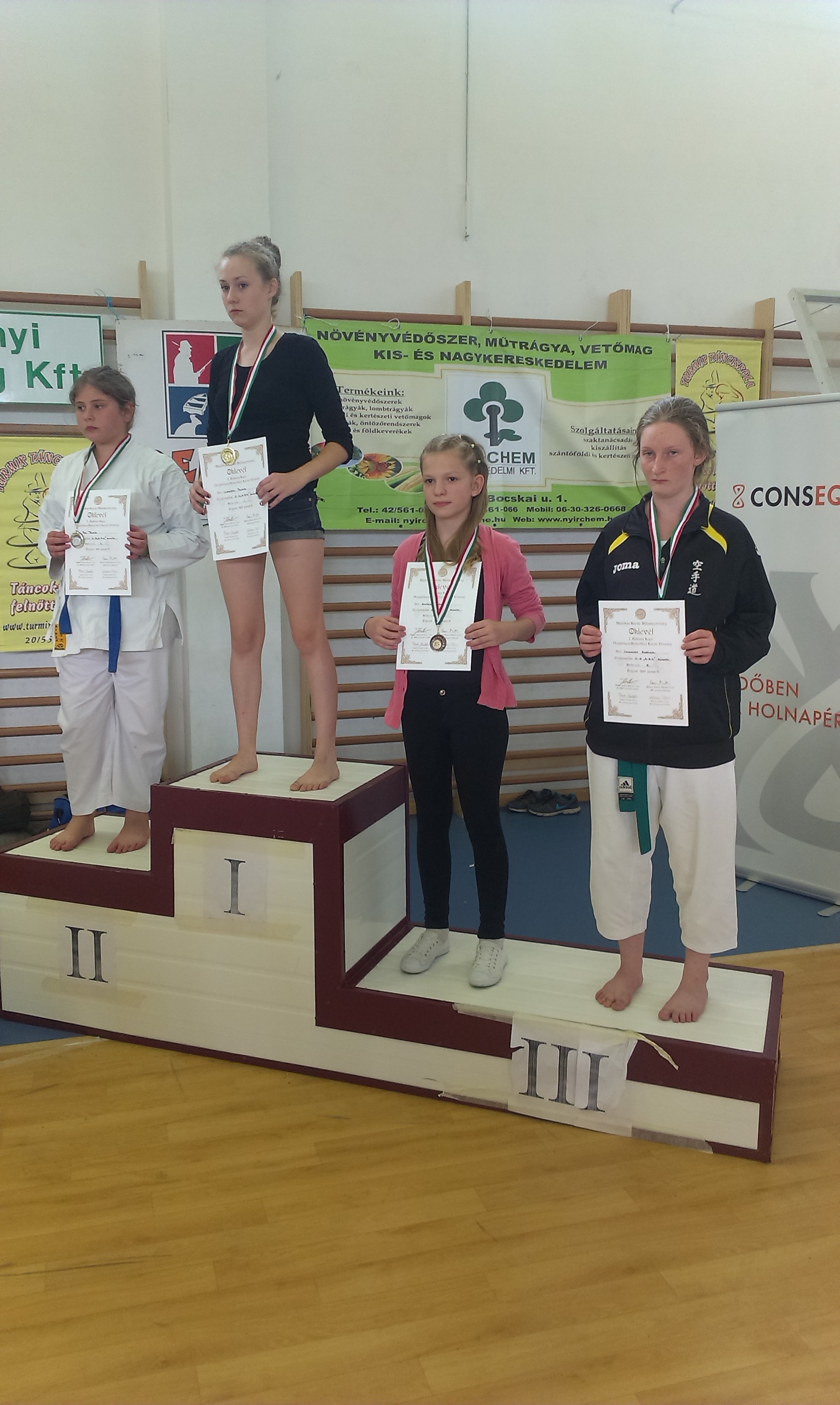 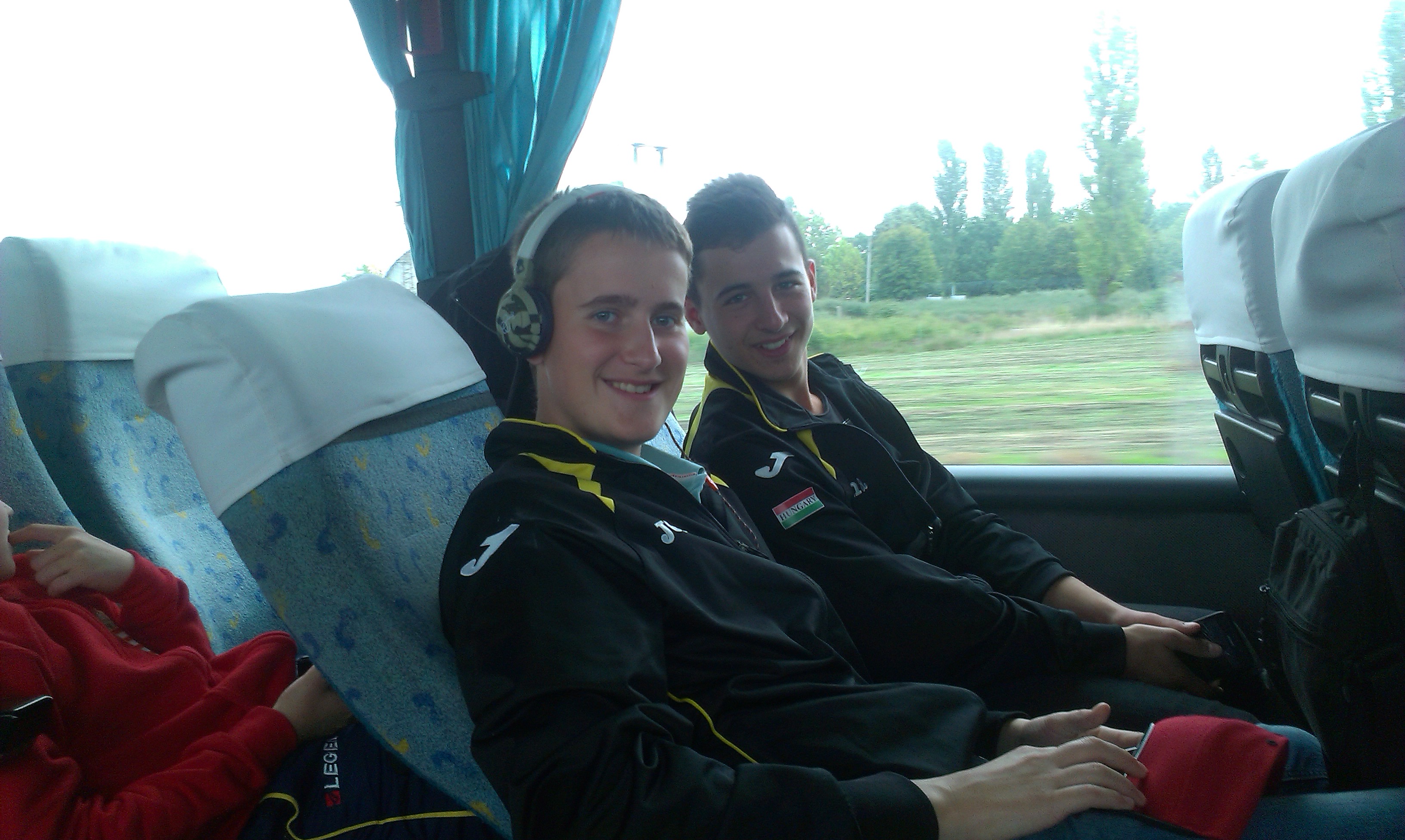 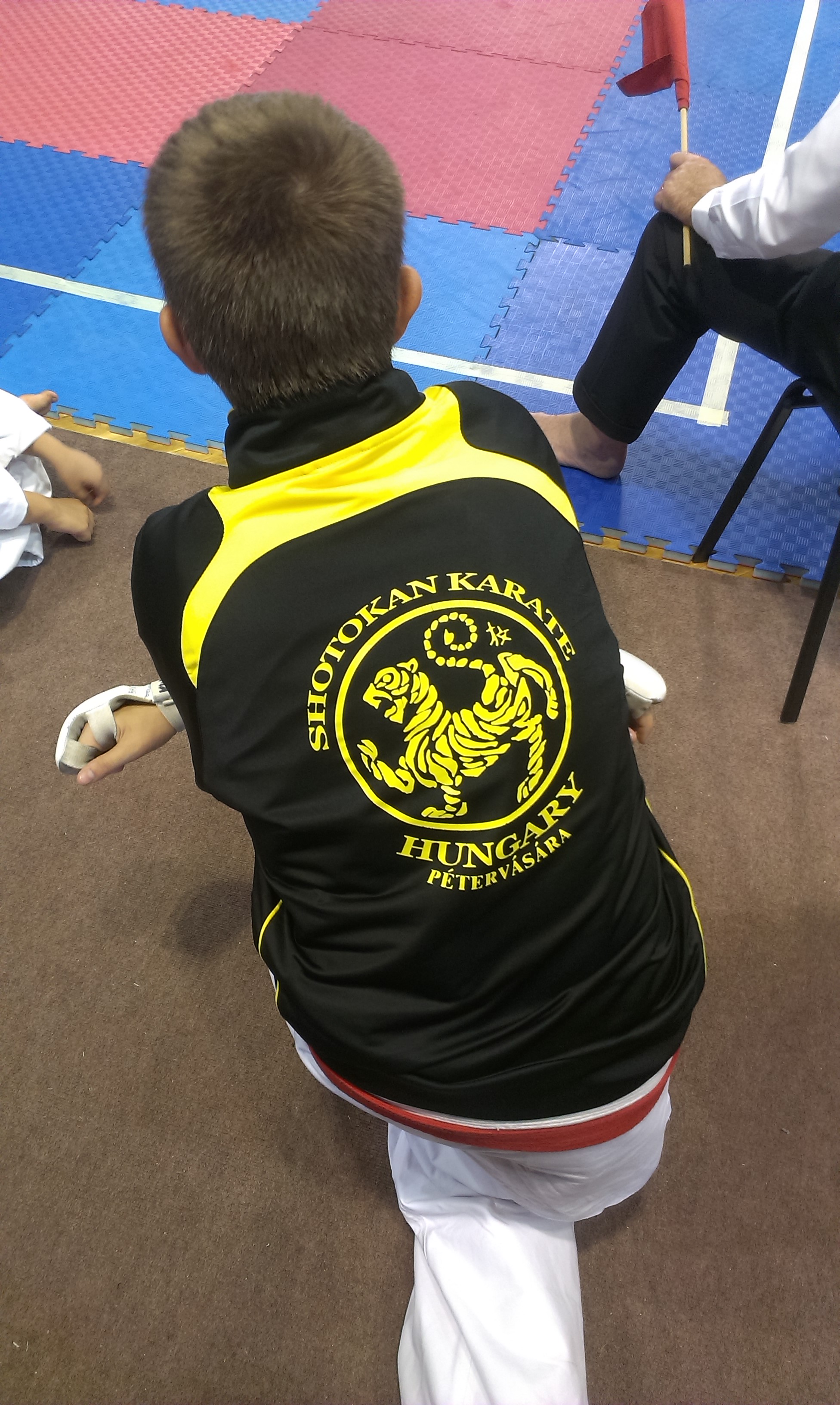 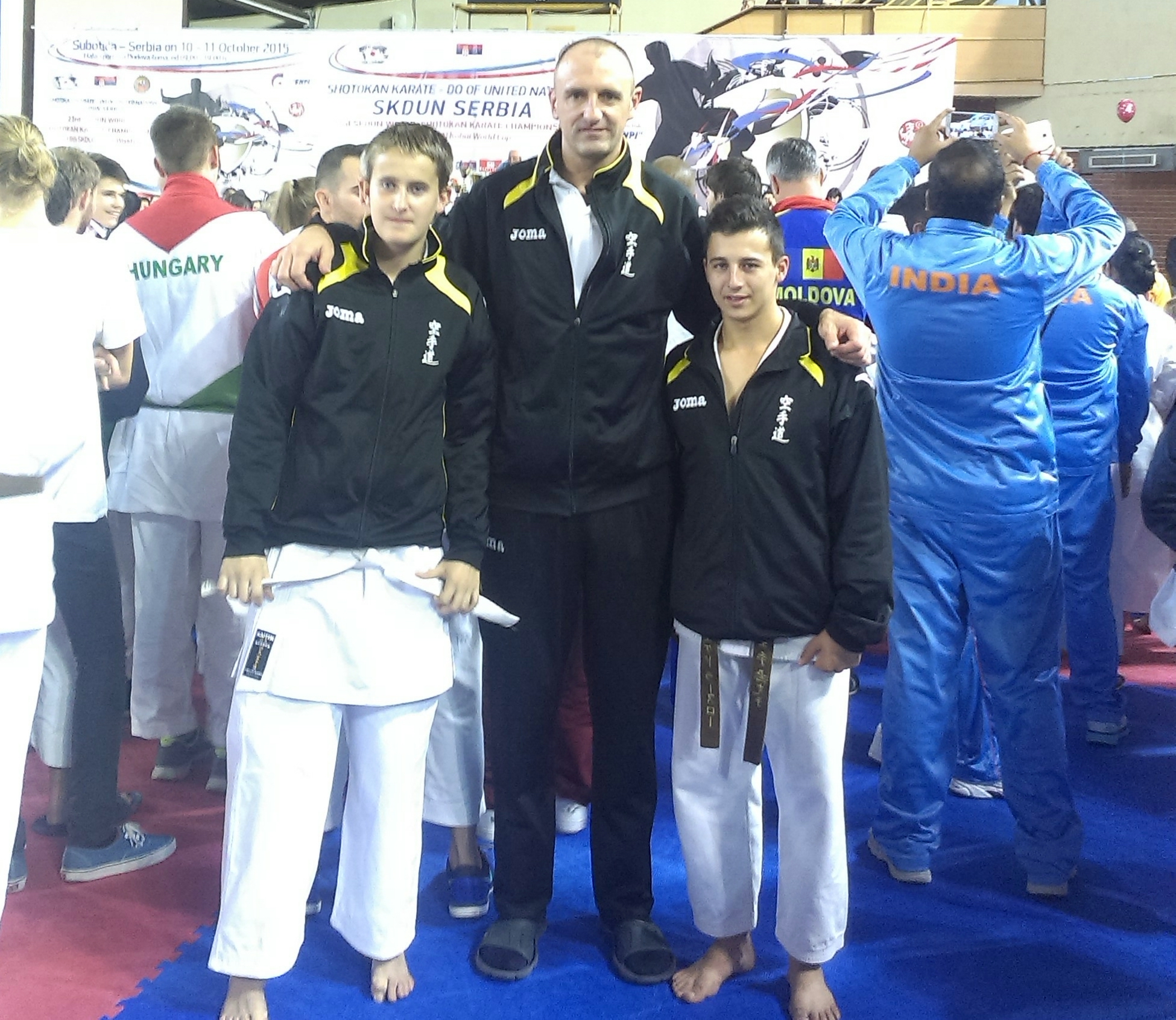 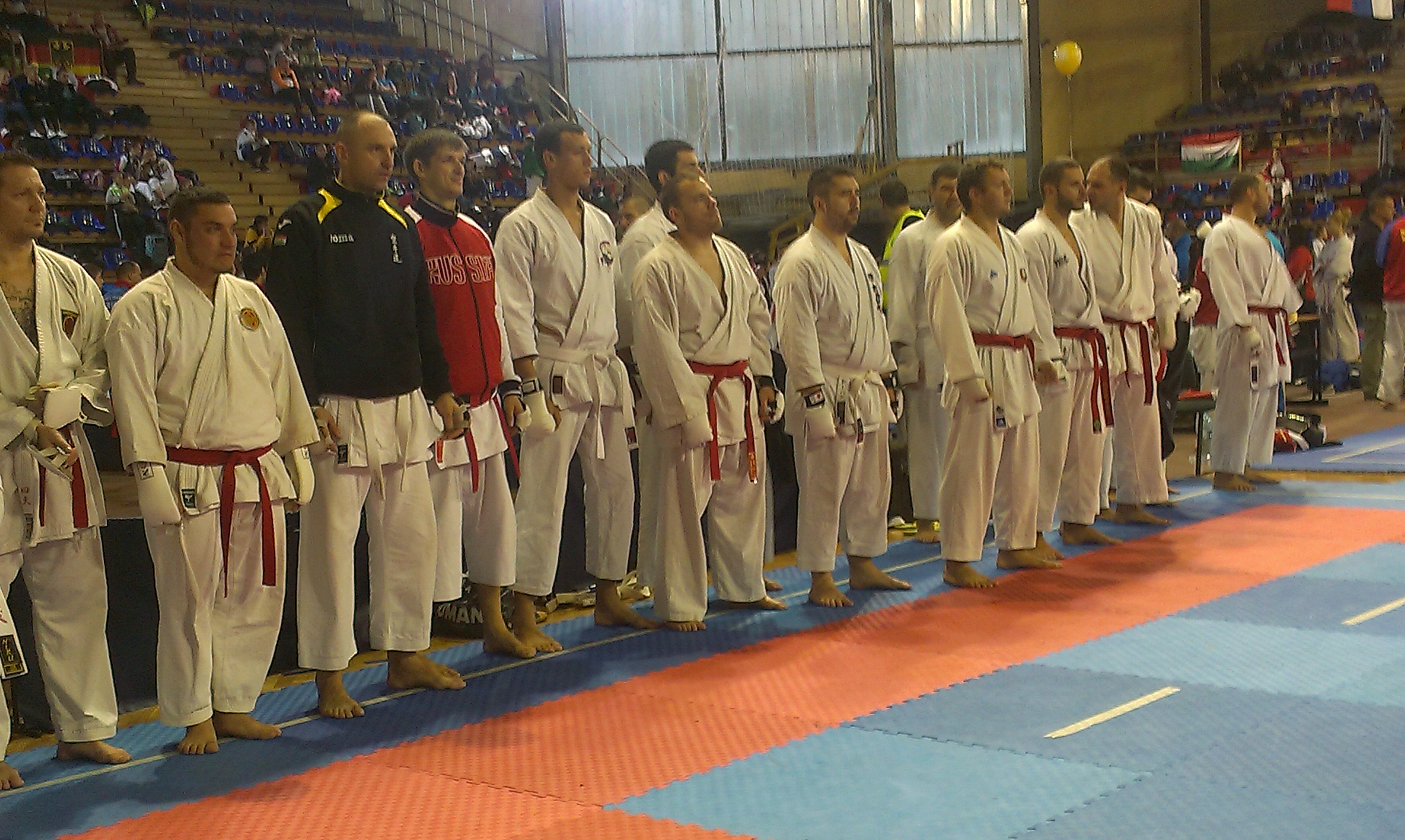 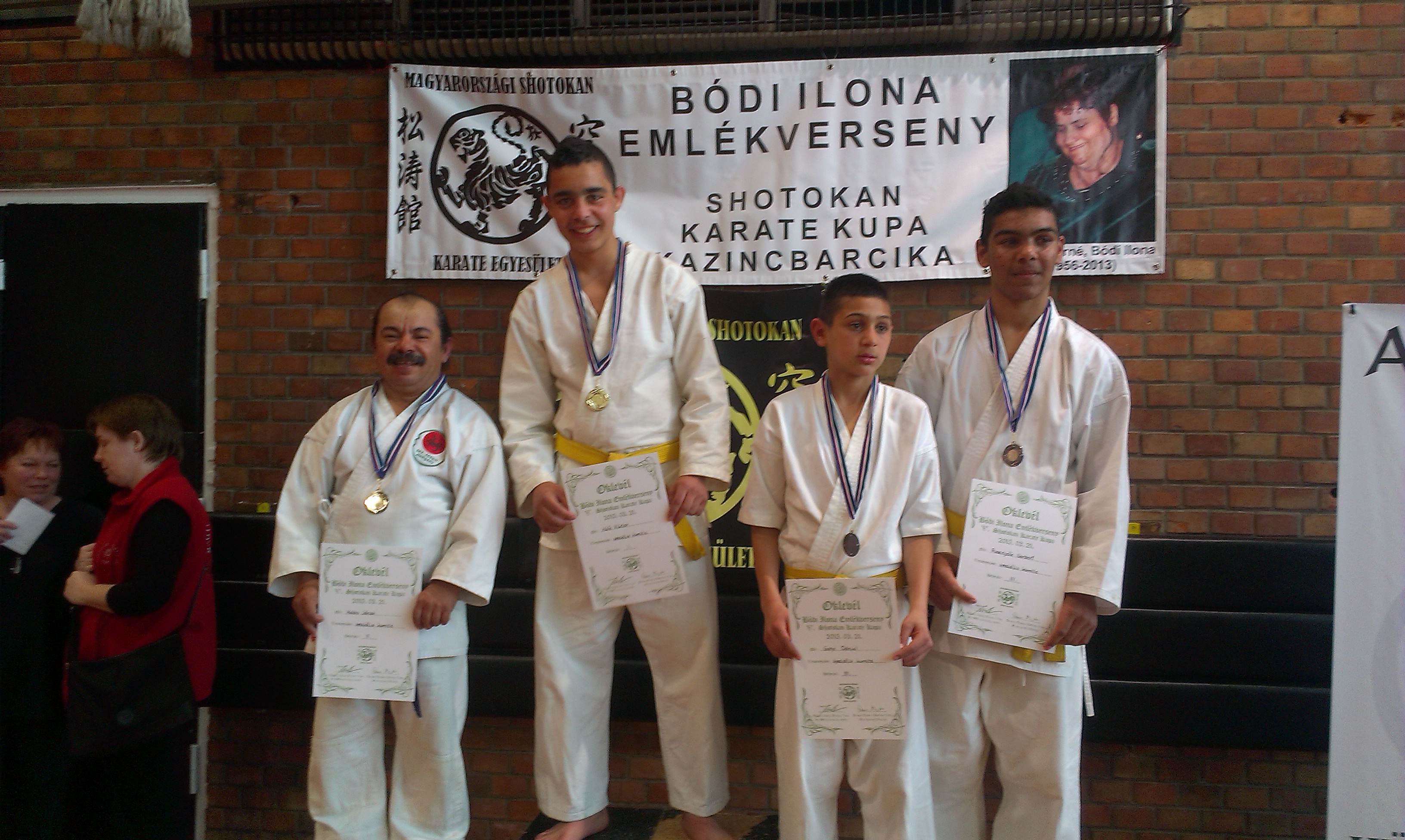 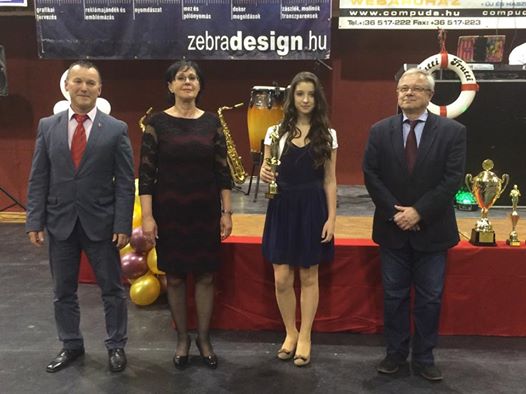 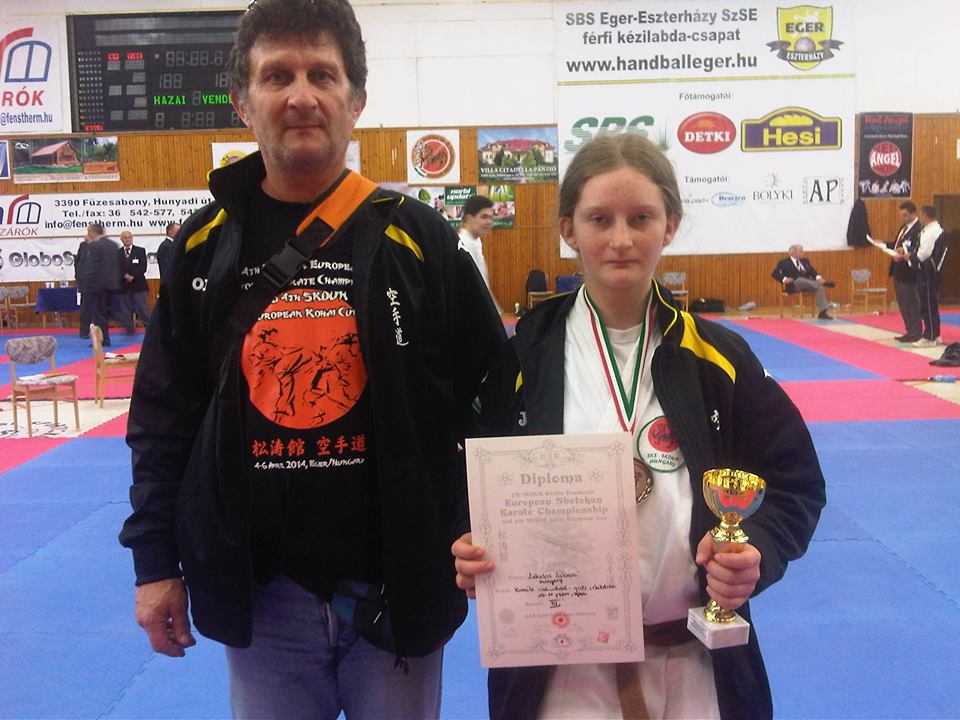 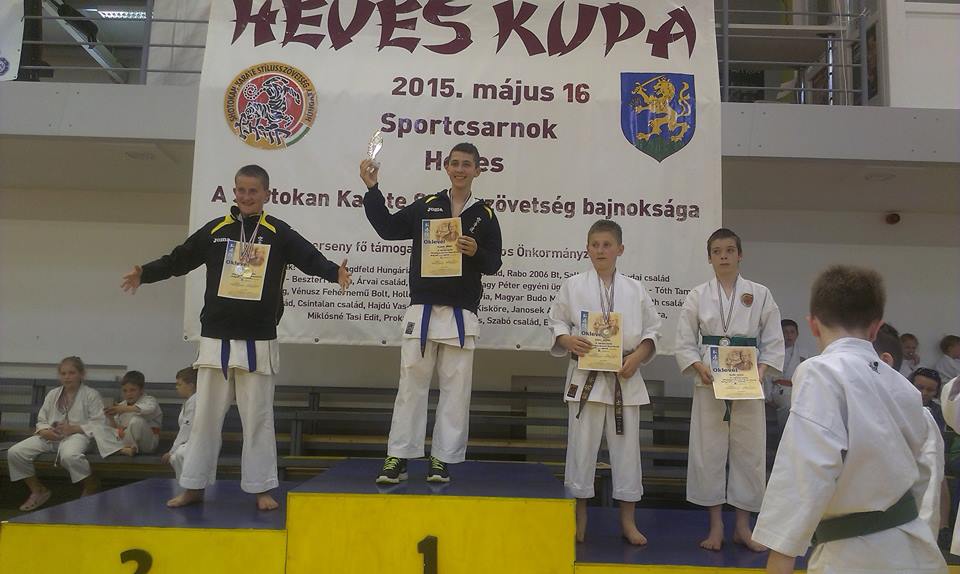 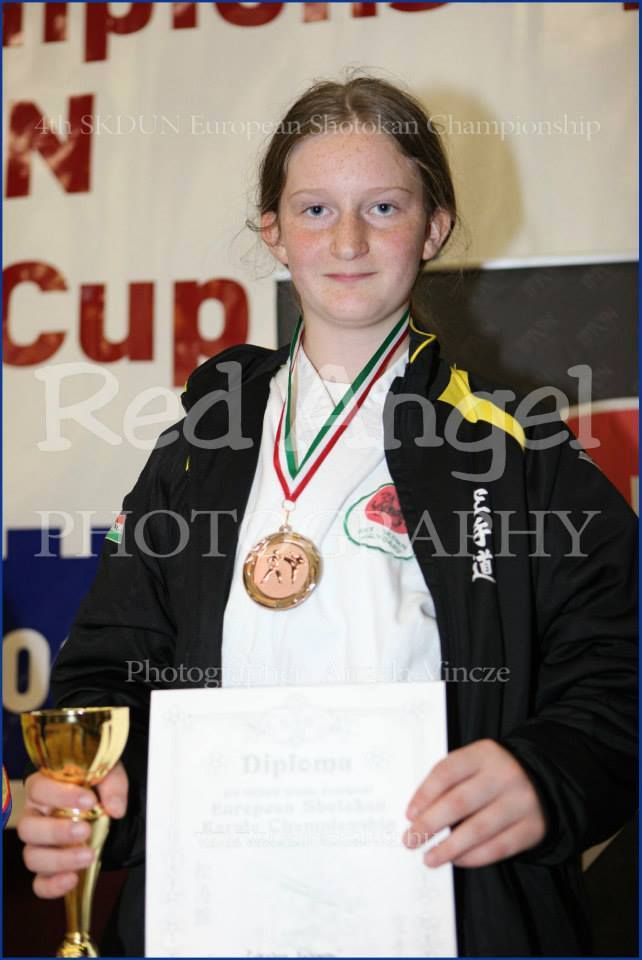 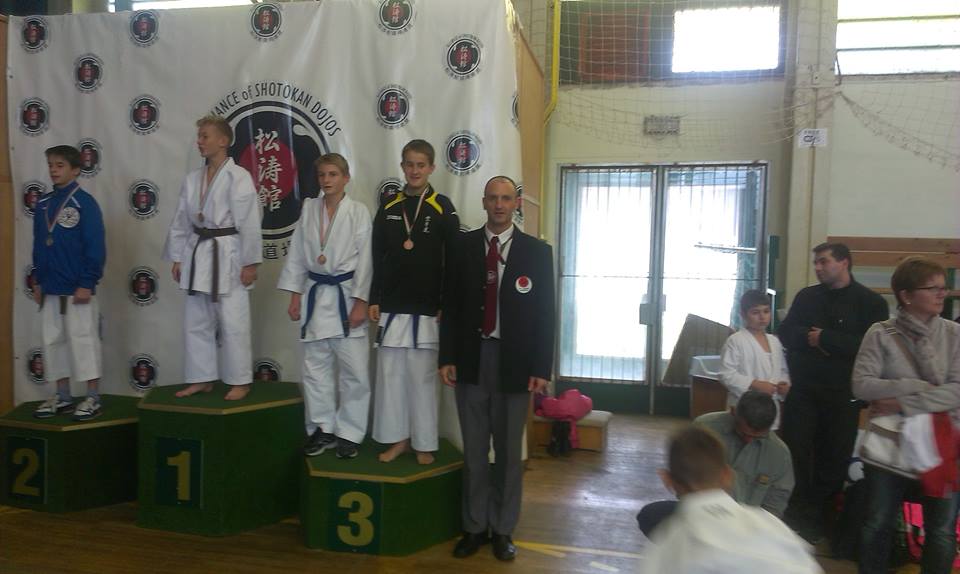 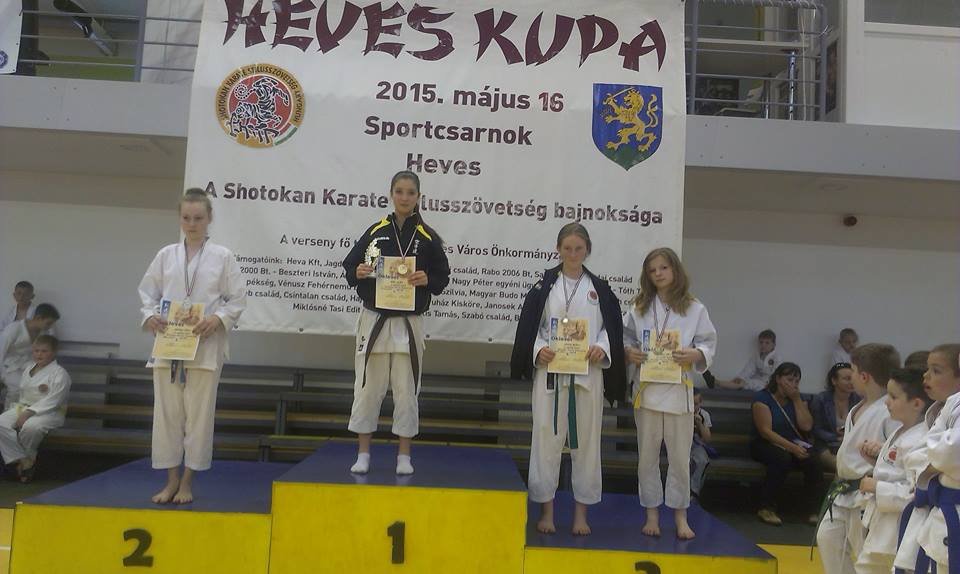 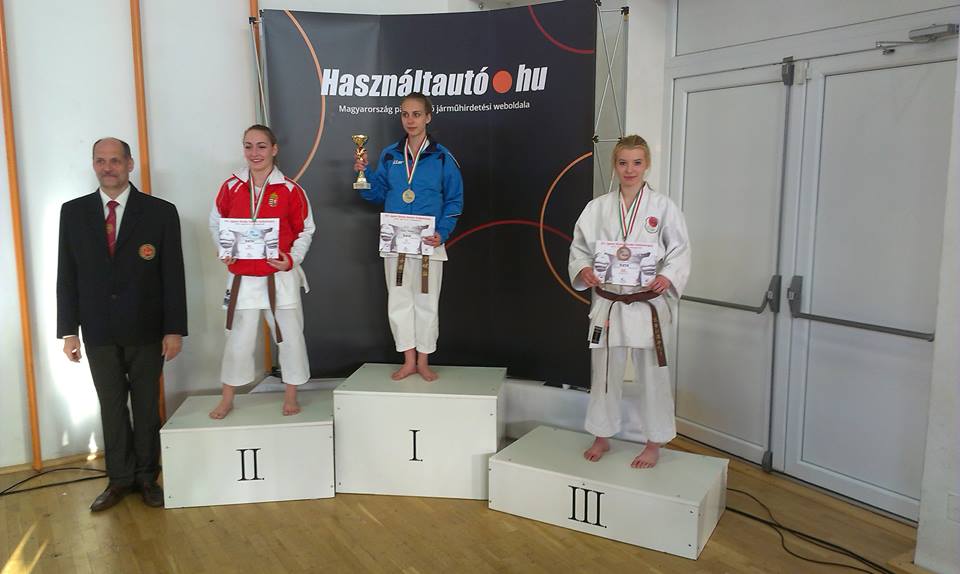 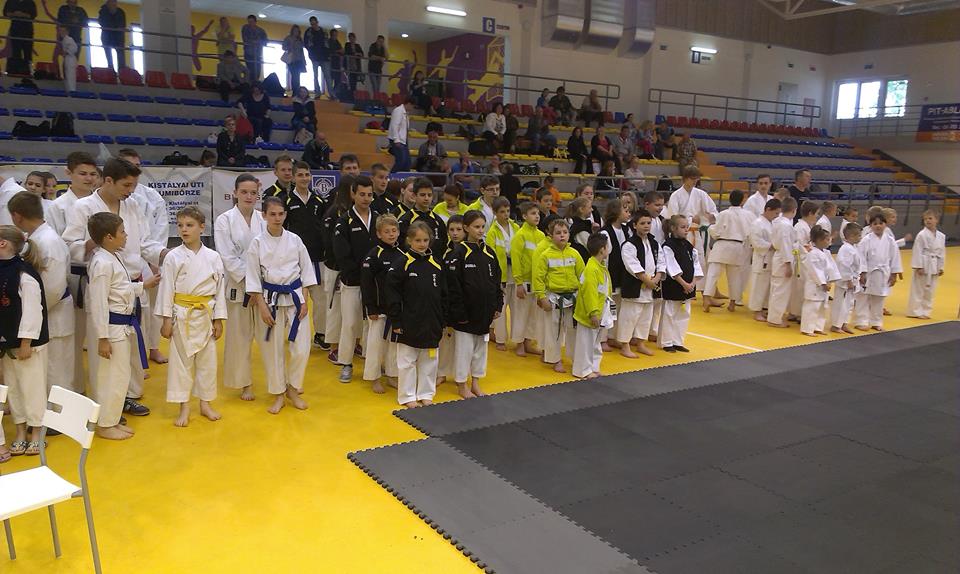 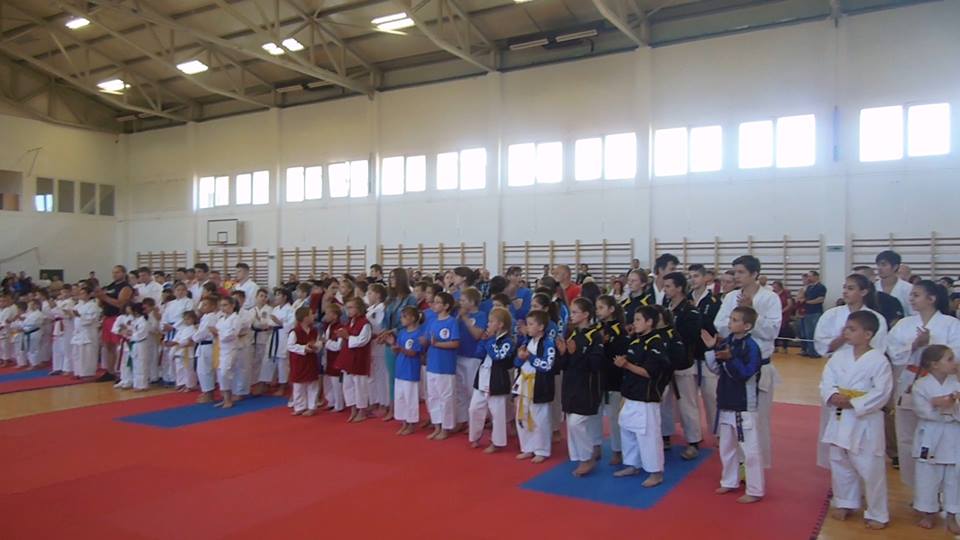 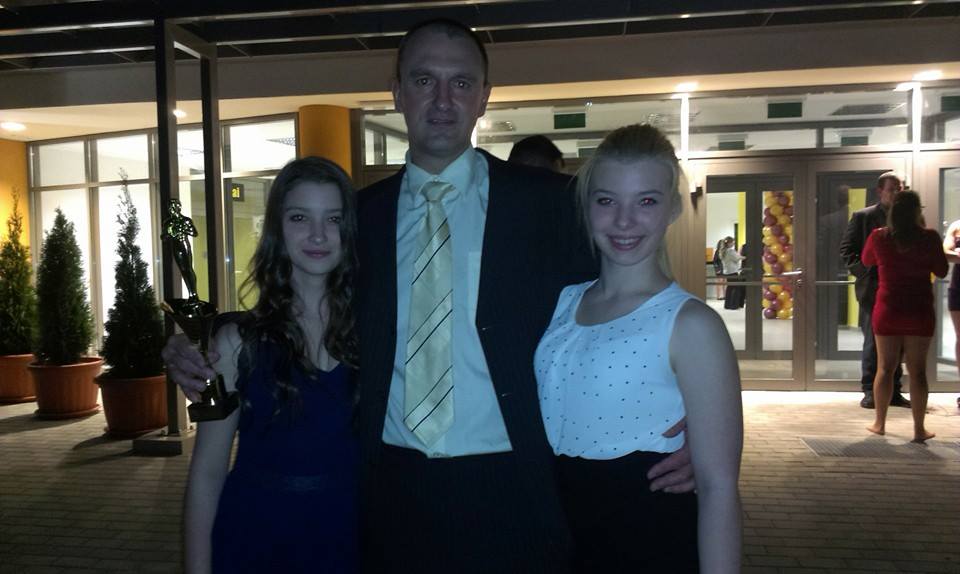 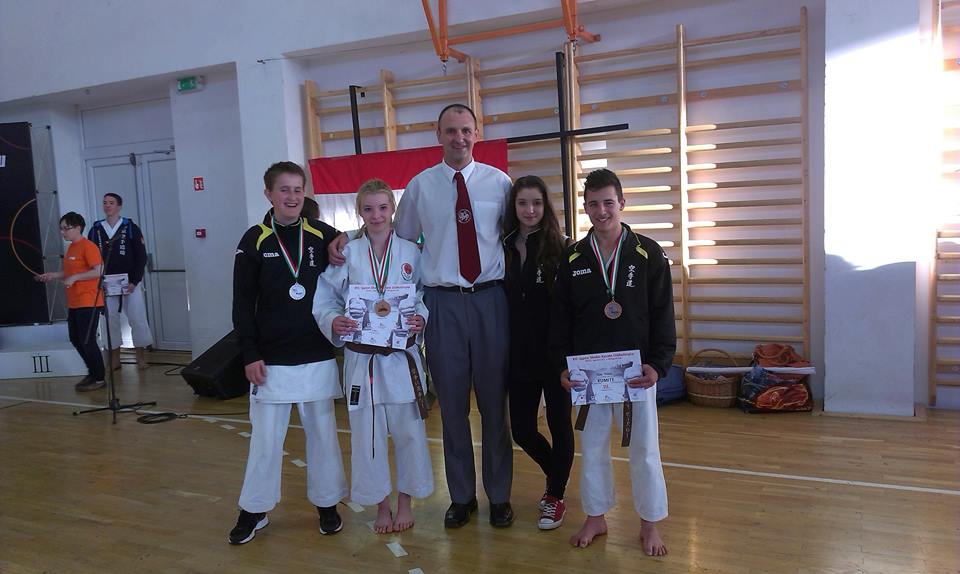 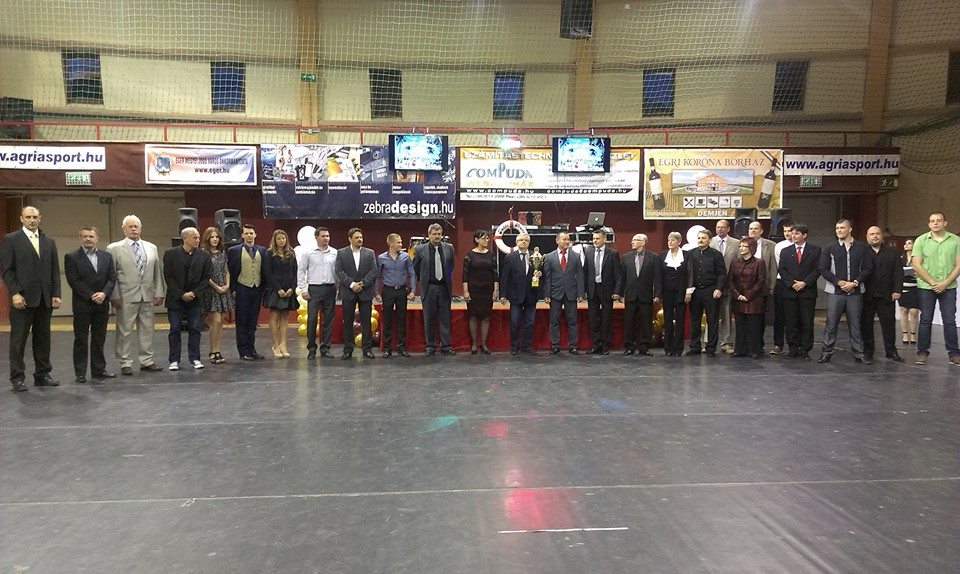 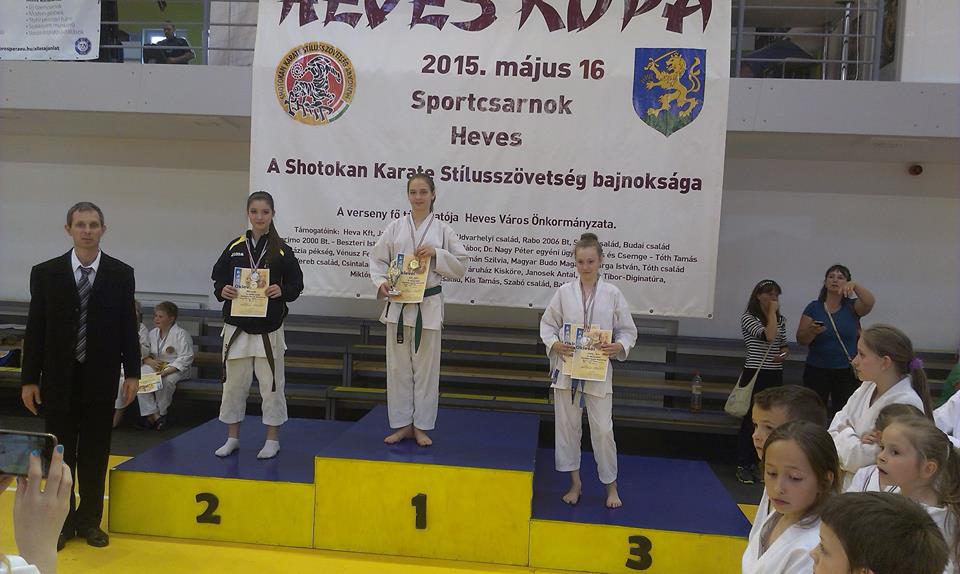 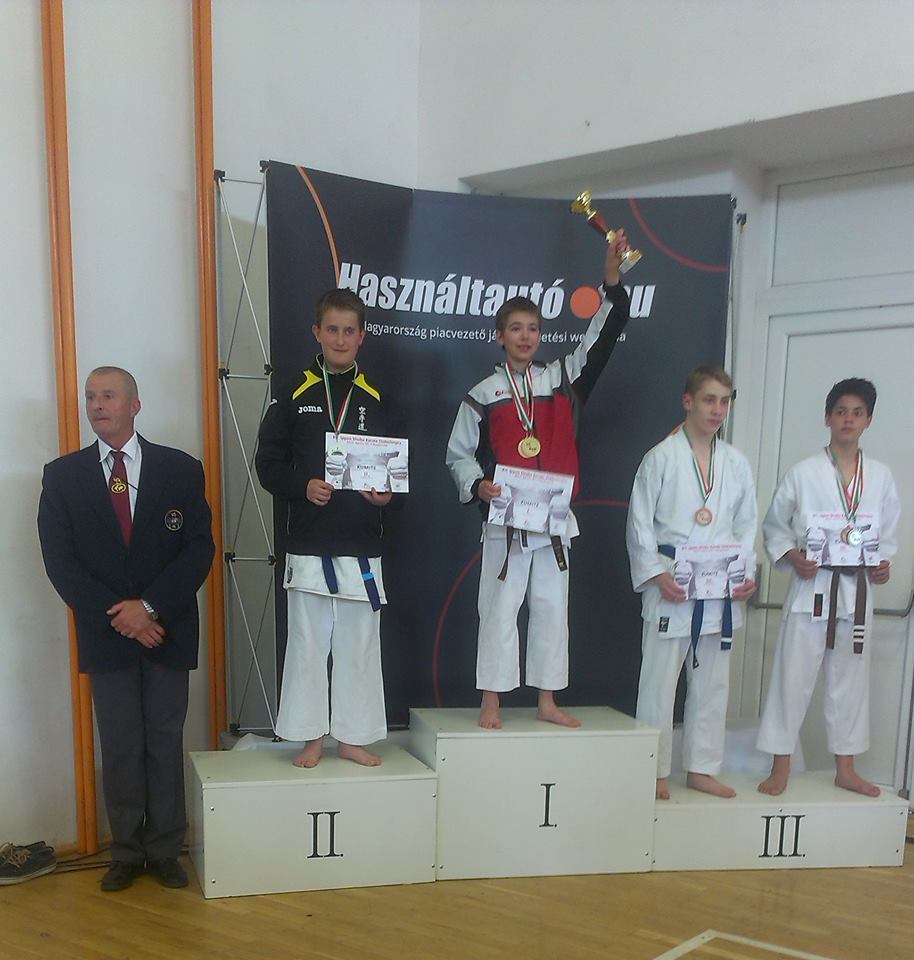 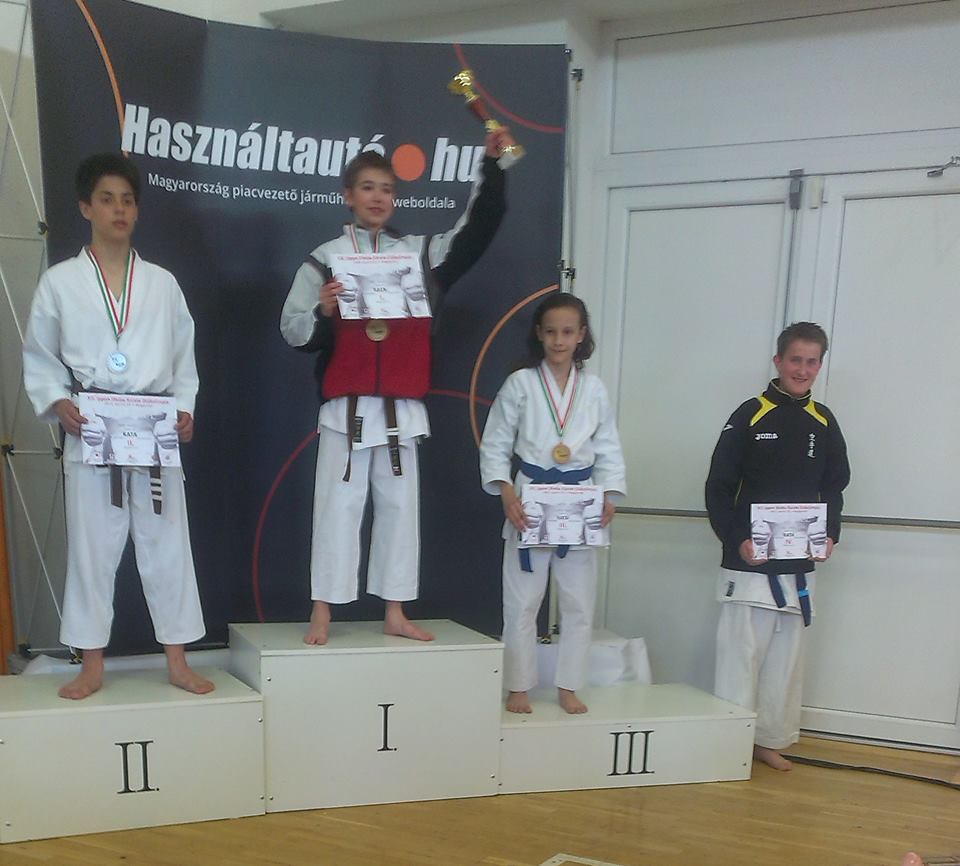 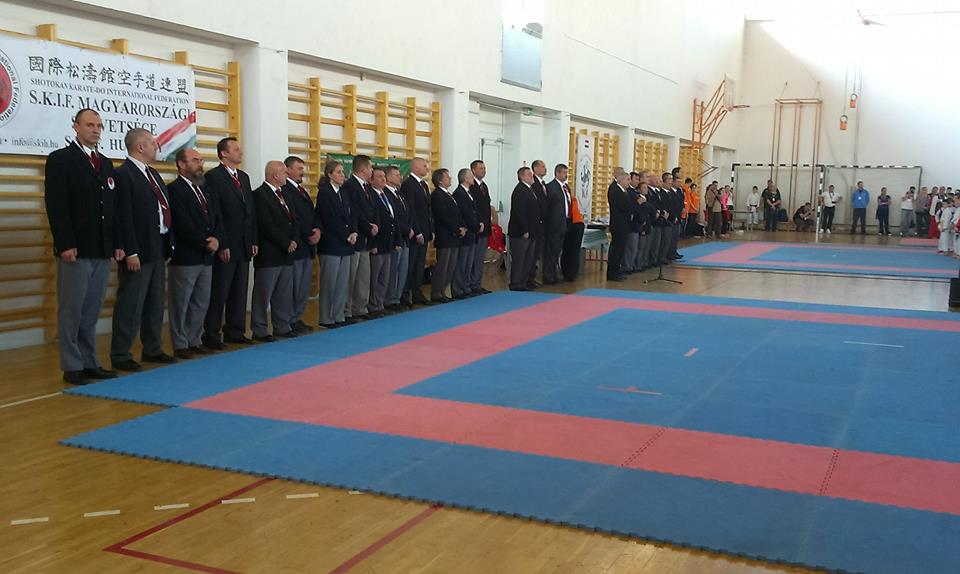 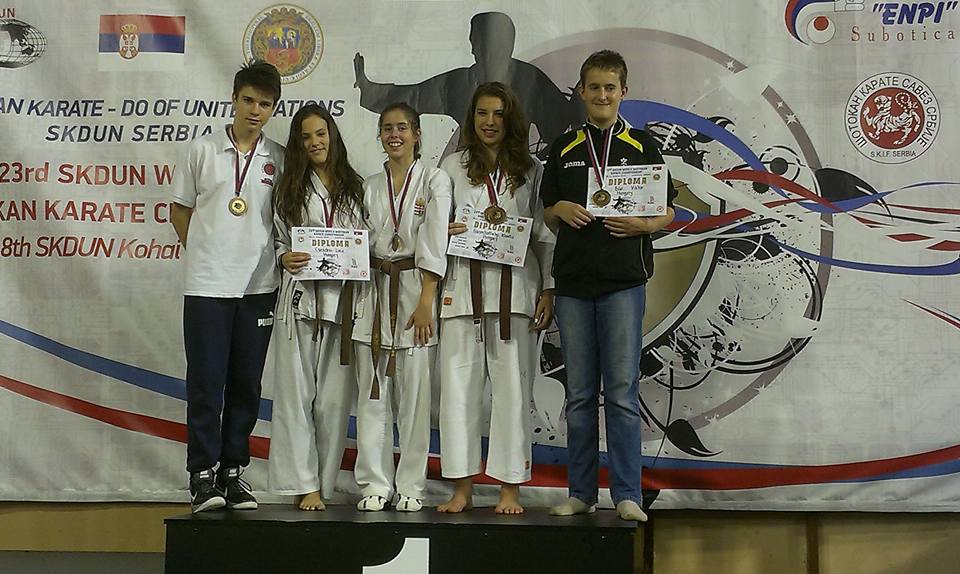 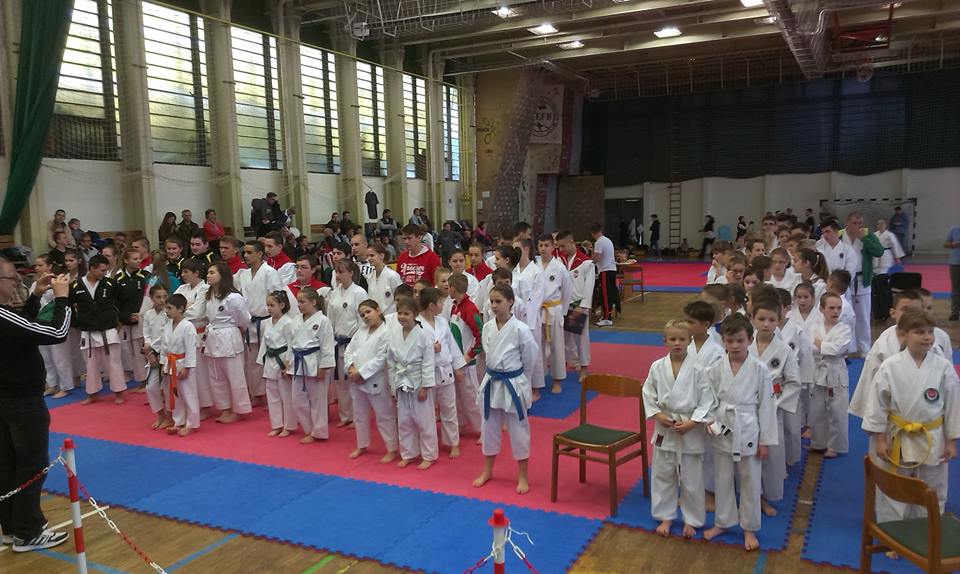 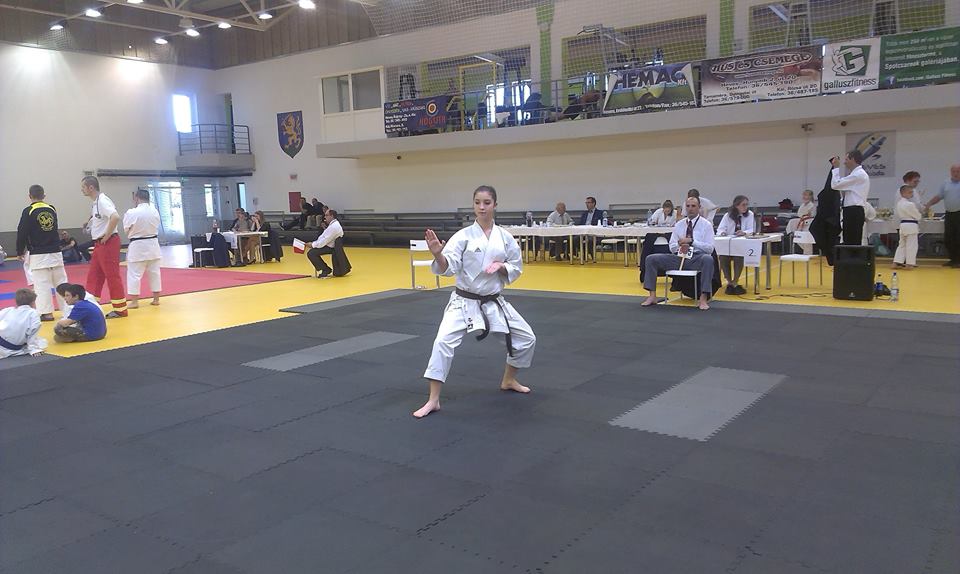 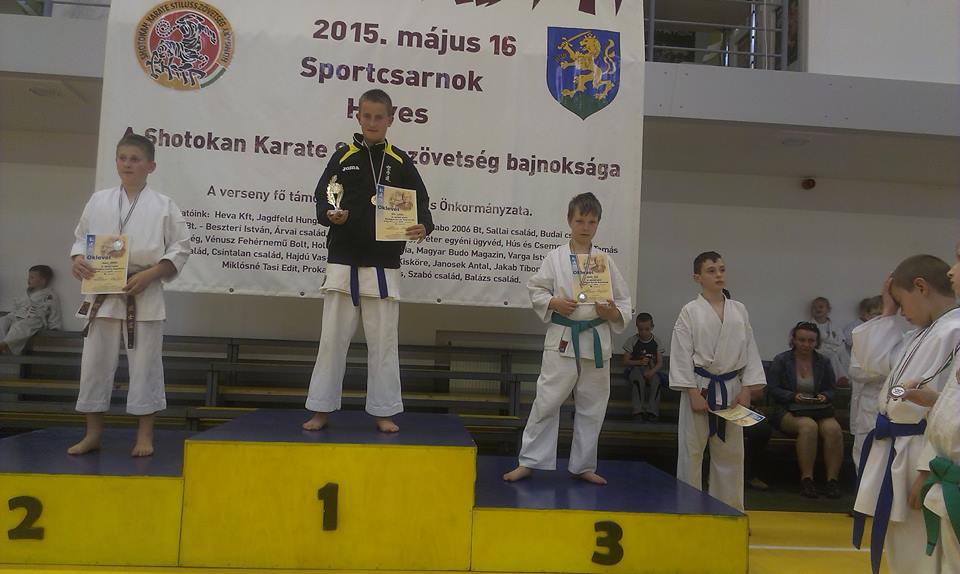 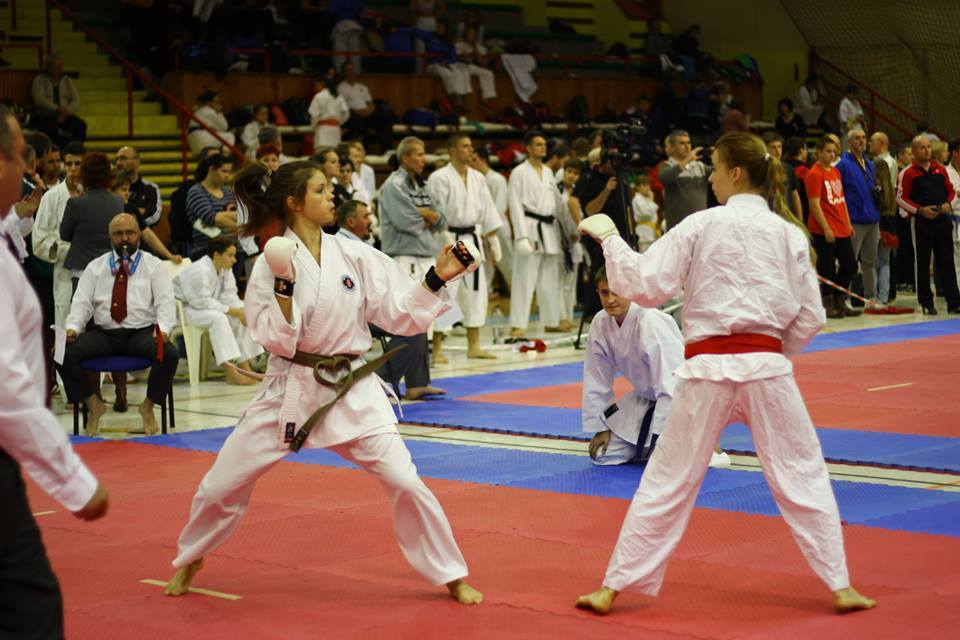 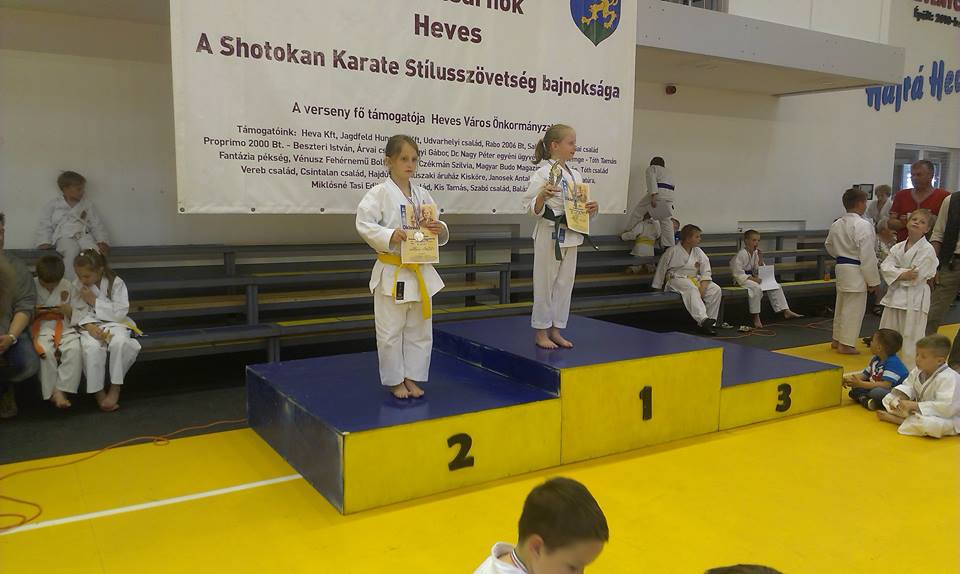 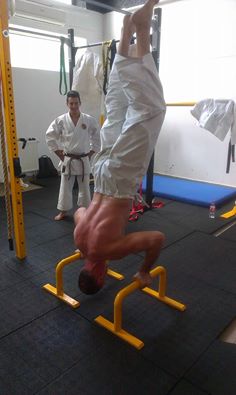 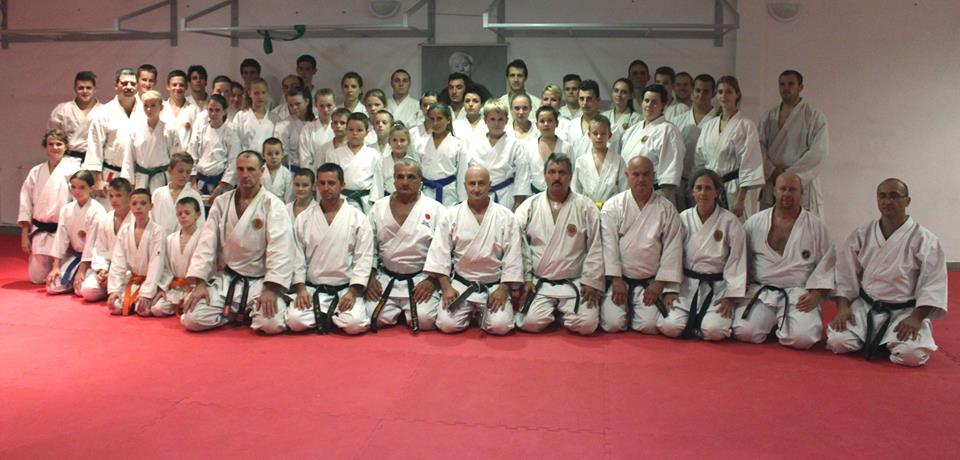 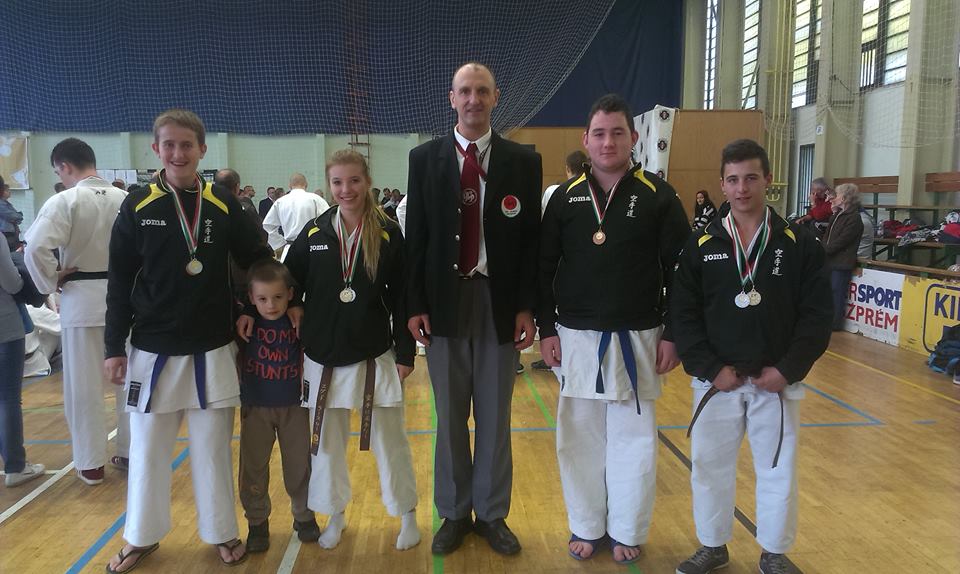 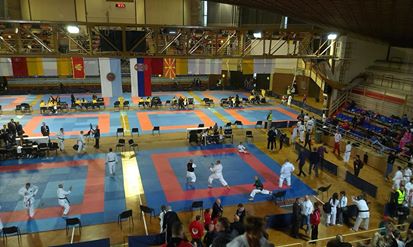 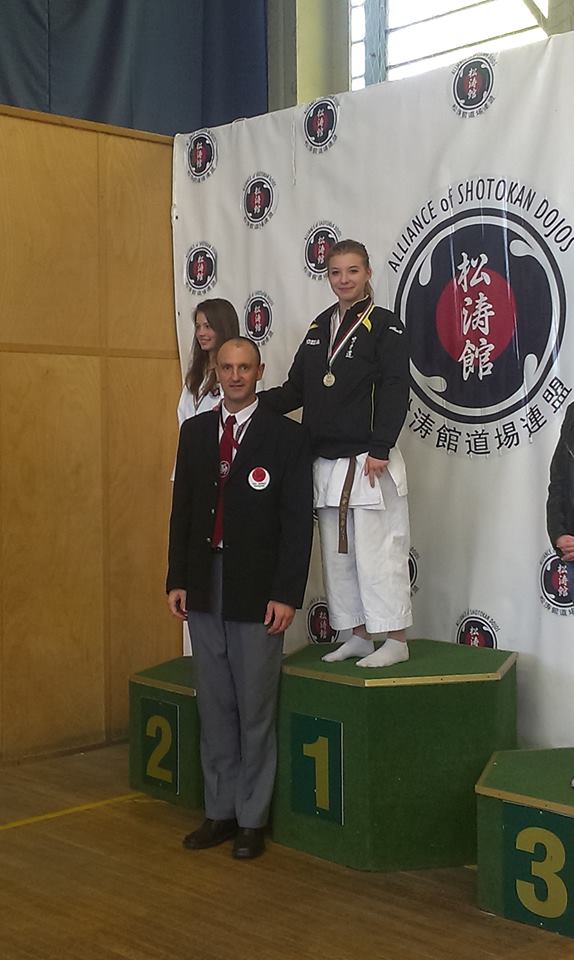 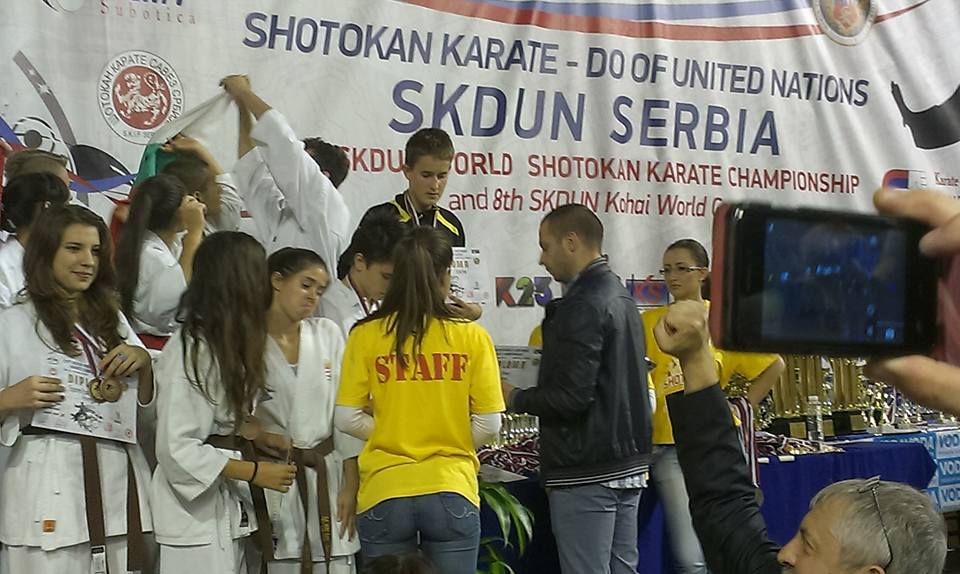 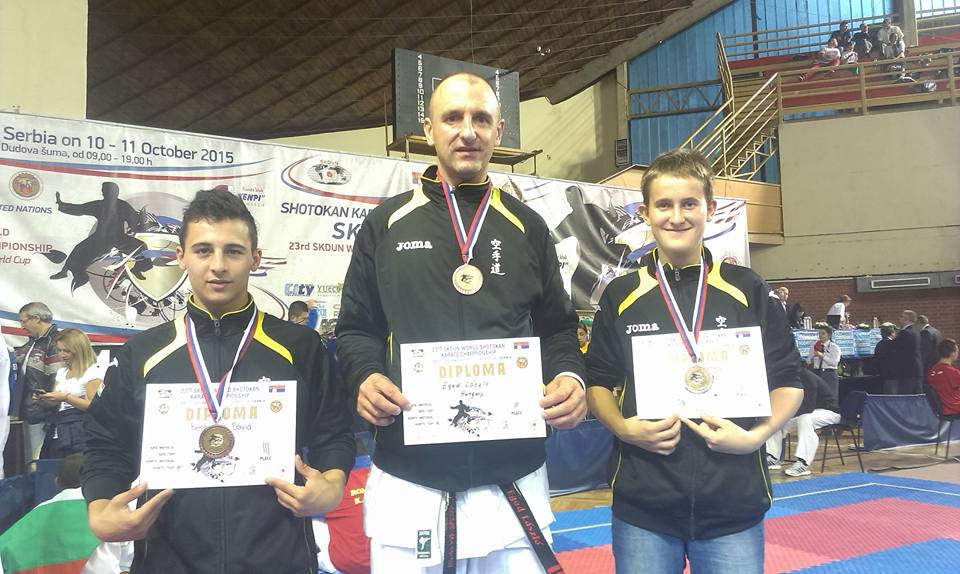 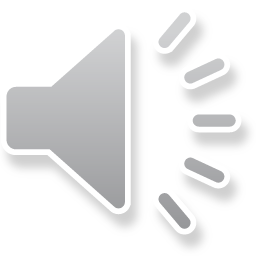 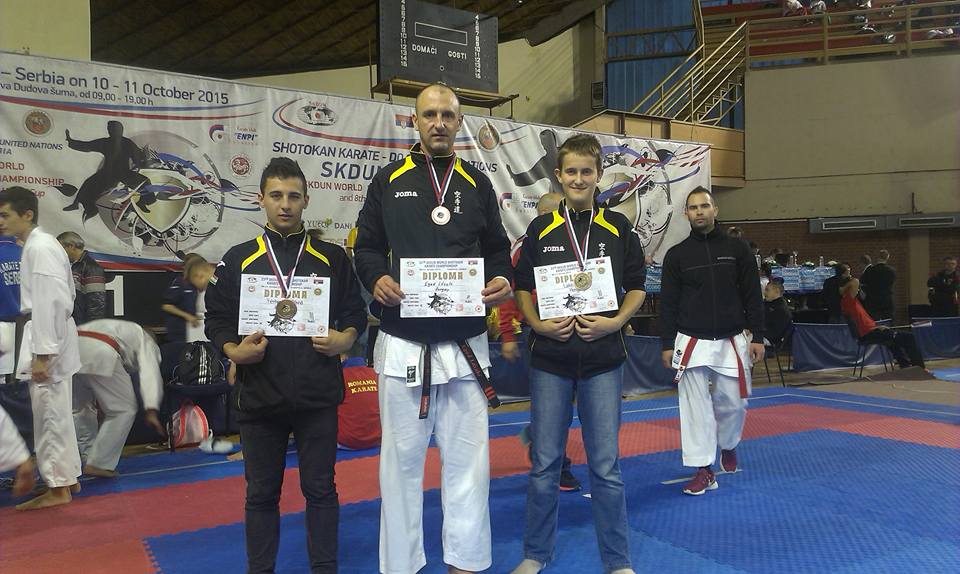 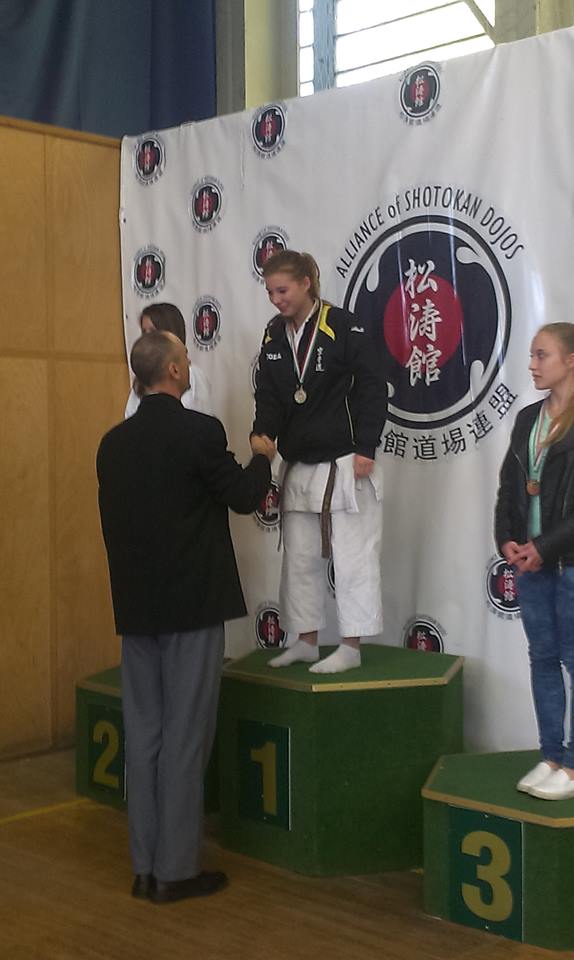 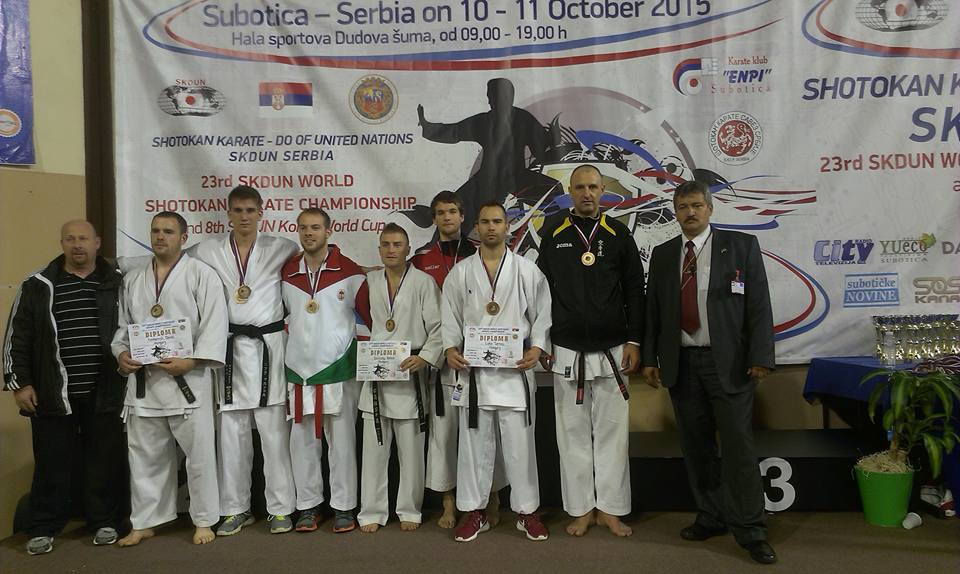 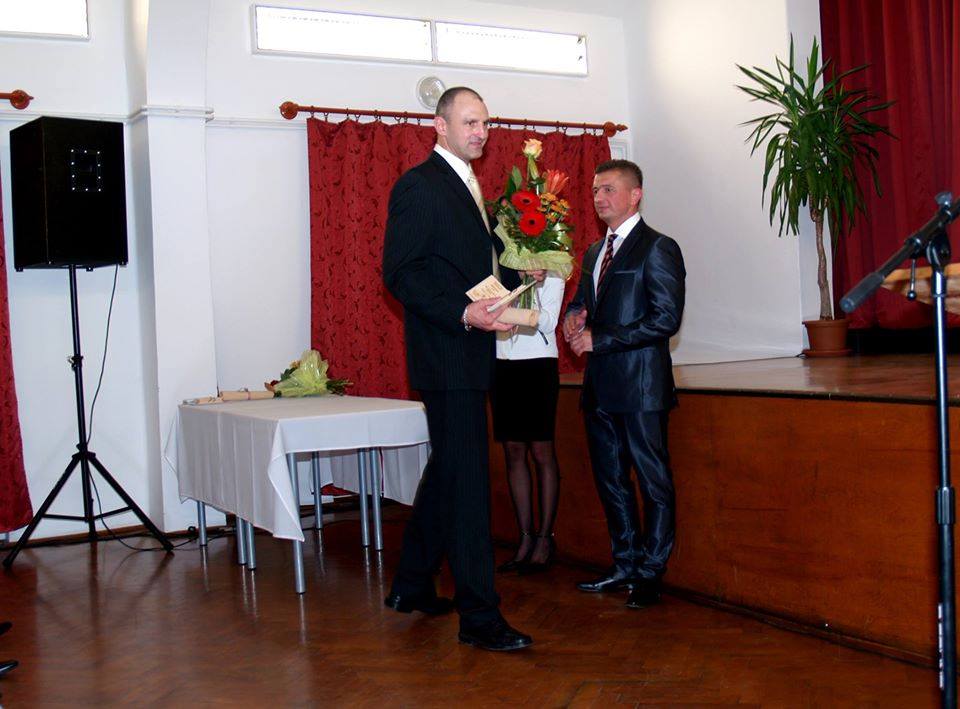 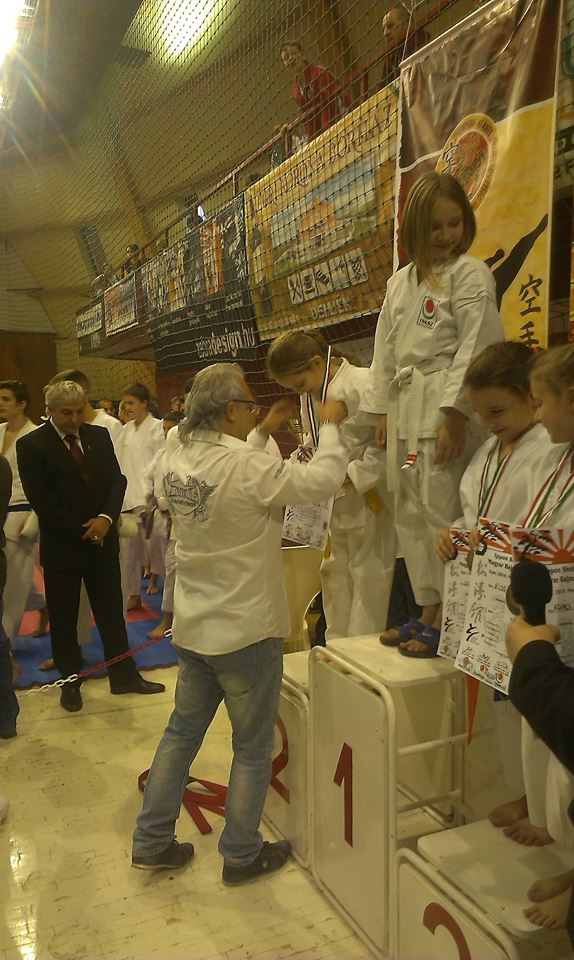 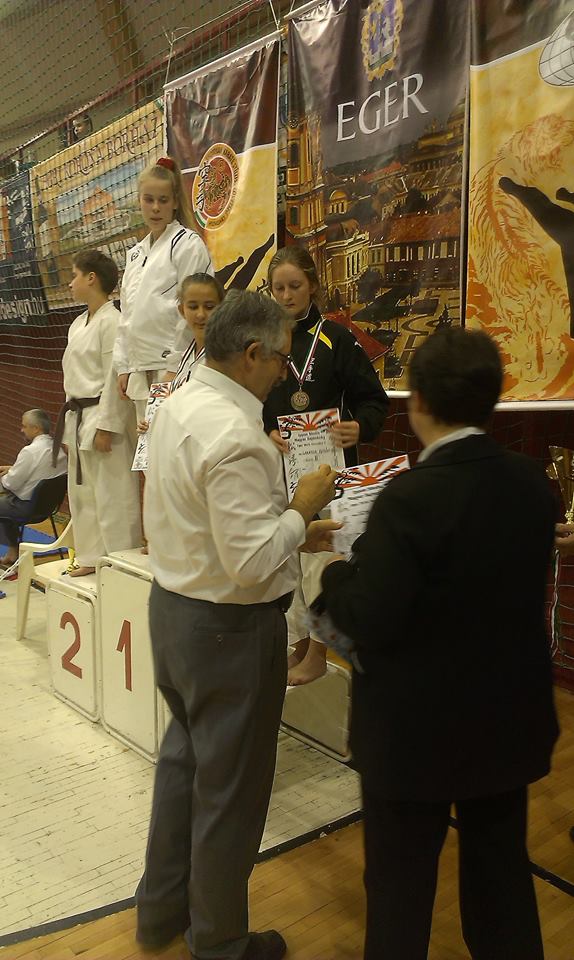 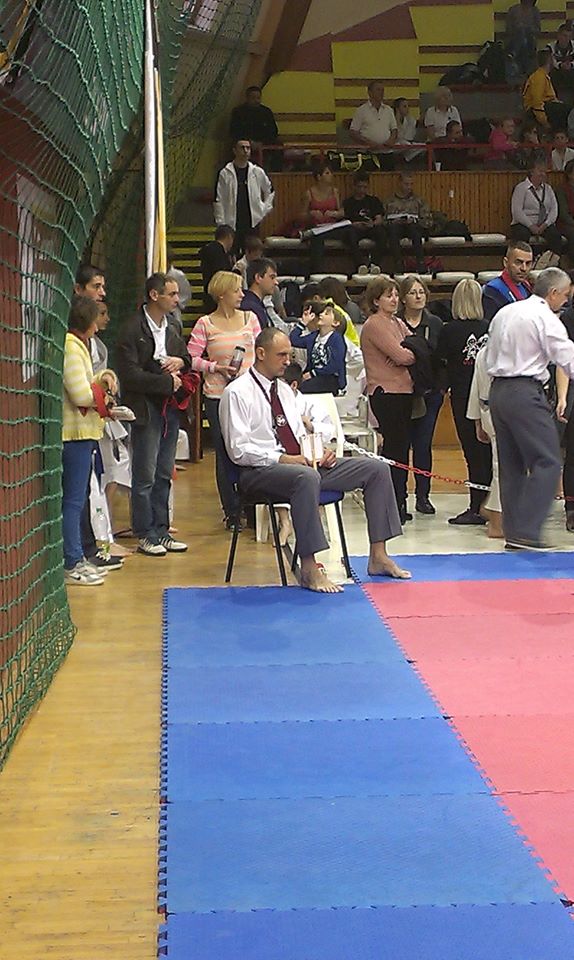 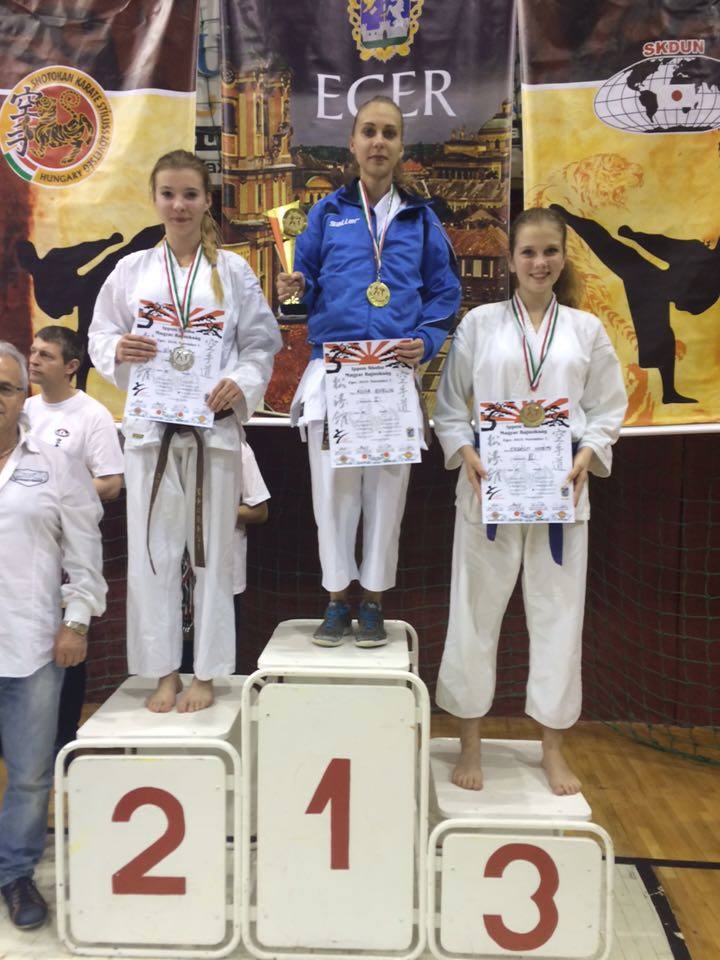 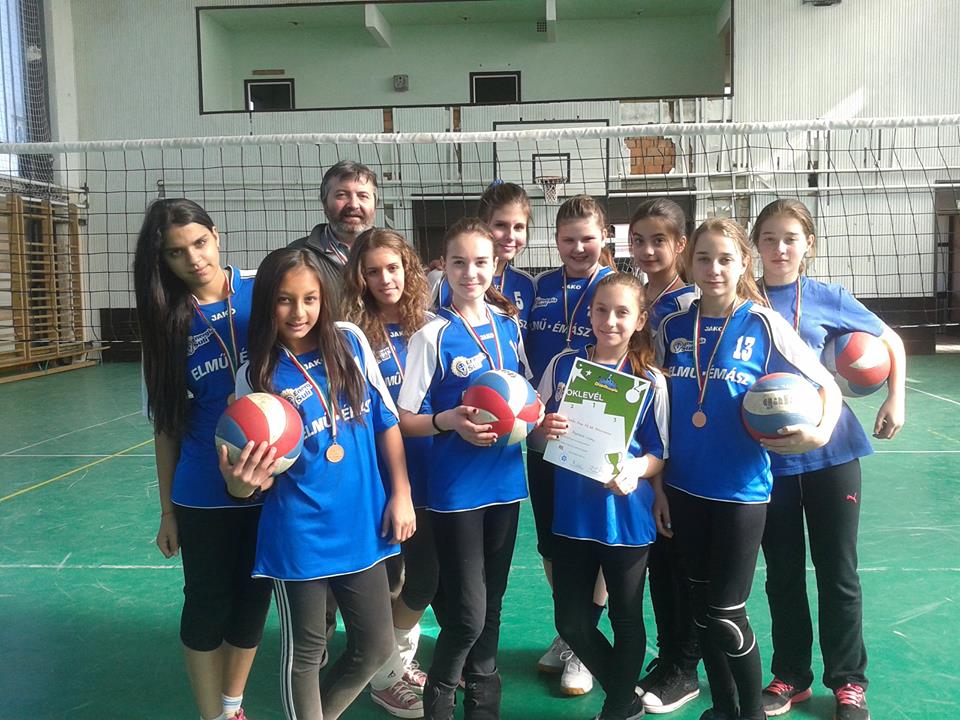 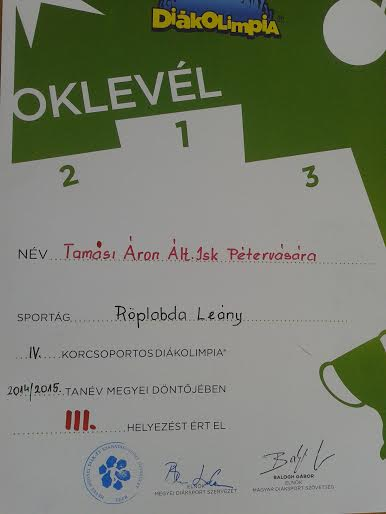 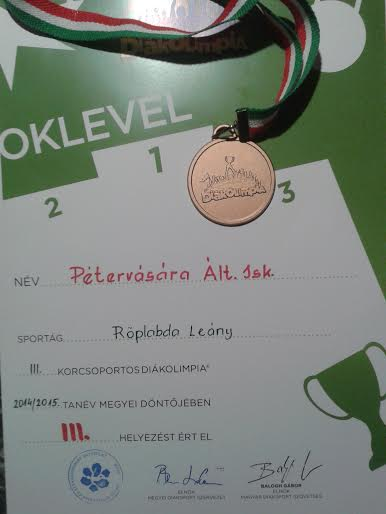 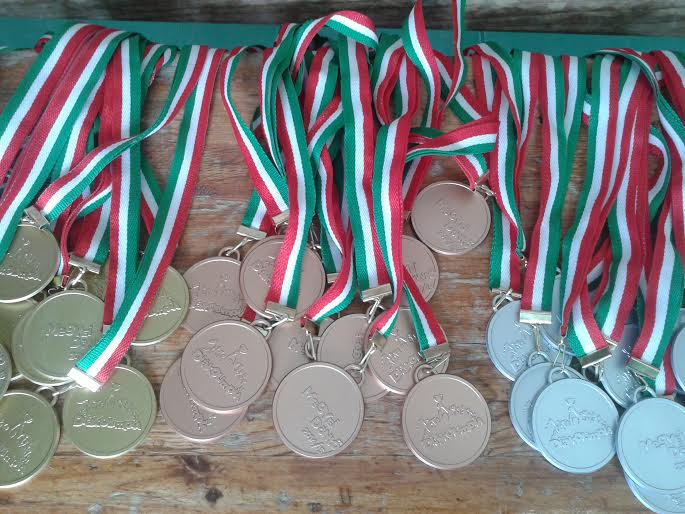 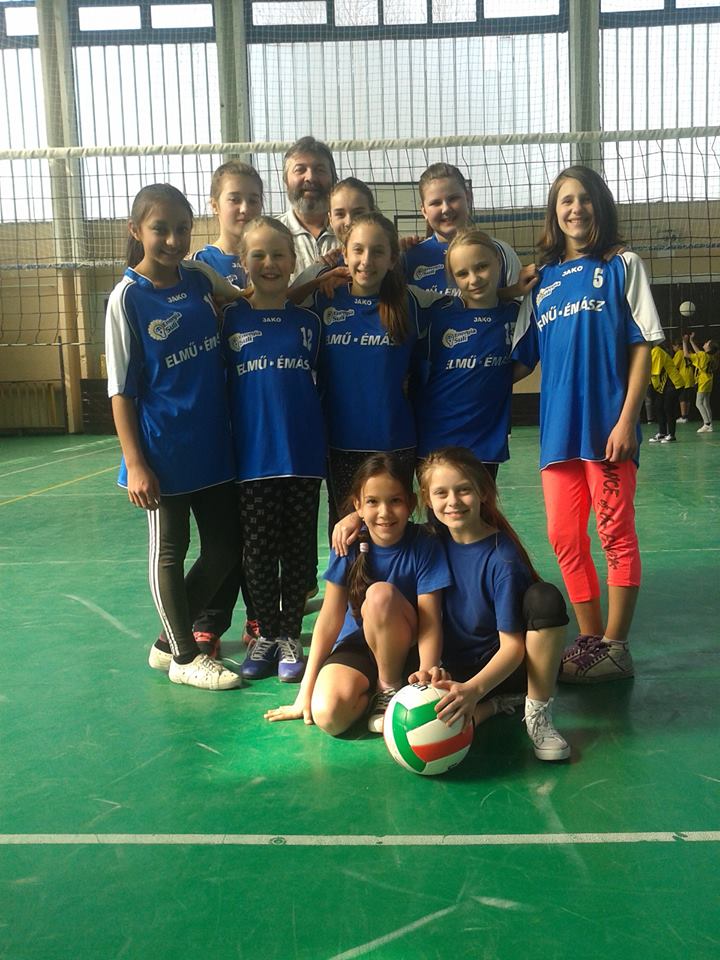 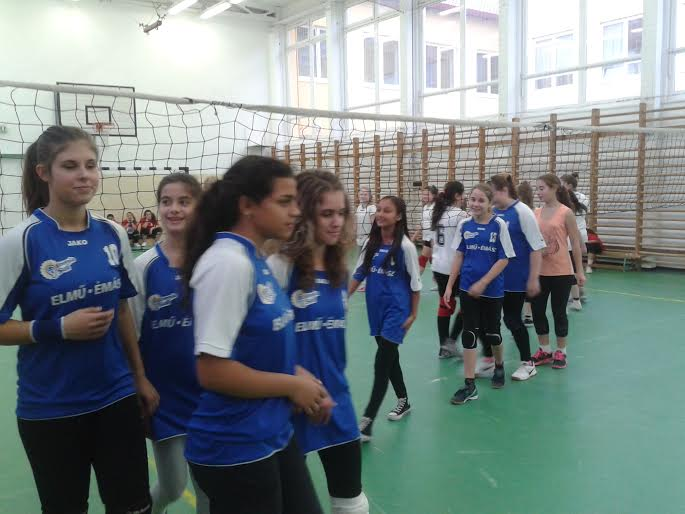 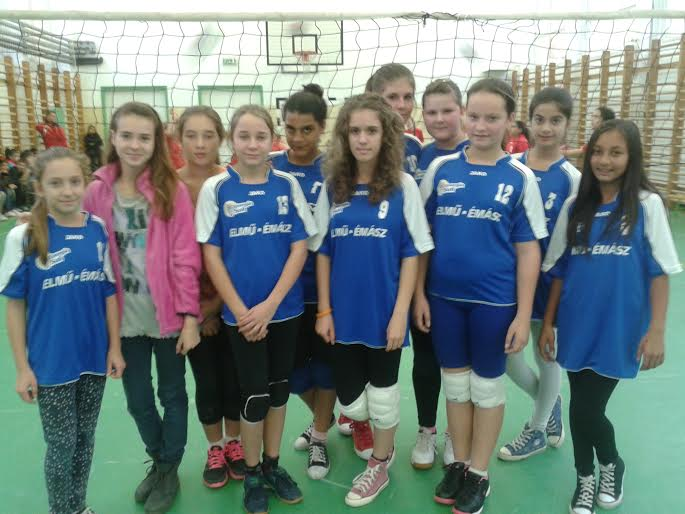 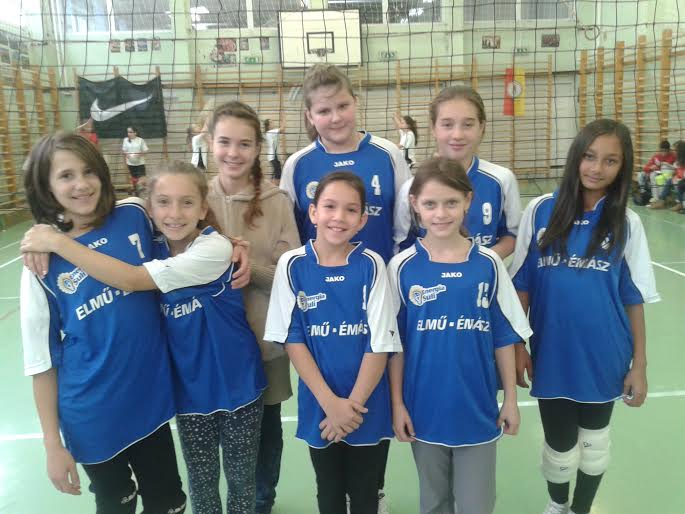 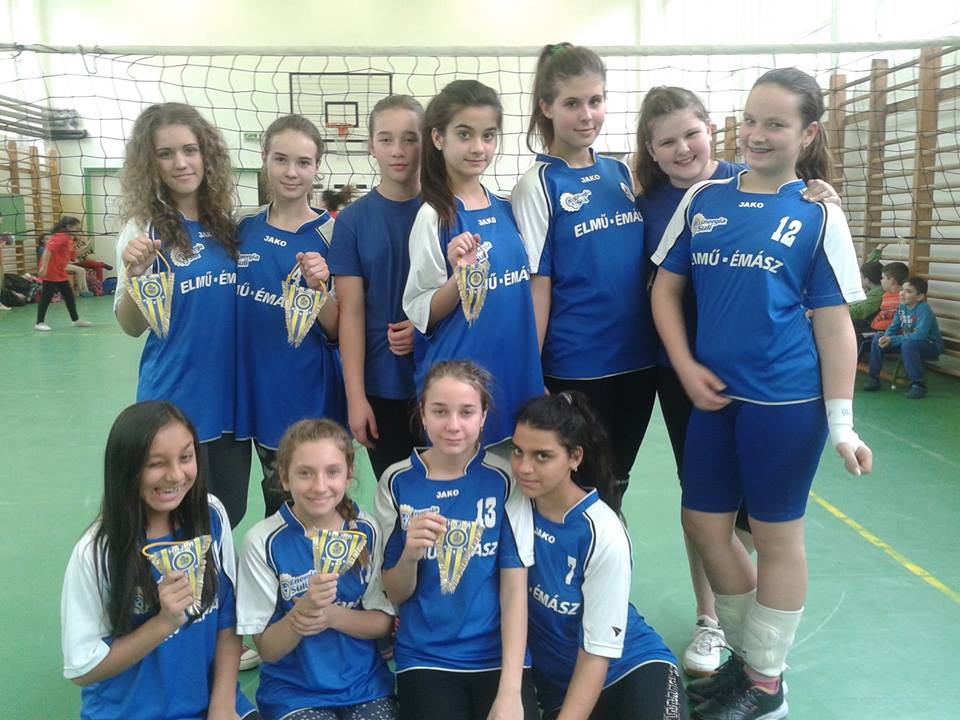 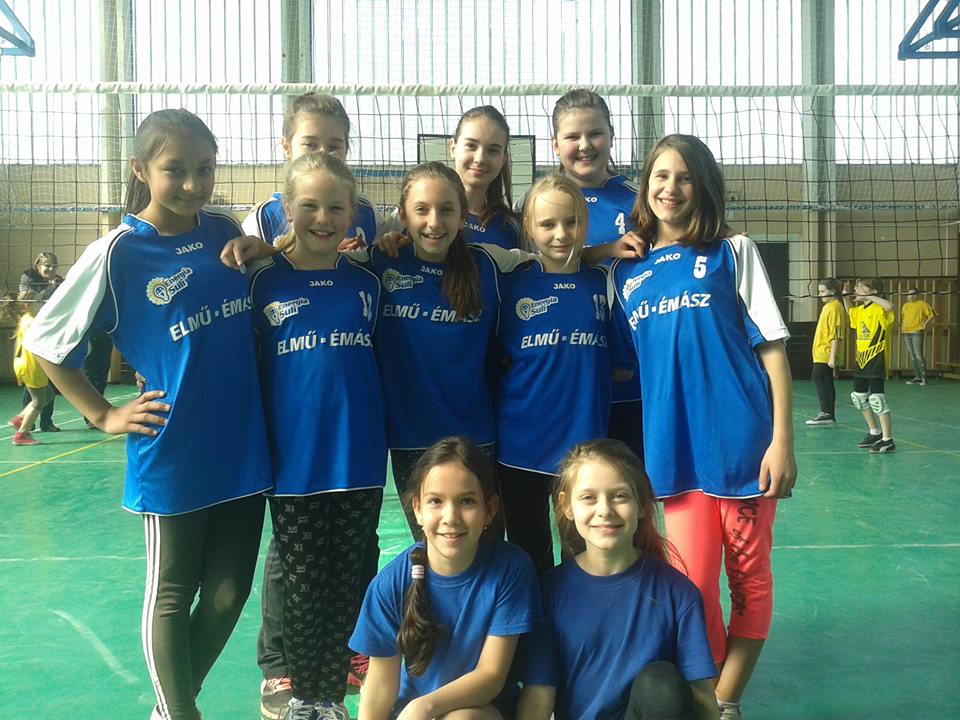 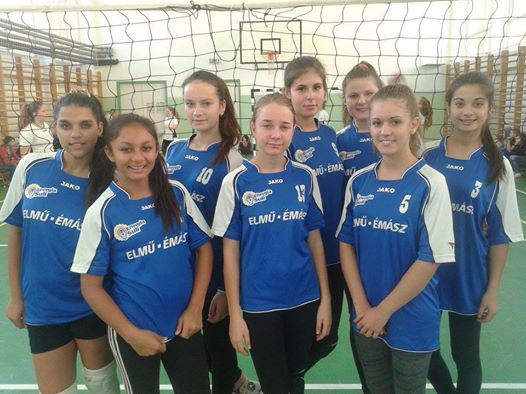 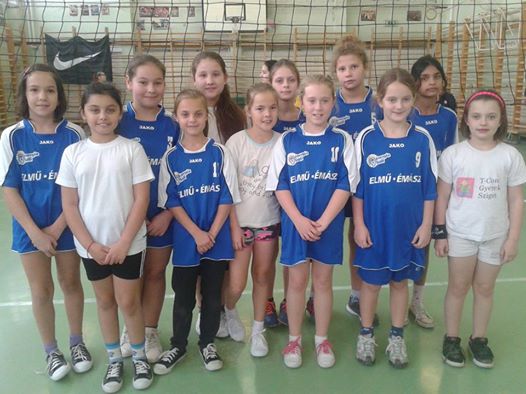 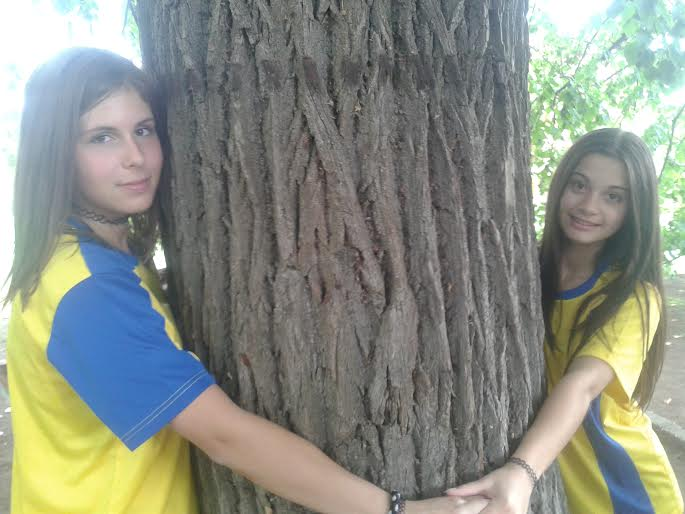 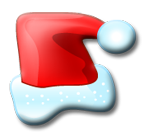 Köszönjük mindenkinek az egész éves munkáját!

Kellemes Ünnepeket És Sikerekben Gazdag Boldog Új Évet Kívánunk!
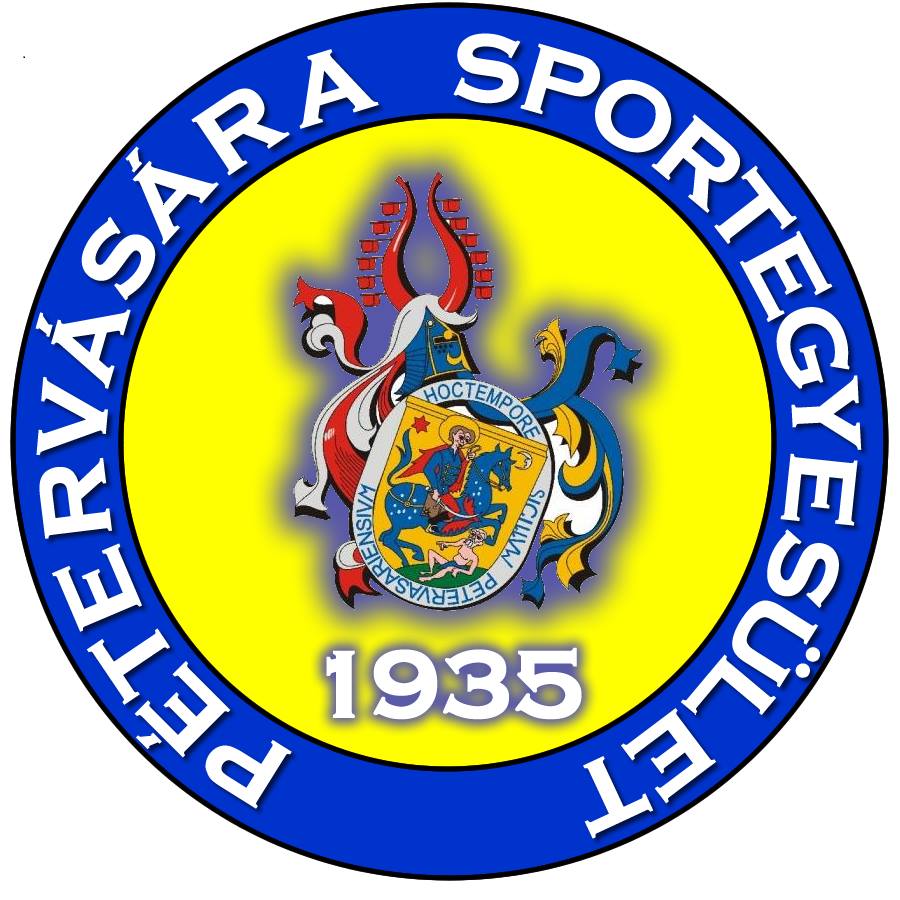